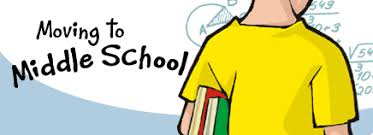 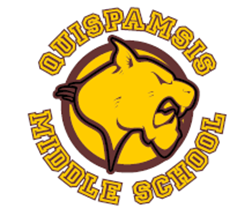 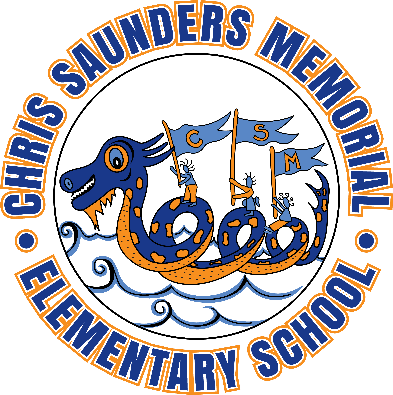 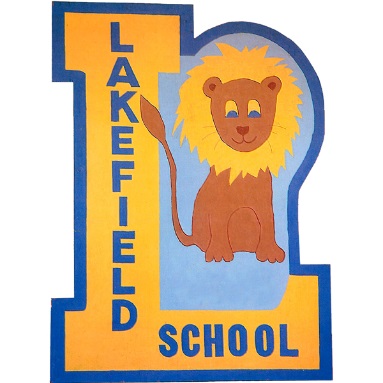 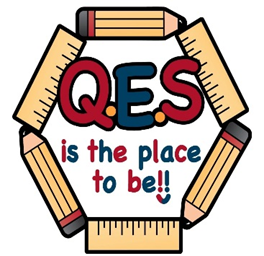 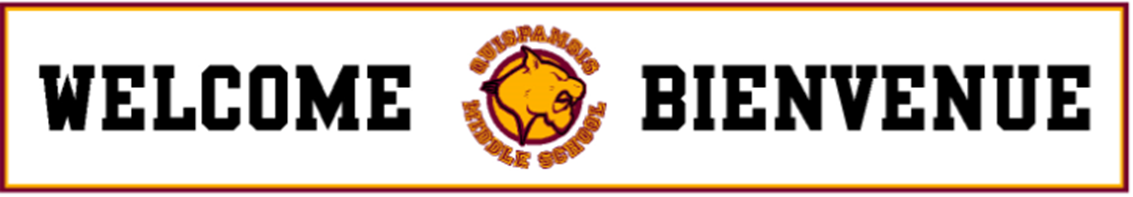 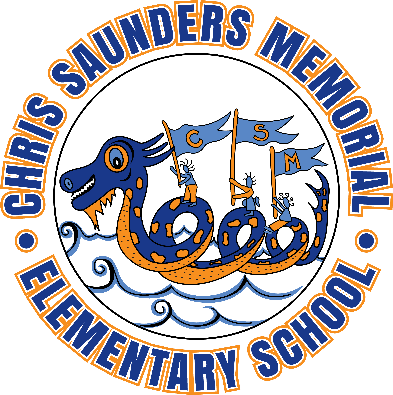 □ About QMS
□ What is Middle School?
□ Cougar Pride
□ Day 1 (Sept 8th) 
	- Becoming a Cougar
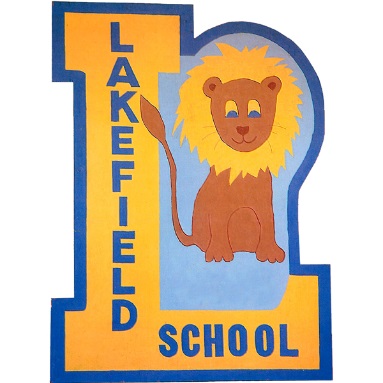 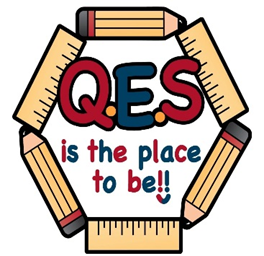 Quality Motivation Success
1986: 	Quispamsis Junior High School
1997:	Renamed Quispamsis Middle School (QMS)
Mascot:	Cougar
2019:	Enrollment 544 (incl. 185 Gr 6)
English Prime 	209
Early FI	278
Late FI		57
Mission:	QMS will provide a Quality learning environment in which all students 		are Motivated to achieve Success.
Vision:	QMS is committed to improved achievement and personal growth in an 		inclusive, positive learning environment.
Middle School 101
Smaller communities for learning (PLCs) within a larger school building
Core academic program for all learners with curriculum subject specialists:
Math [5 classes / week]
English Language Arts (ELA) [5 or 3 classes / week]
French Immersion Language Arts (FILA) or Post Intensive French (PIF) [5 or 3 classes / week]
Science [3 classes / week]
Social Studies [3 classes / week]
Personal Development & Career Planning (PDCP) & Health [1 class / week]
Physical Education (PE) [2 classes / week]
Practical Related Arts (PRA) [Technology; Music; and Art] [3 classes / week]
Teachers who are experts at teaching young adolescents
Global Competencies & Citizenship
Pro-social Behaviour
Your Keys to Success
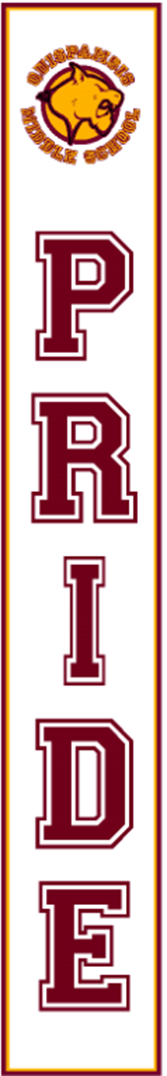 Daily Schedule
8:20			Grade 6 Enter the Building (via end door)
8:20 			Grade 7/8 Enter the Building (via main doors)
8:30 – 8:40 		Homeroom (O Canada & Announcements)
8:40 – 9:40 		Period 1
9:40 – 9:50 		Break
9:50 – 10:50 		Period 2
10:50 – 11:50 		Period 3
11:50 – 12:40 		Lunch
12:40 – 1:40 		Period 4
1:40 – 2:40 		Period 5 (*During first 4 weeks of school Grade 6 Homeroom)
2:40 			Dismissal
Lockers
Each student will be assigned a locker, but remember that these are “rentals” for one year
Combination locks will be provided as part of your Student Fee
Anything you place on, or in, the locker must be removed at the end of the year (or before)
Lockers are like your room; they must be kept clean
Students can go to their lockers:
Upon arrival to prepare for Period 1
At break to prepare for Periods 2 and 3
After lunch to prepare for Periods 4 and 5
At the end of the day
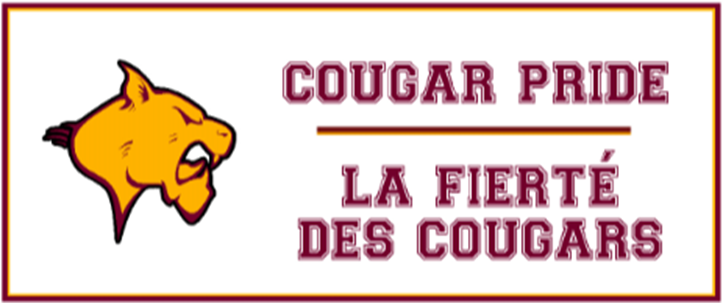 Student Fees
Each student will be given a t-shirt and lock as part of your Student Fee
Students will be shown how to use the lock on Day 1
FI Students pay a one time $12 fee for our French Grammar Book
Athletic teams charge a fee based on the sport
Musical instruments for band have a rental fee
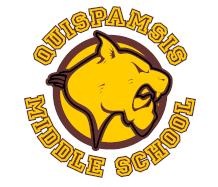 Show your Cougar PRIDE
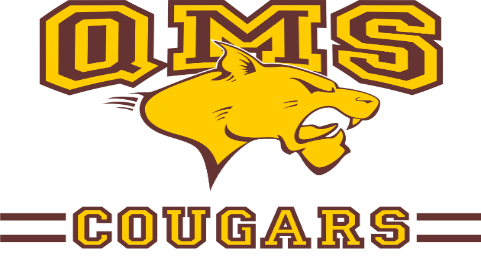 Celebrate @ QMS
We strongly encourage our students to get involved as much as possible in school life.  
QMS celebrates academic, social, musical, artistic, and athletic successes throughout the year.  
Each student is challenged to set a goal to be involved in at least one activity within the school.
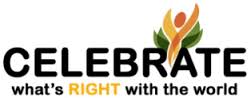 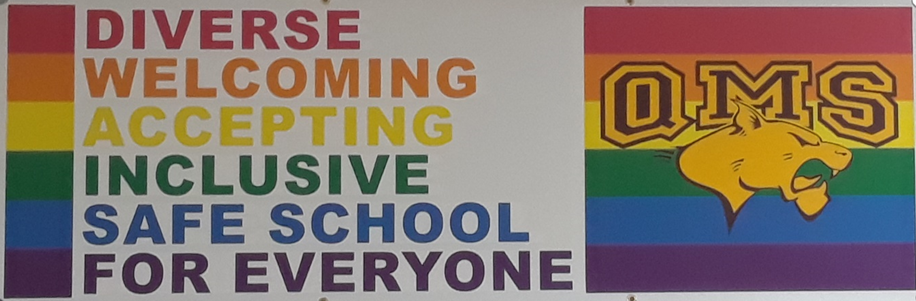 Show your Cougar PRIDE
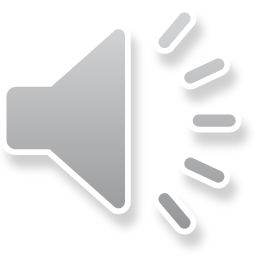 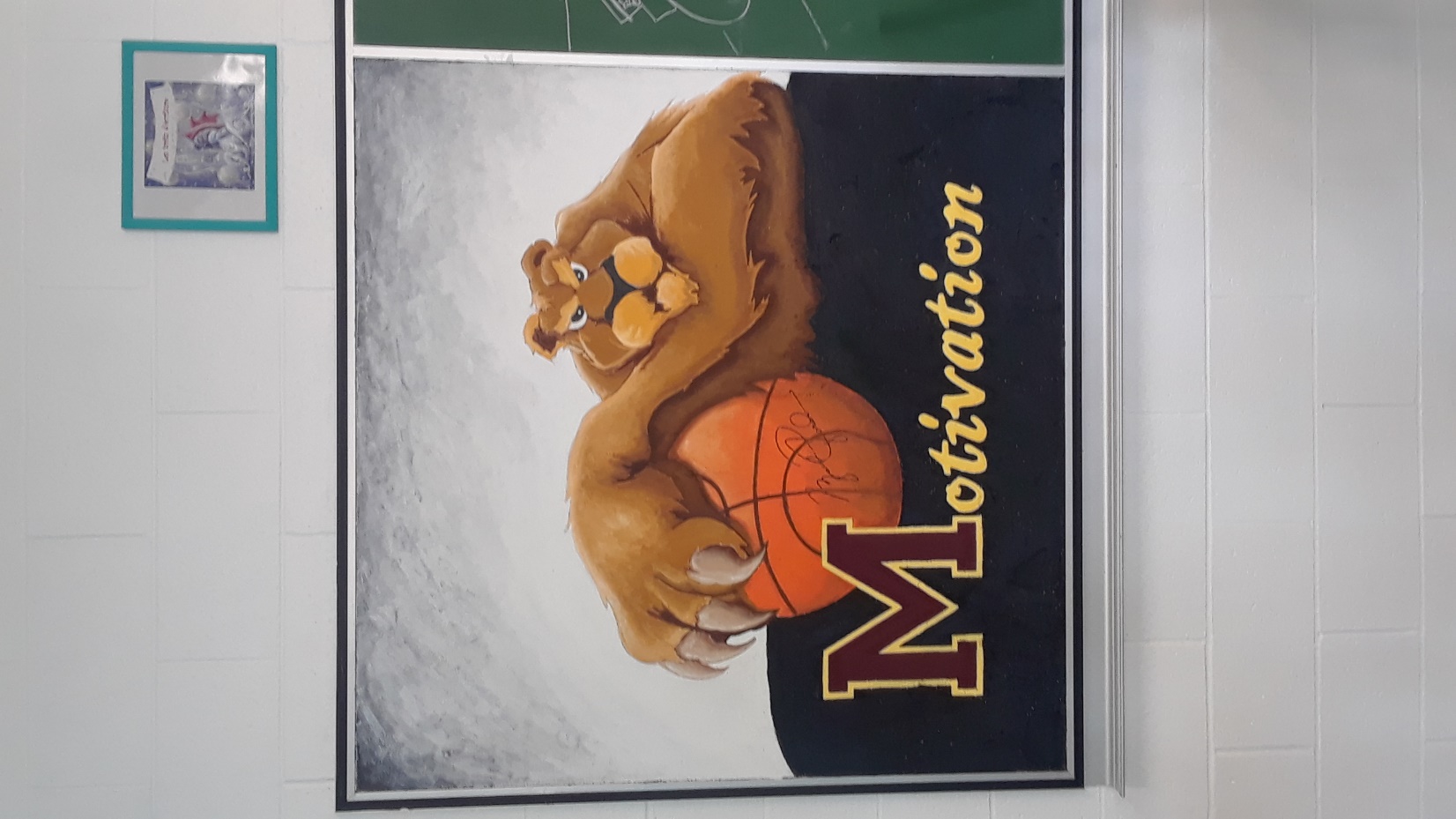 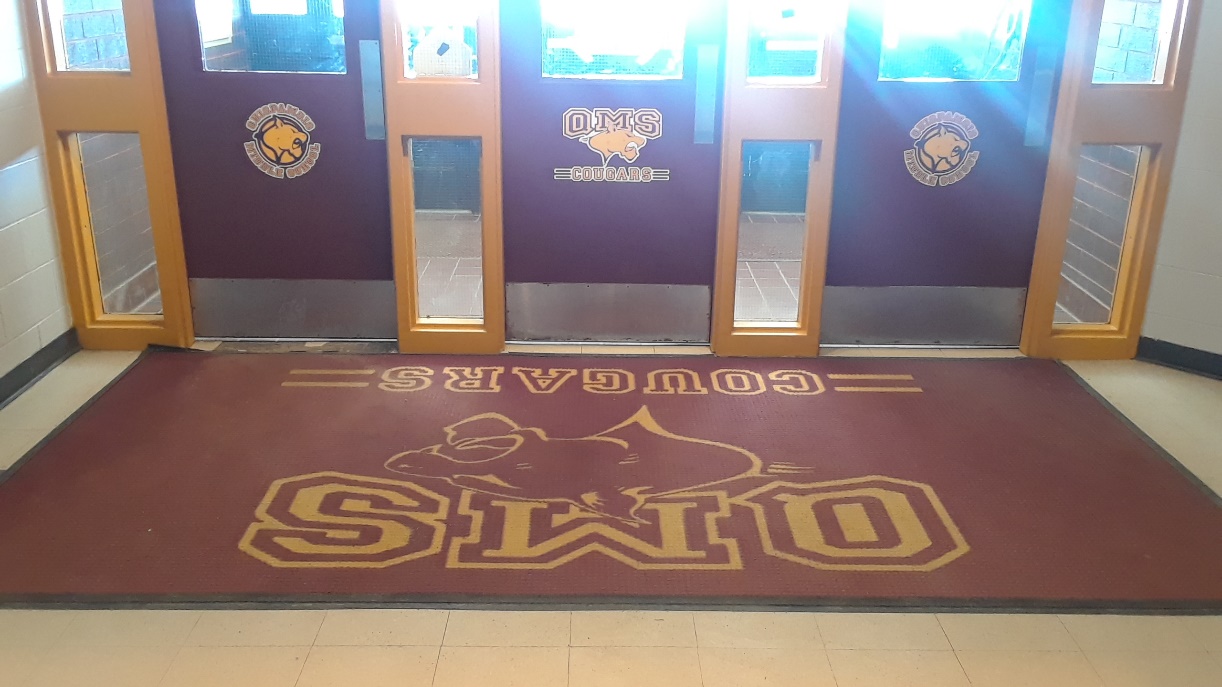 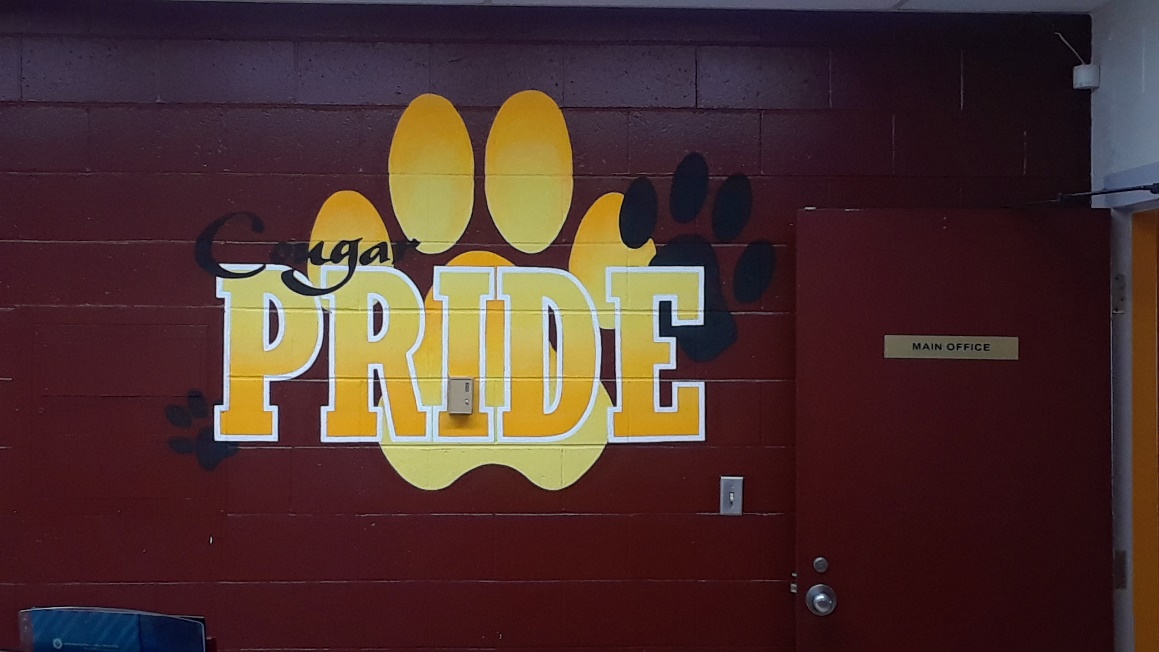 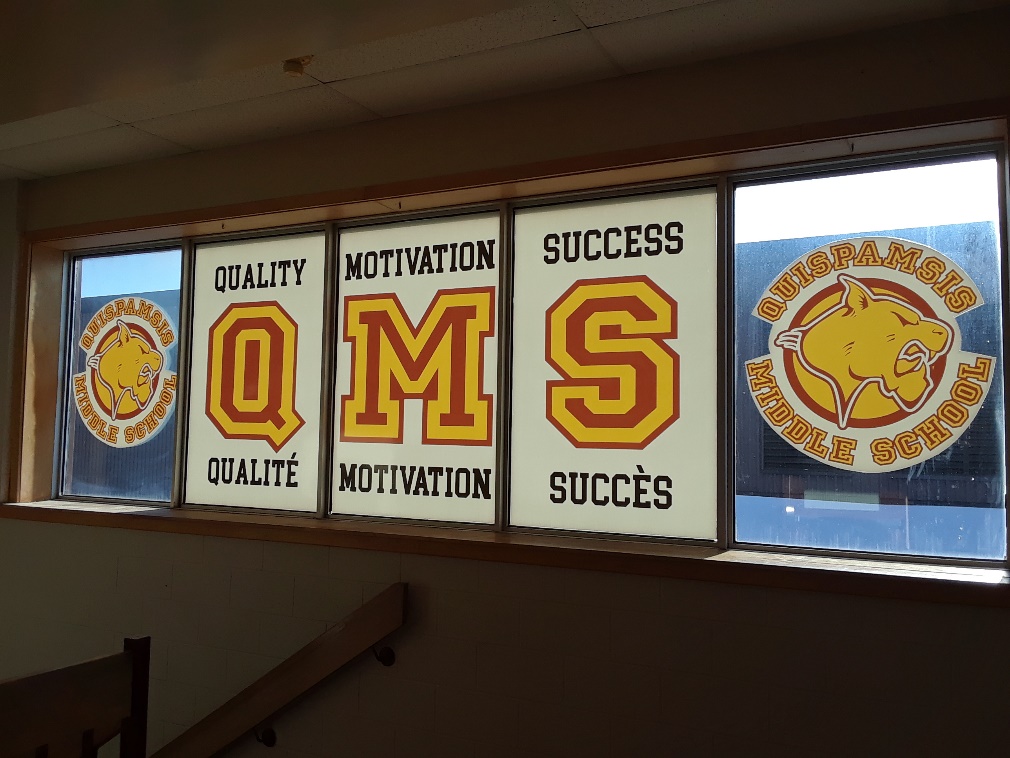 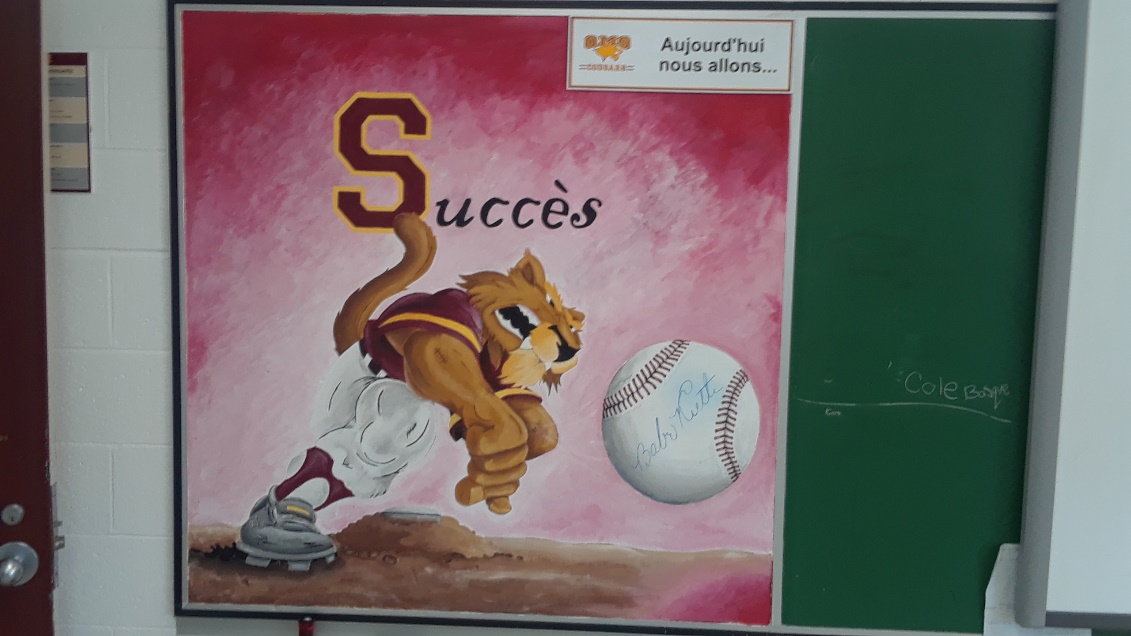 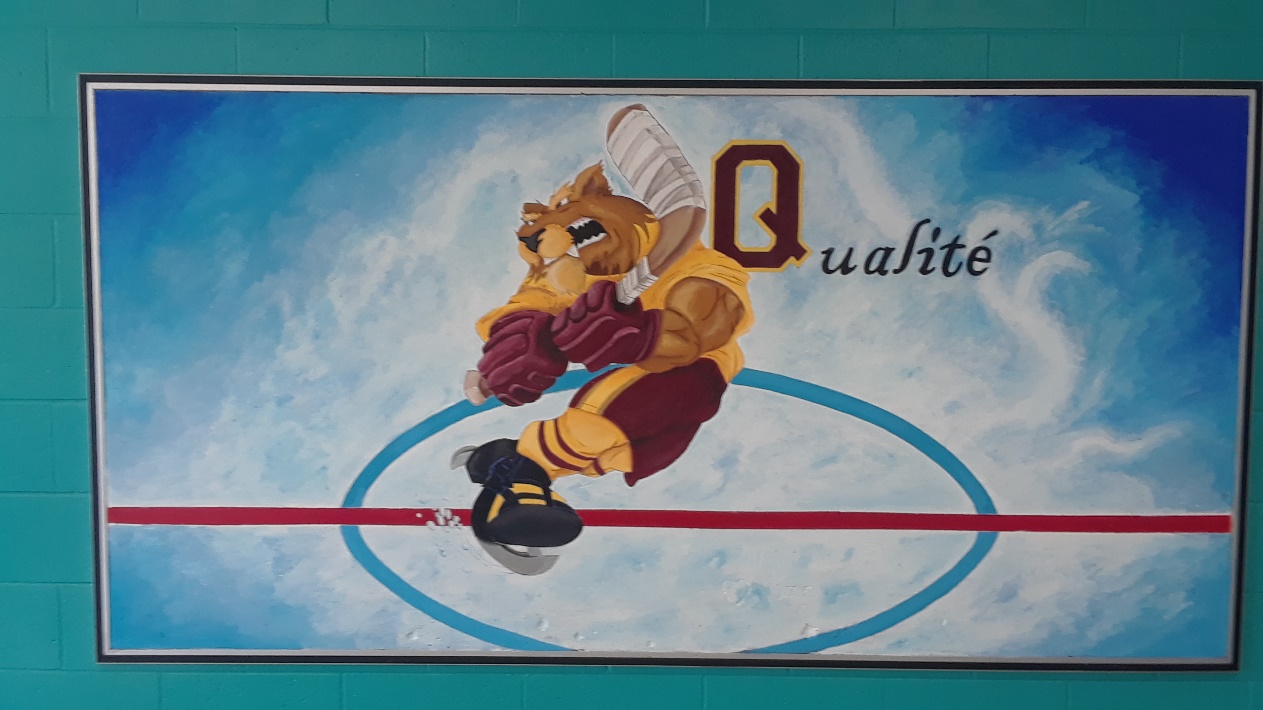 FIRST DAY
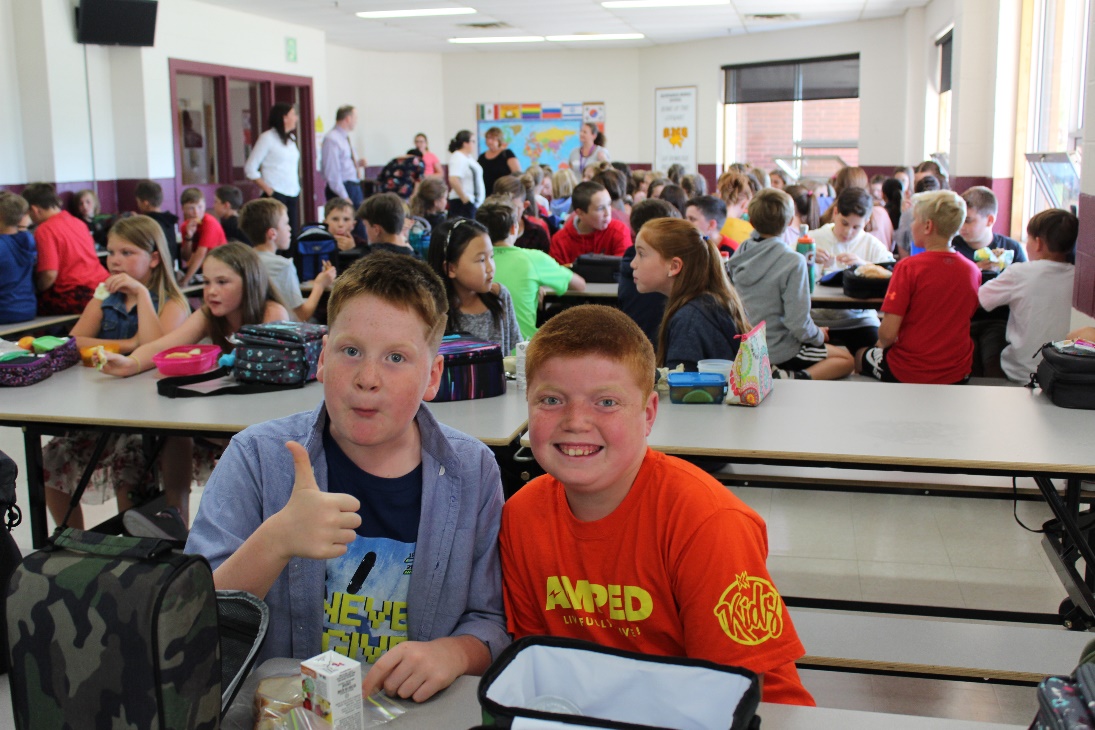 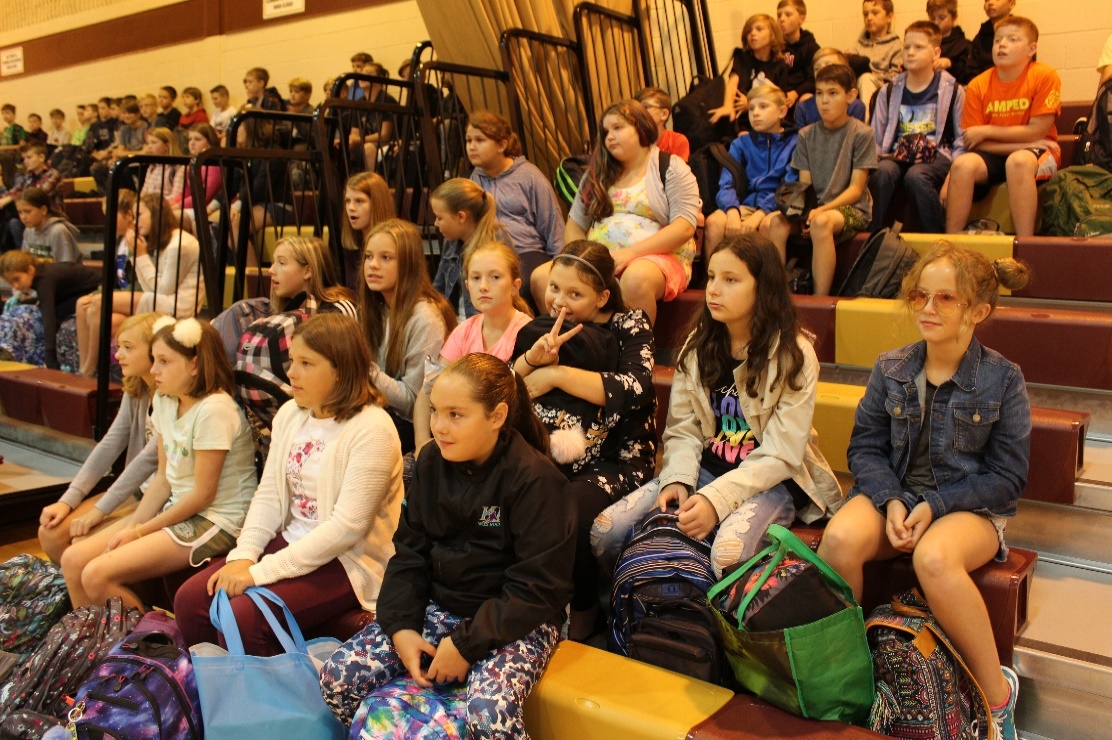 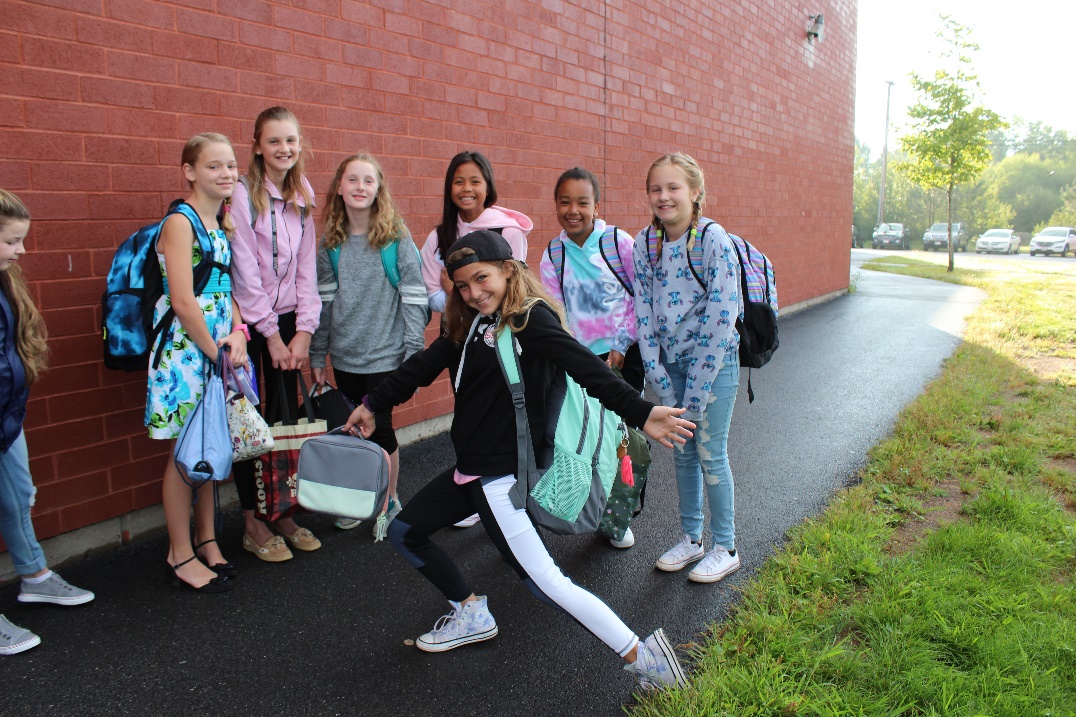 COUGAR CAMP
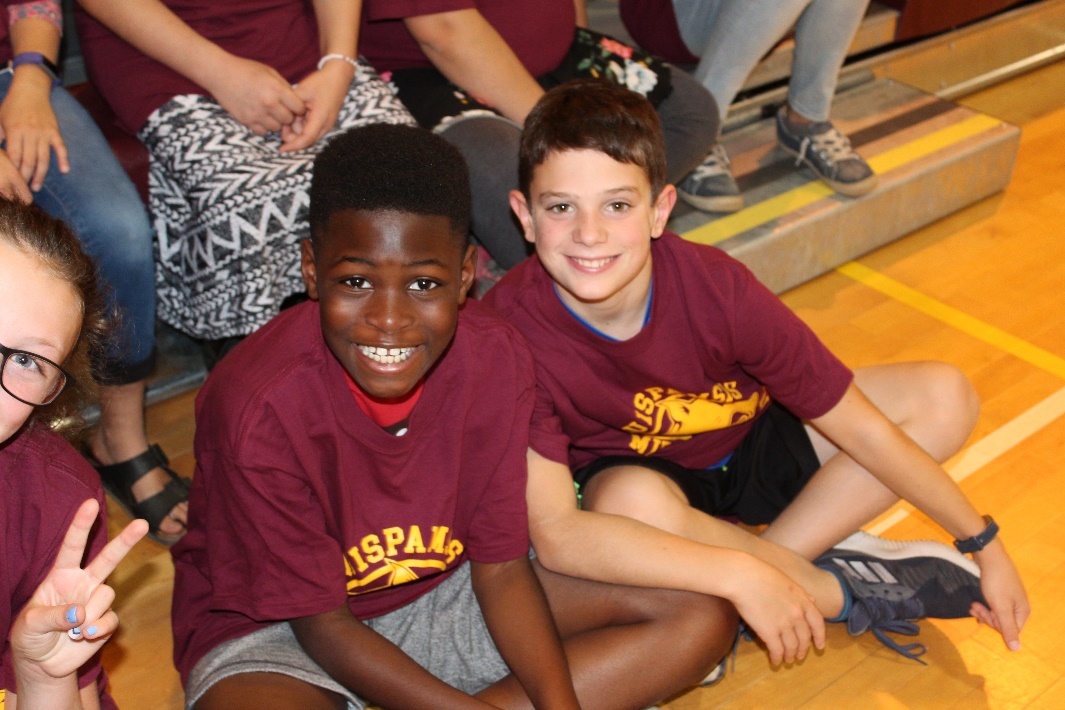 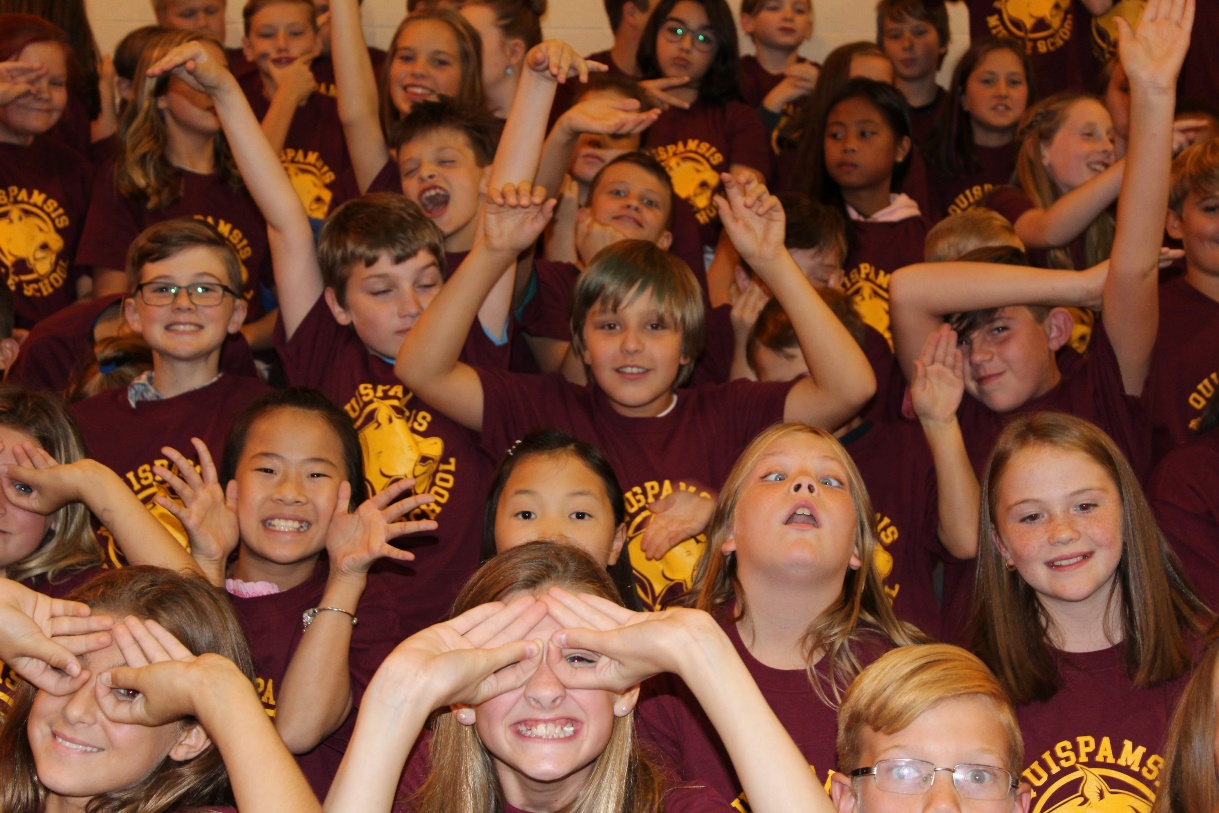 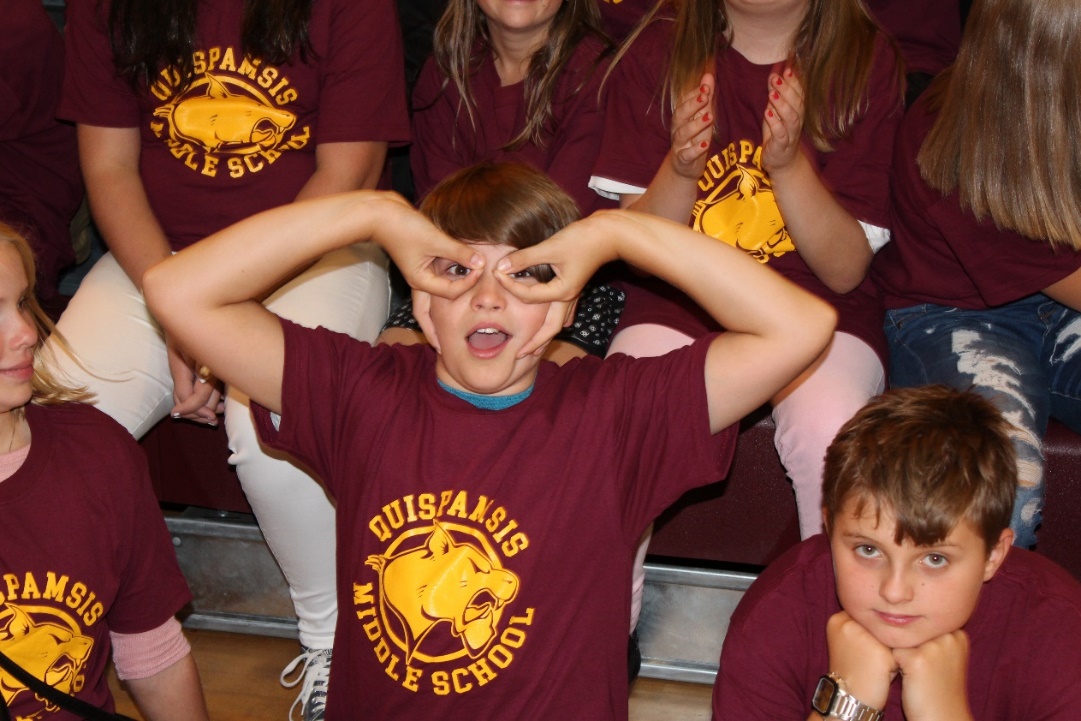 GRADE 6
HUNTSMAN
FIELDTRIP
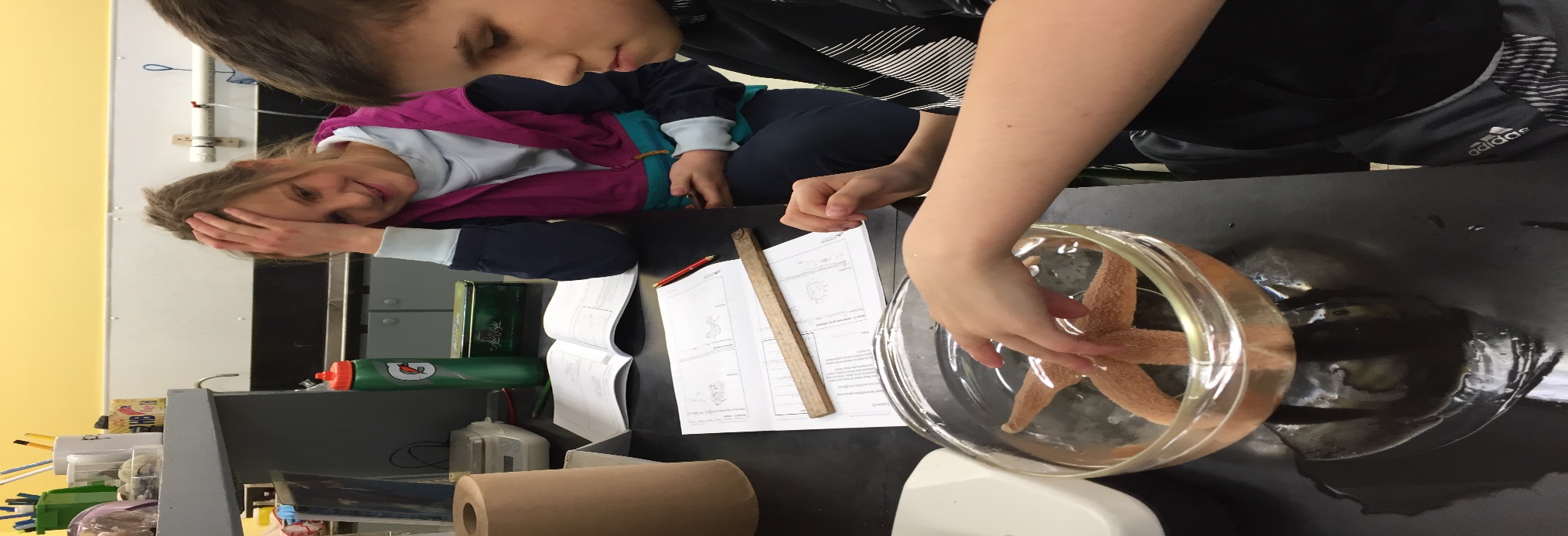 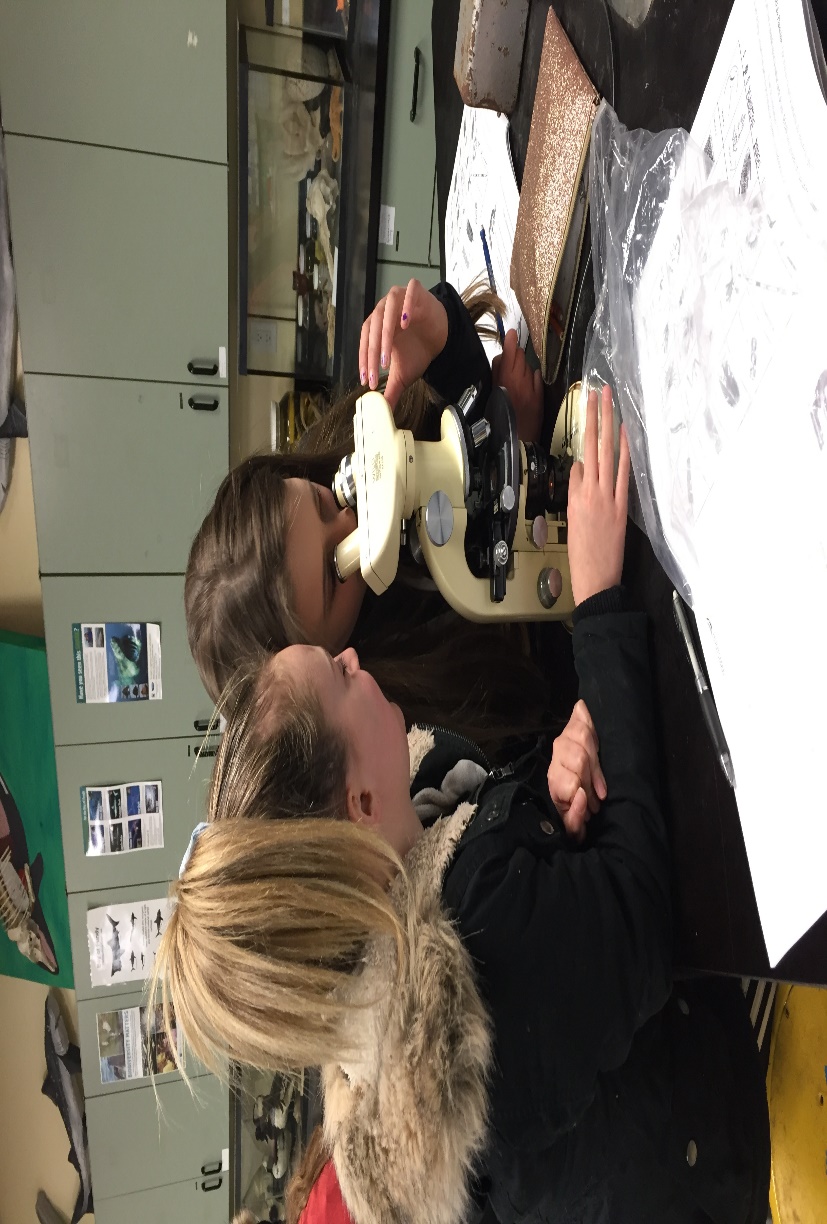 ACADEMICS
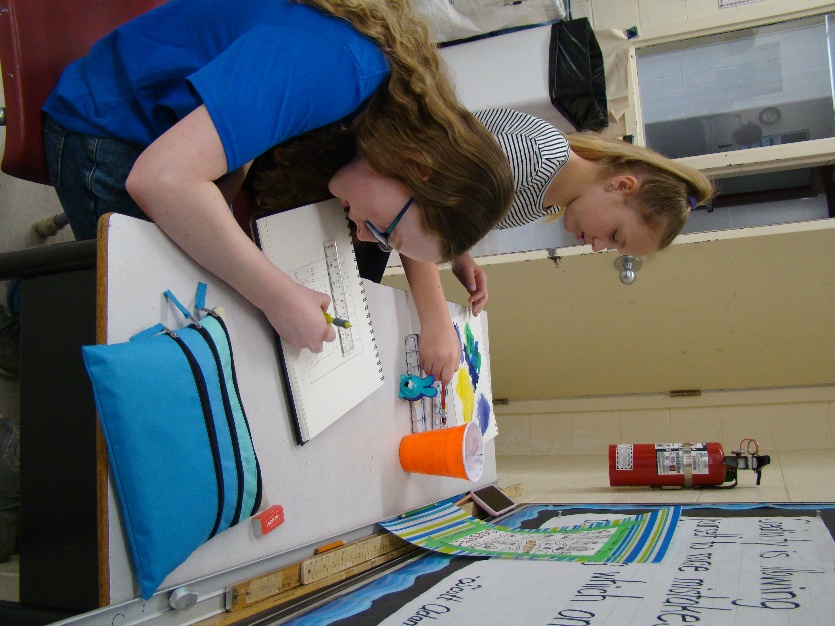 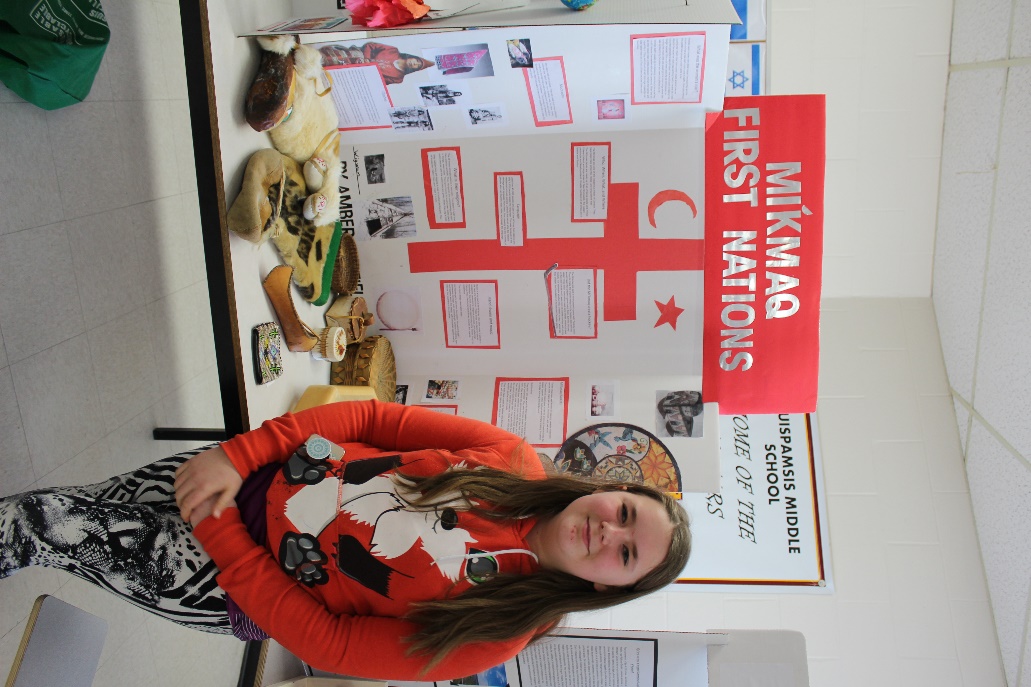 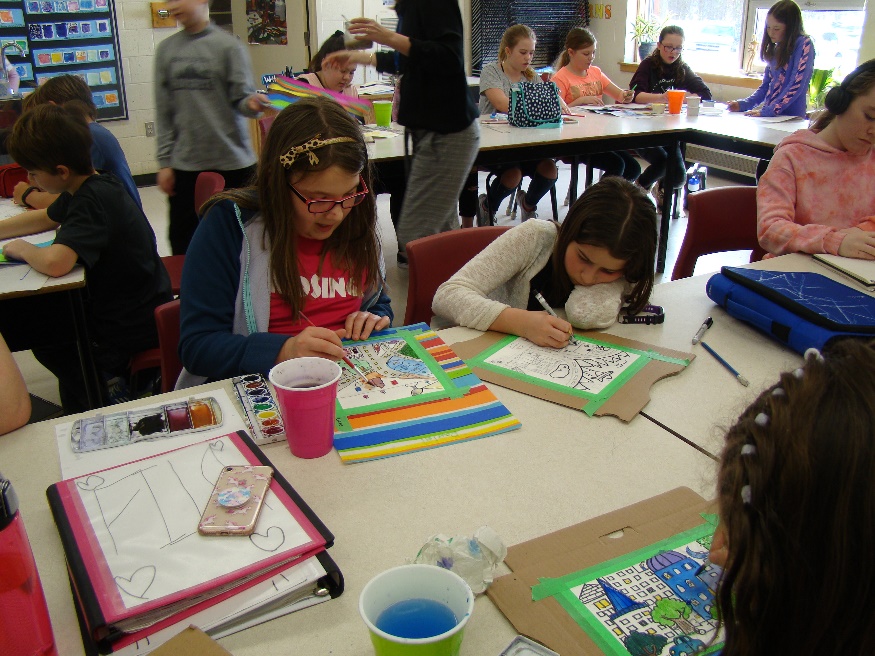 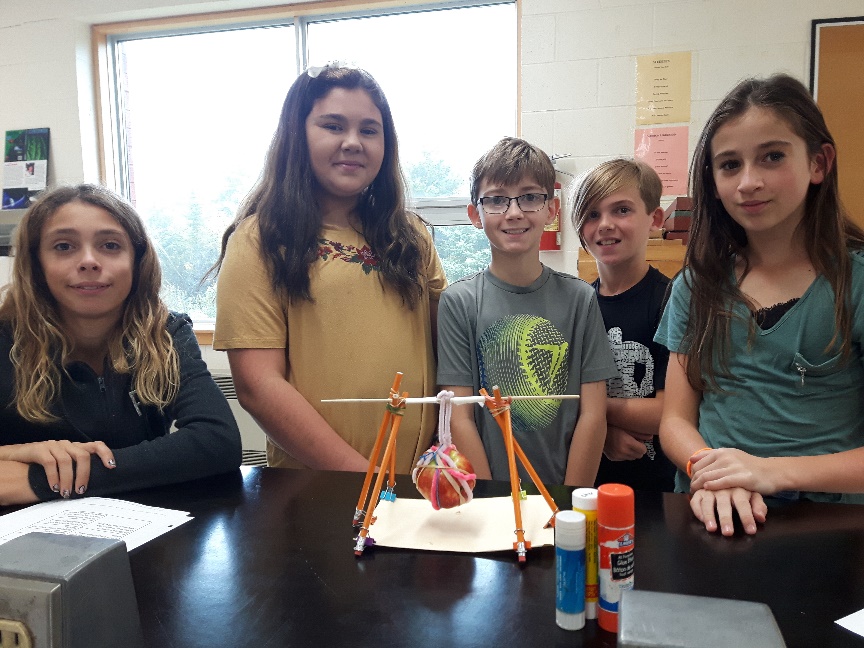 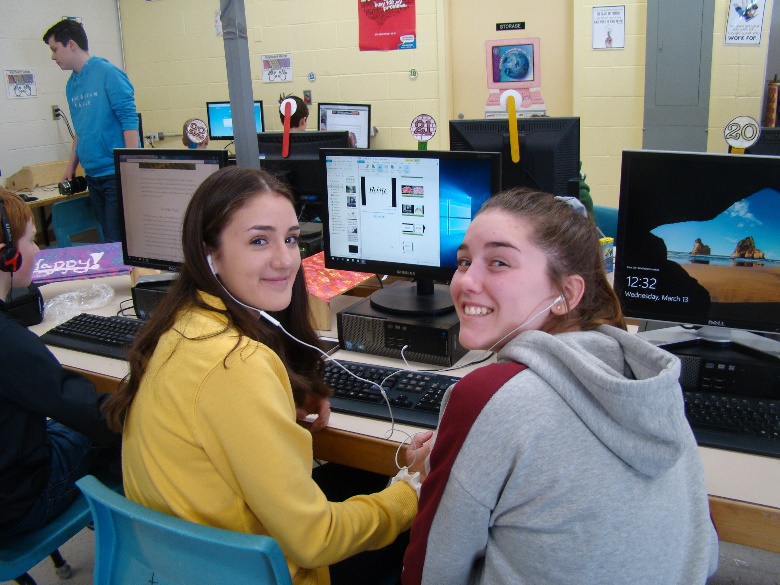 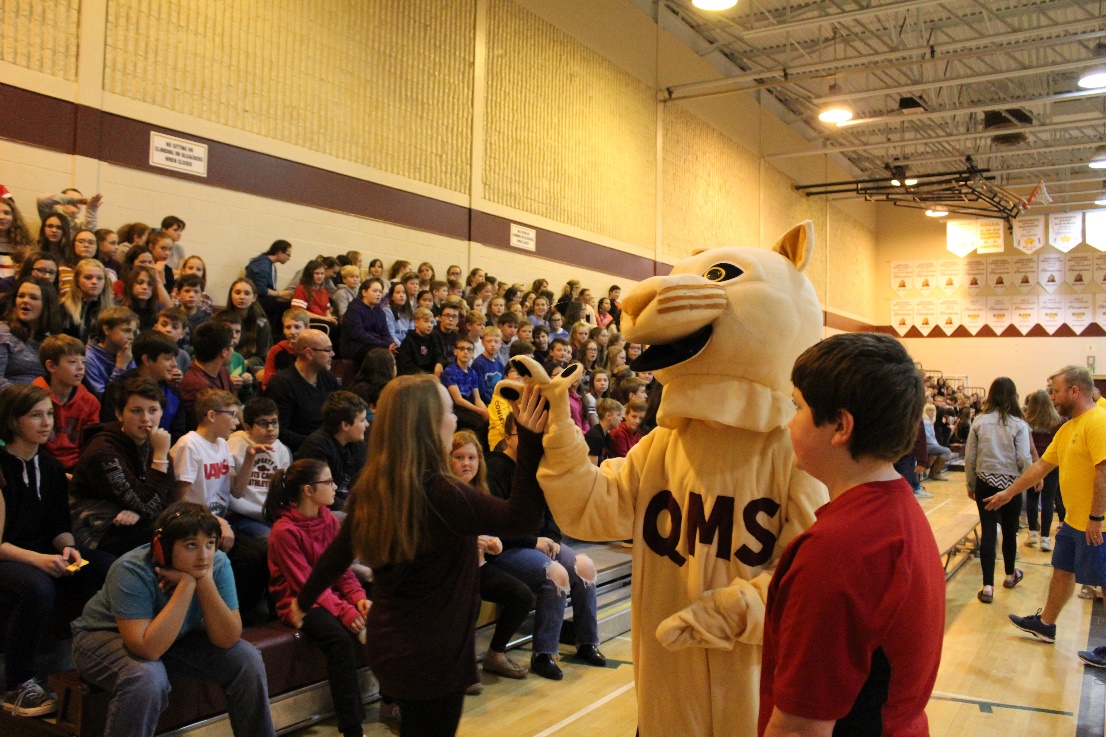 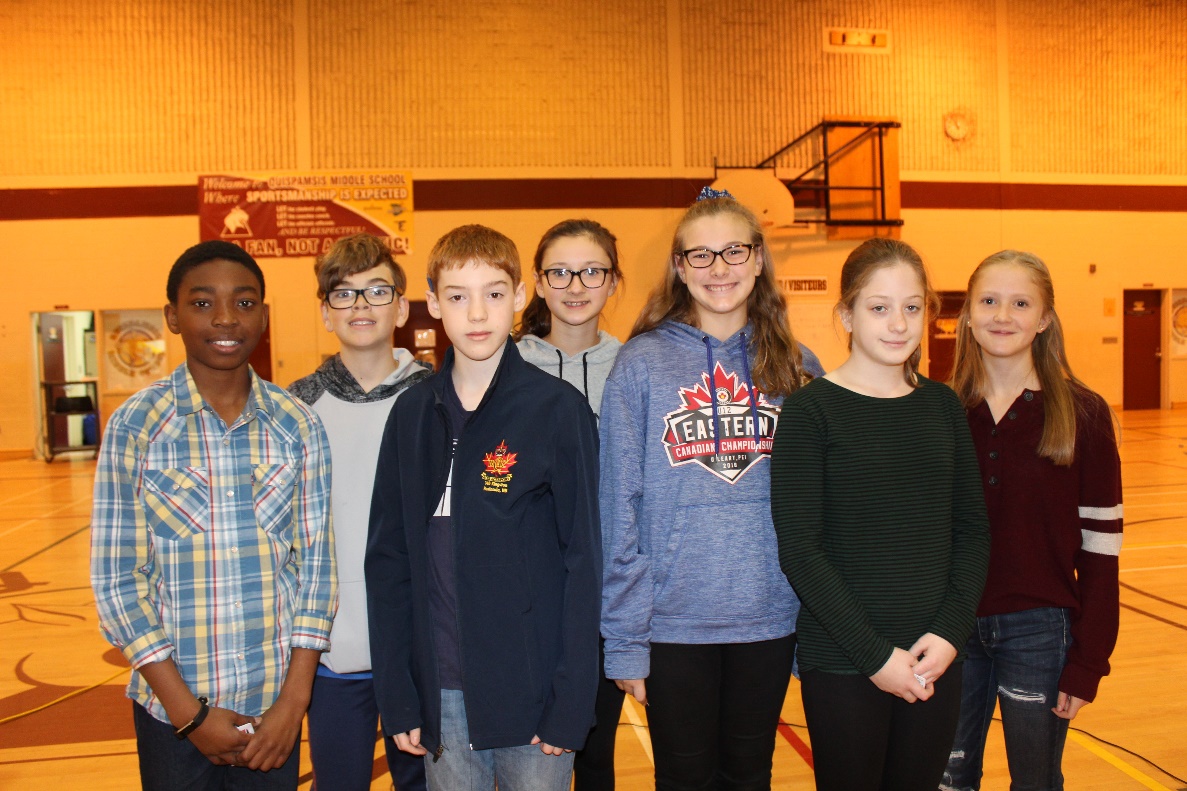 ASSEMBLIES
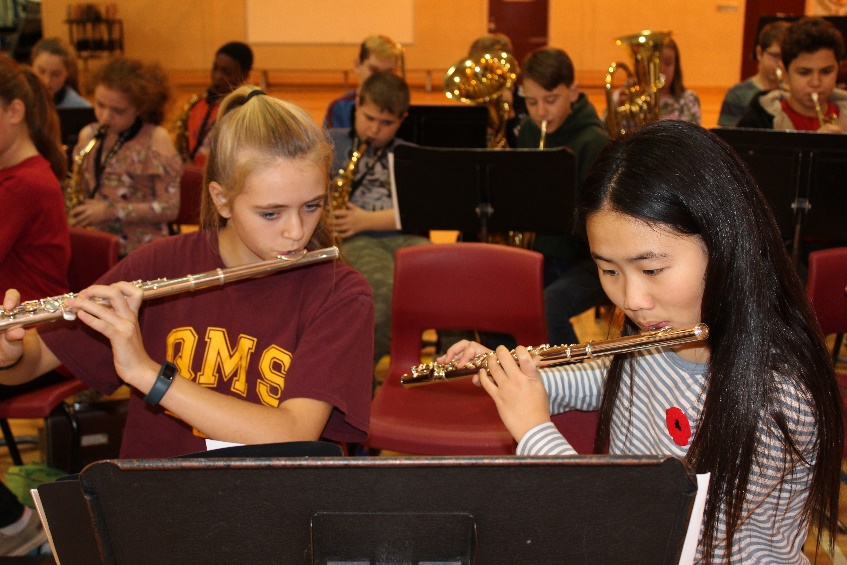 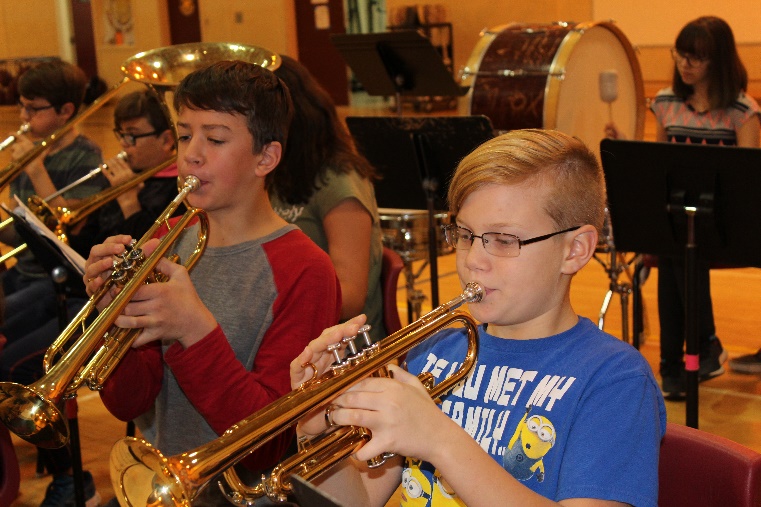 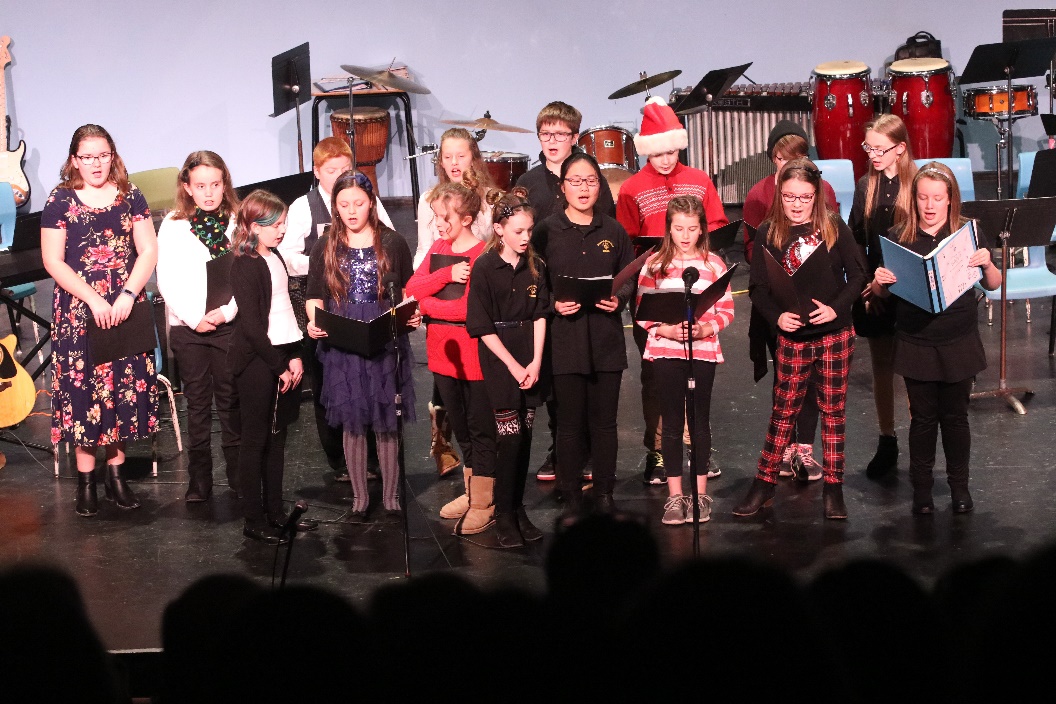 BAND / CHOIR
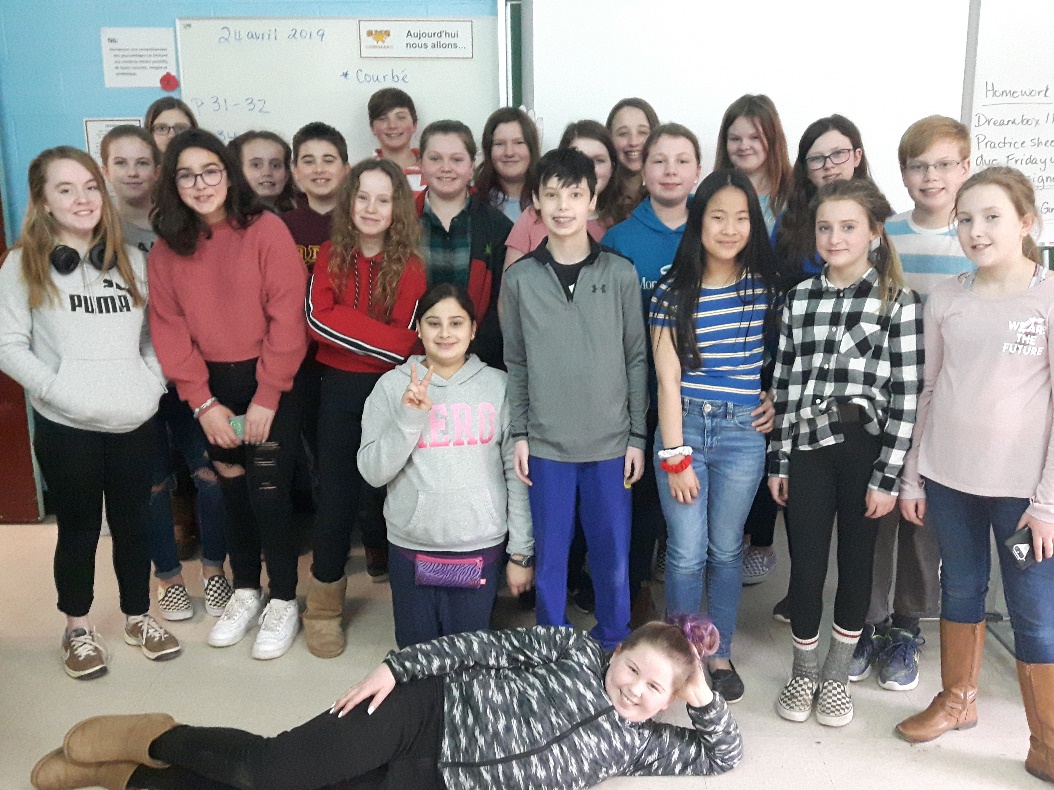 Q Crew
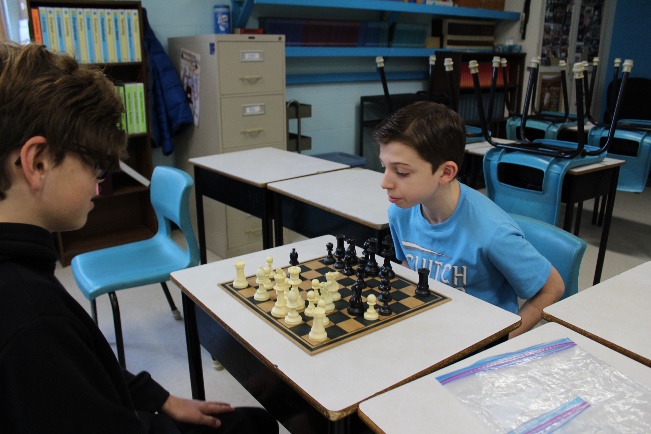 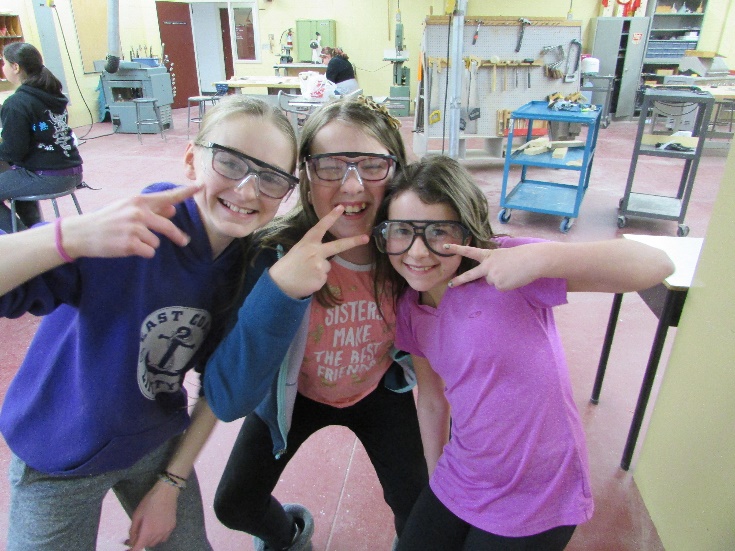 Chess Club
Woodworking Club
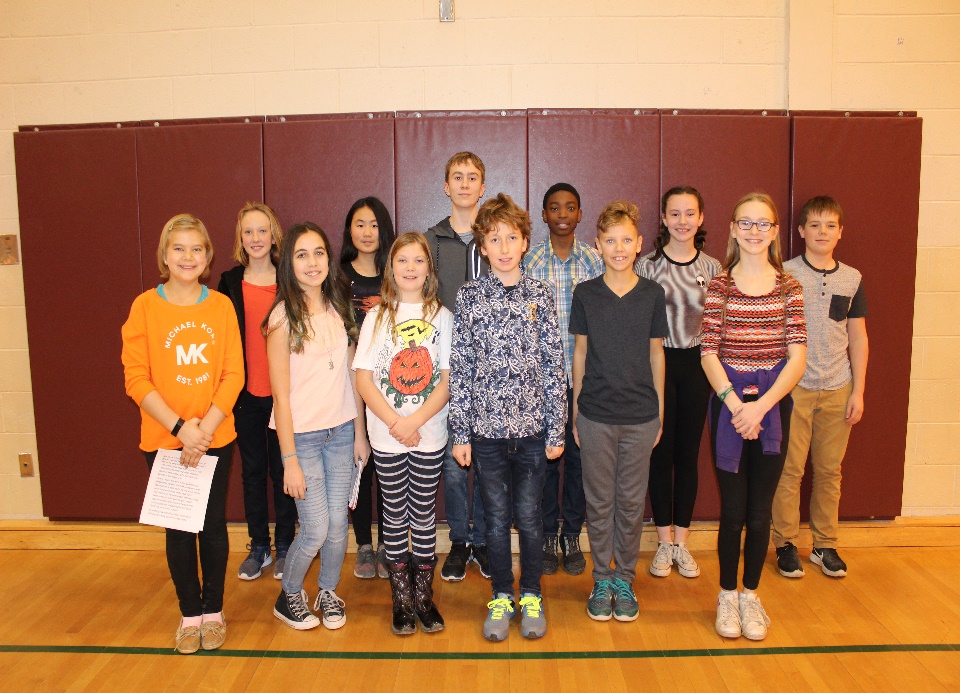 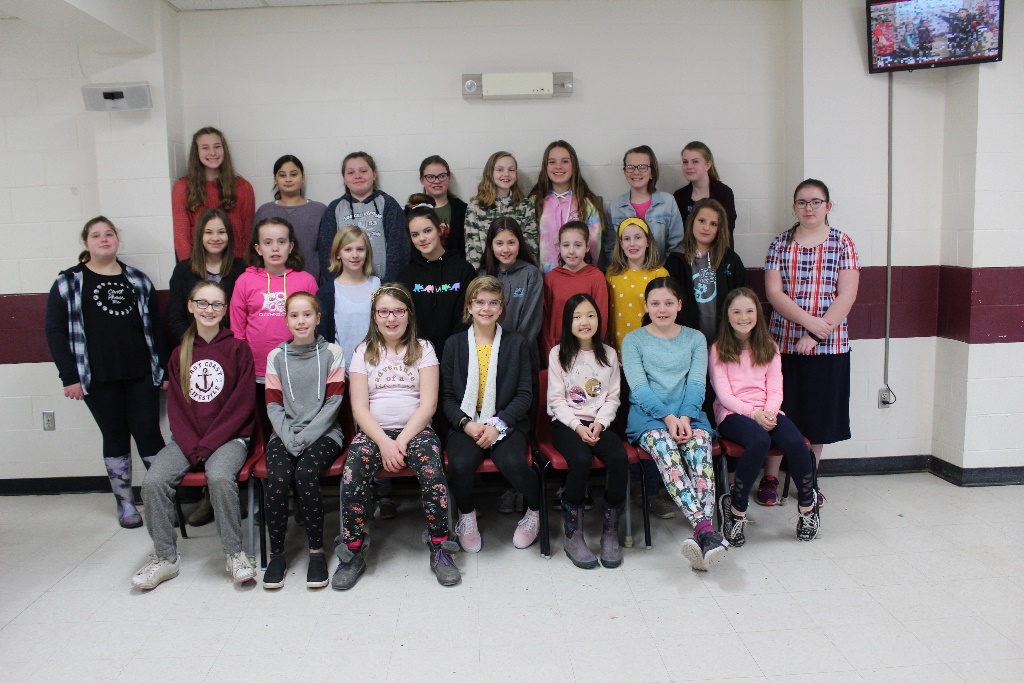 CLUBS
Student Council
Knitting Club
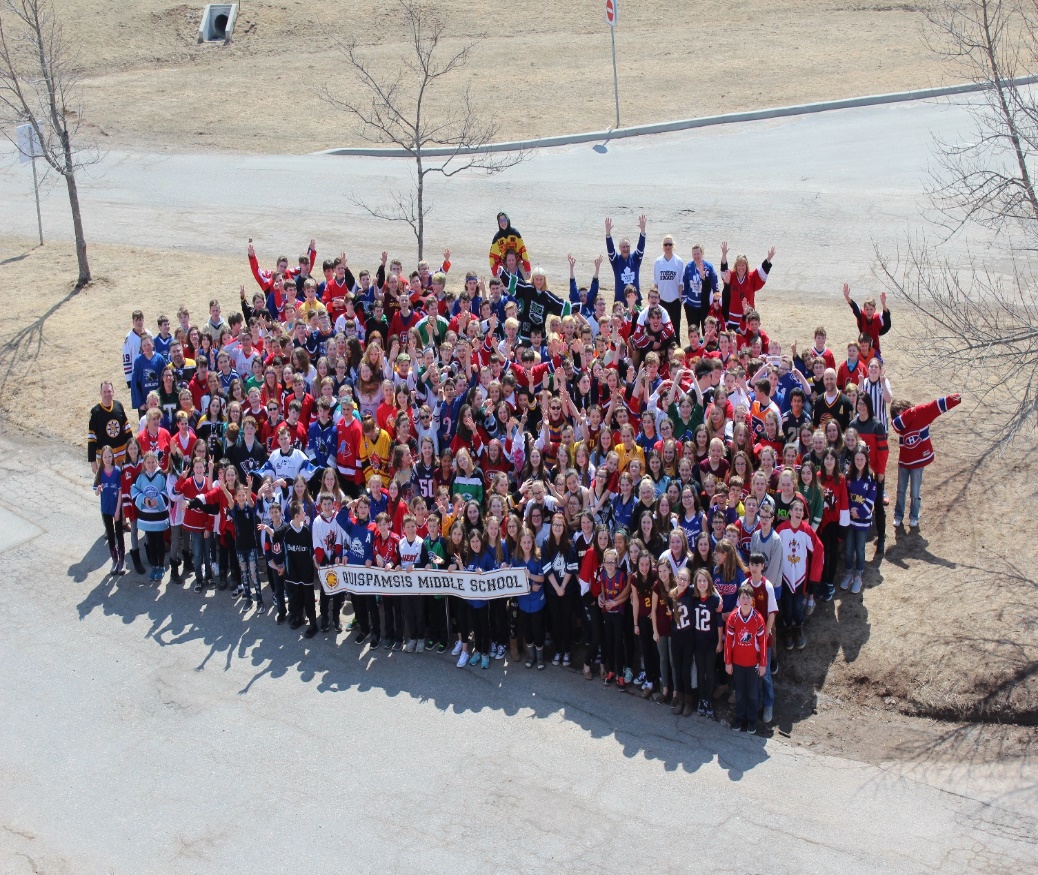 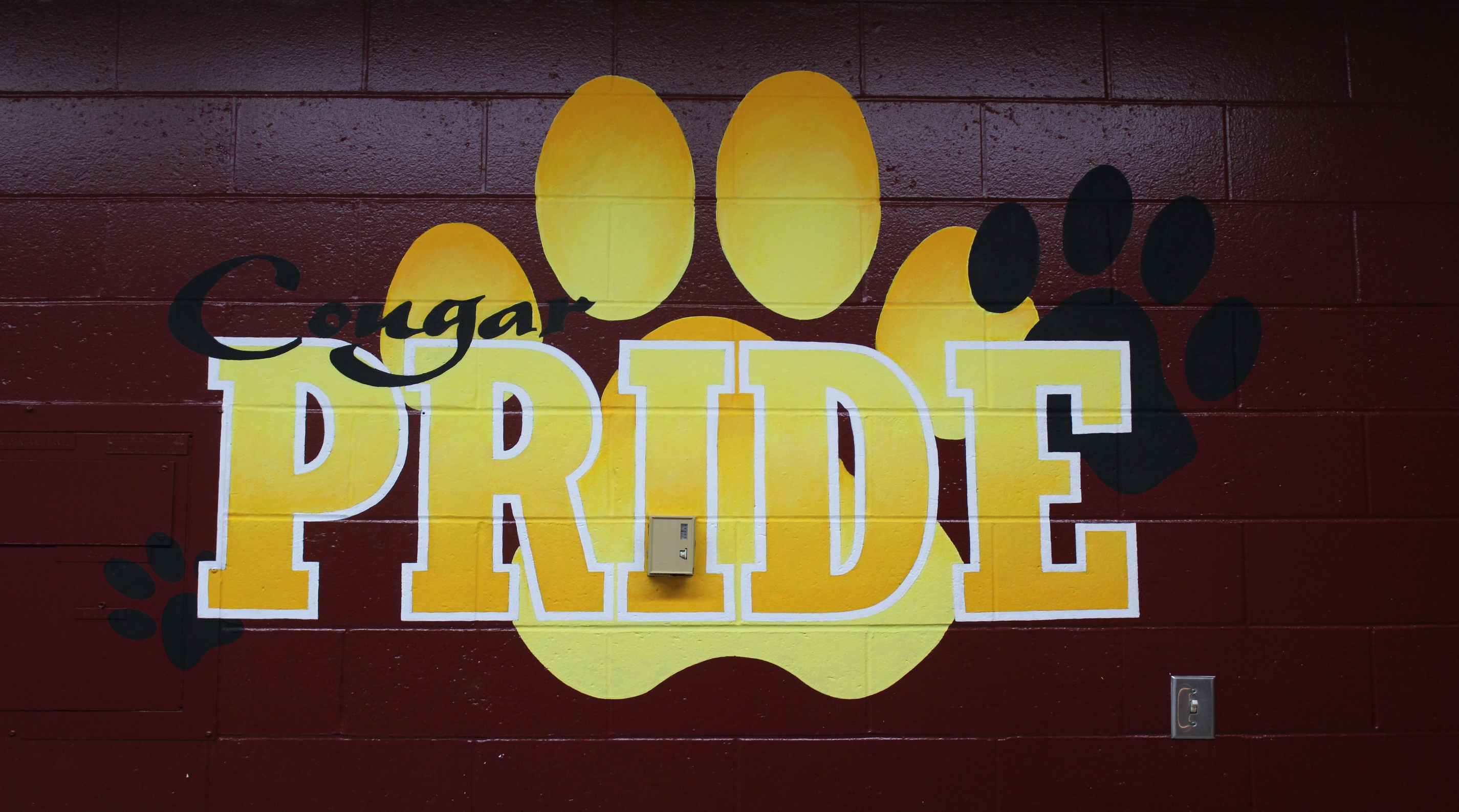 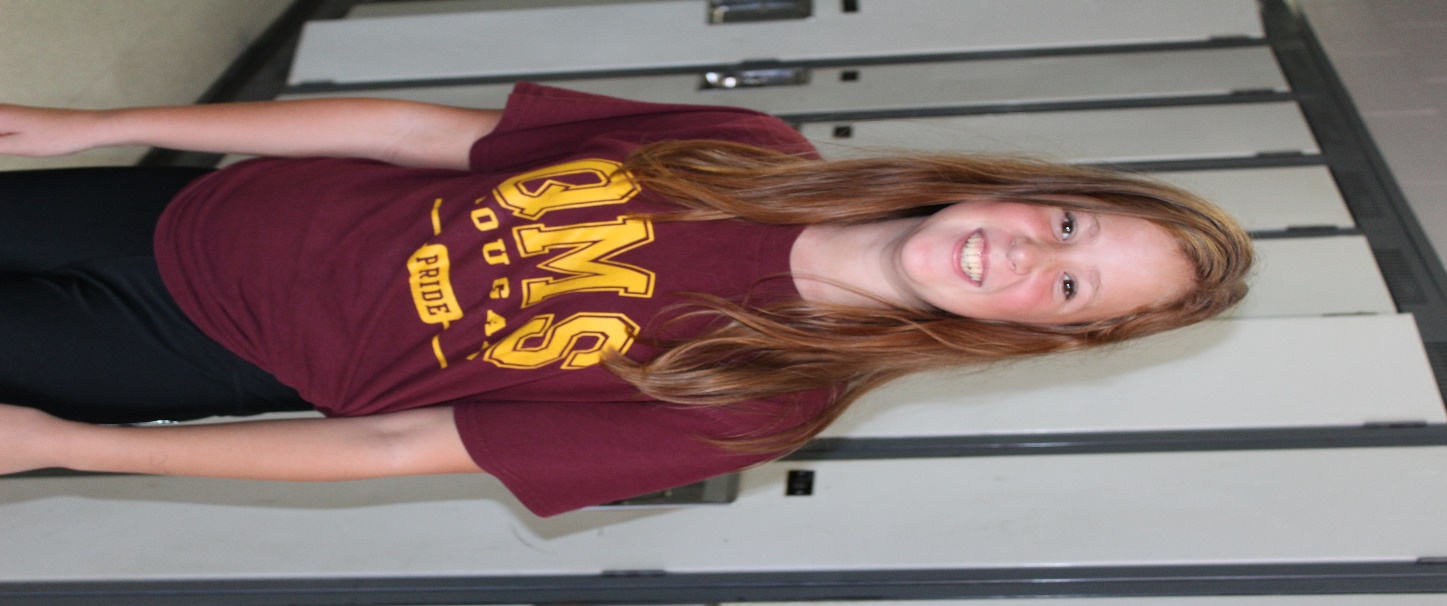 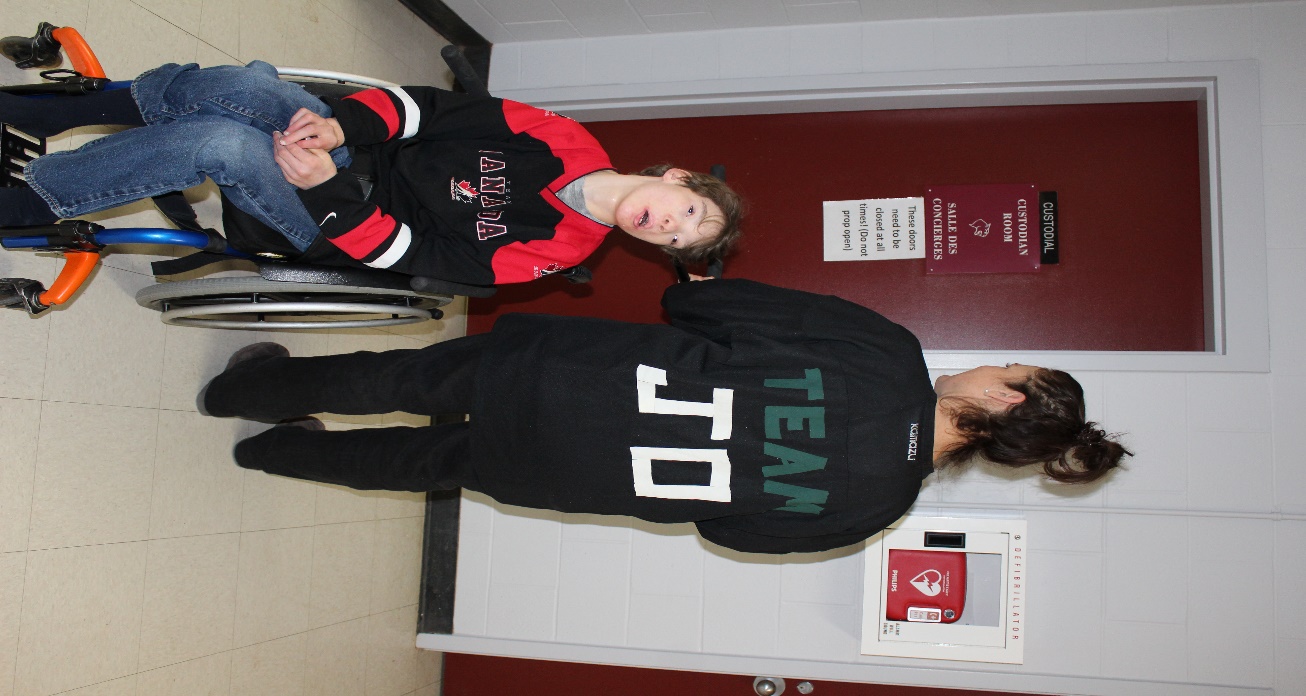 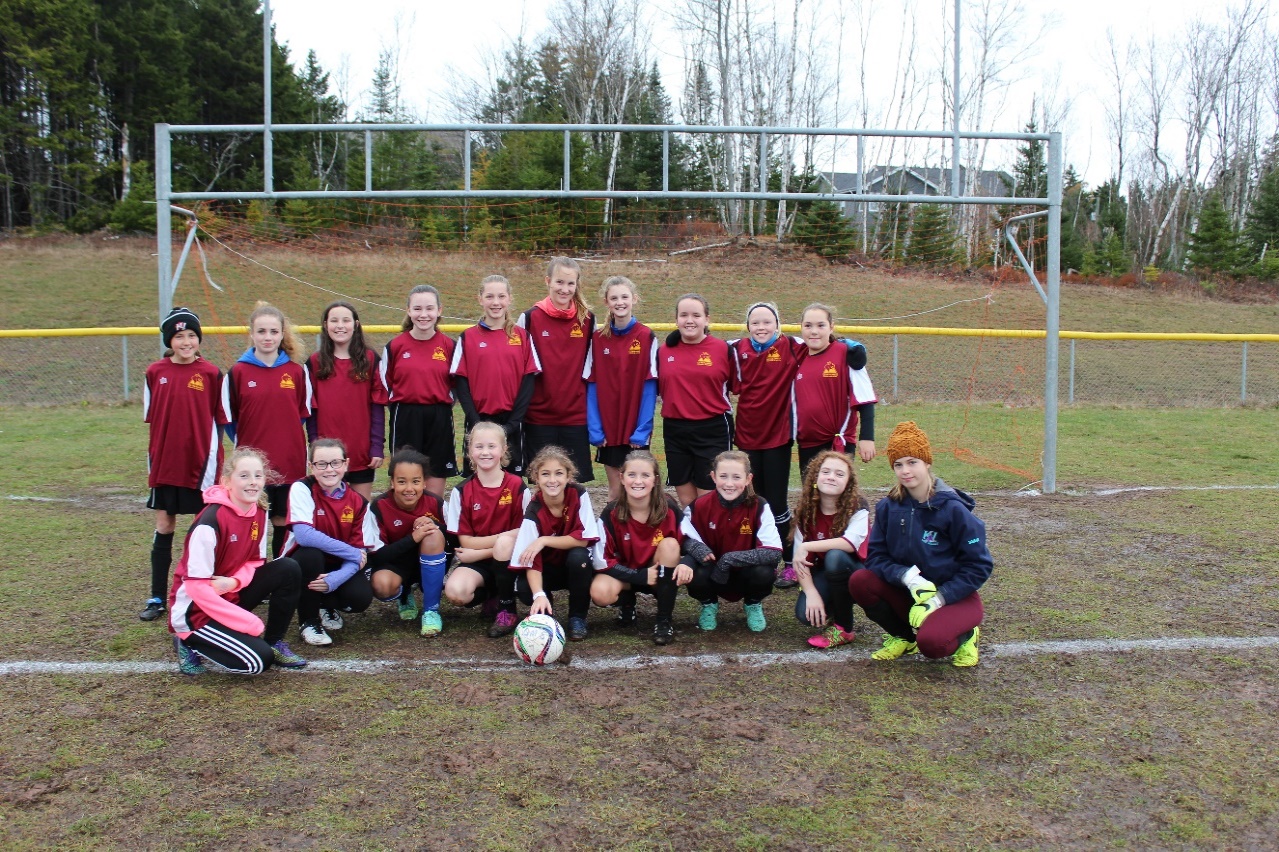 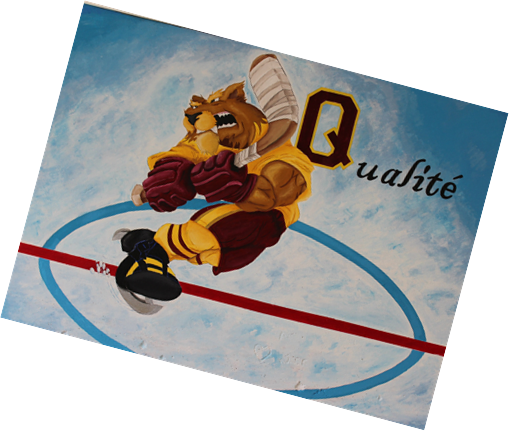 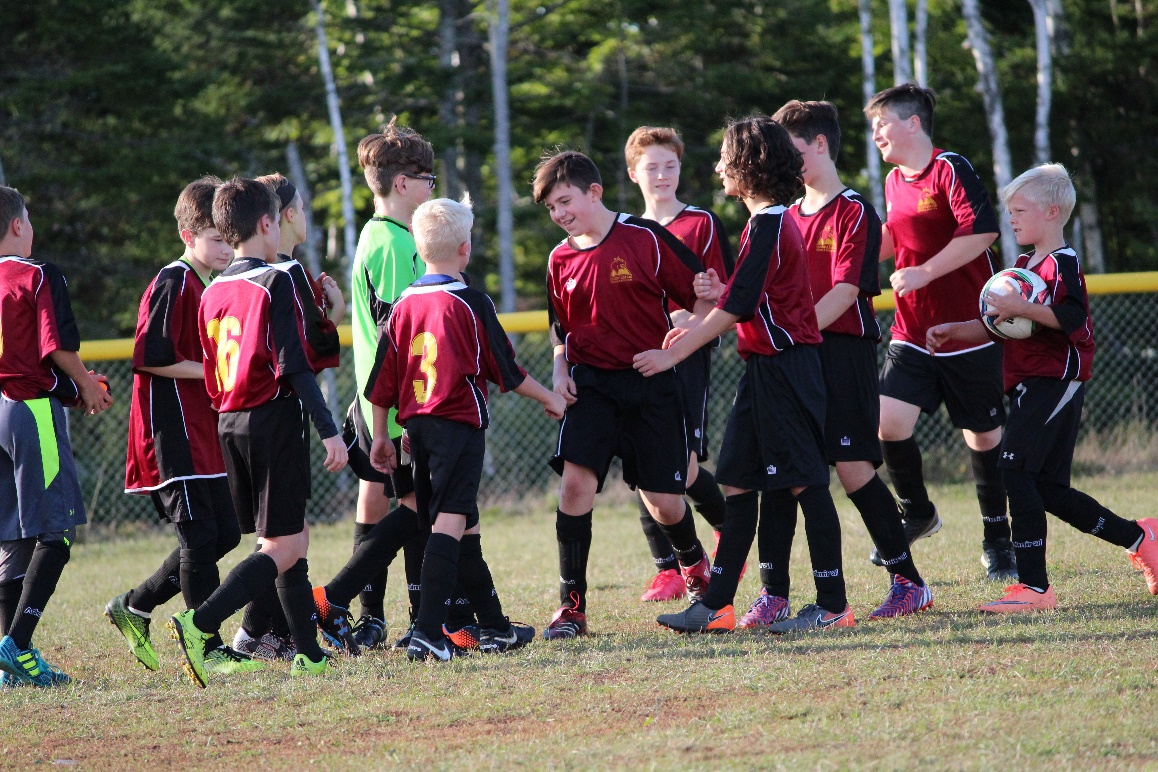 ATHLETICS
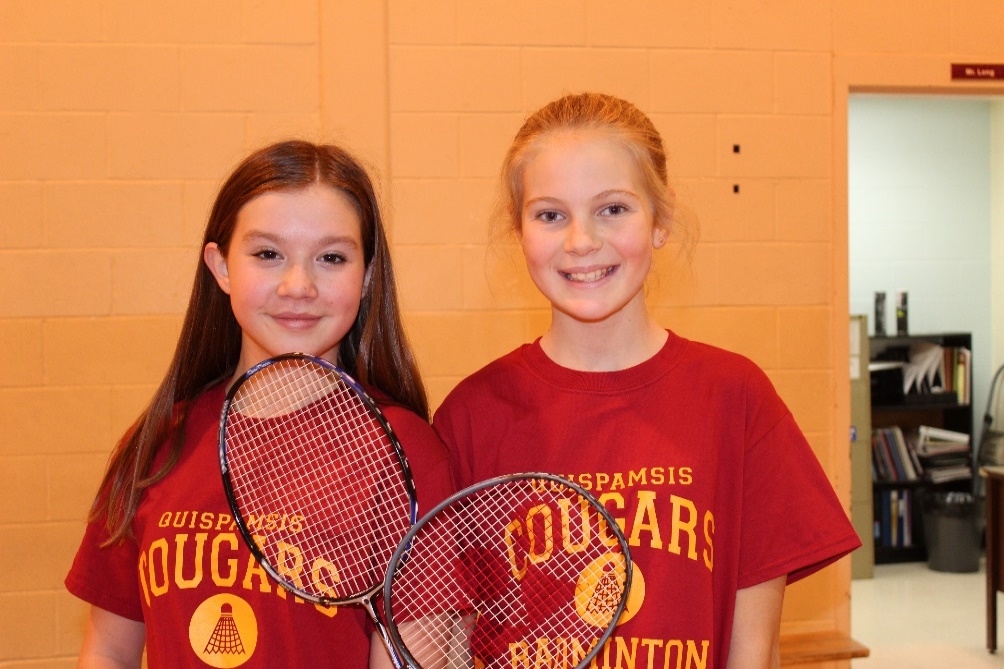 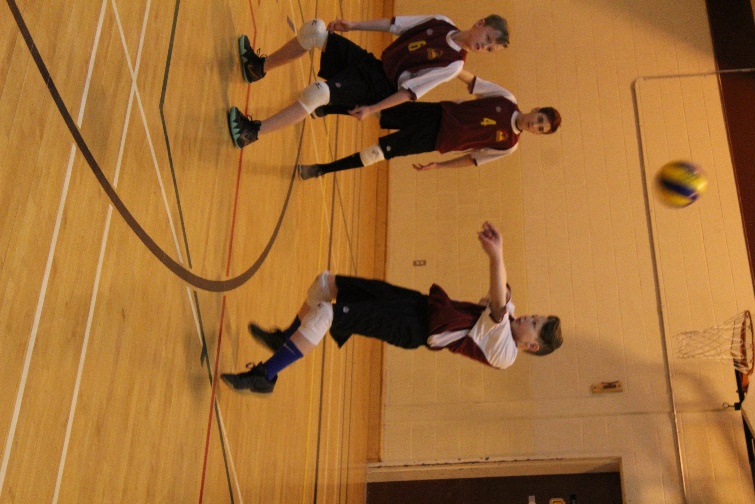 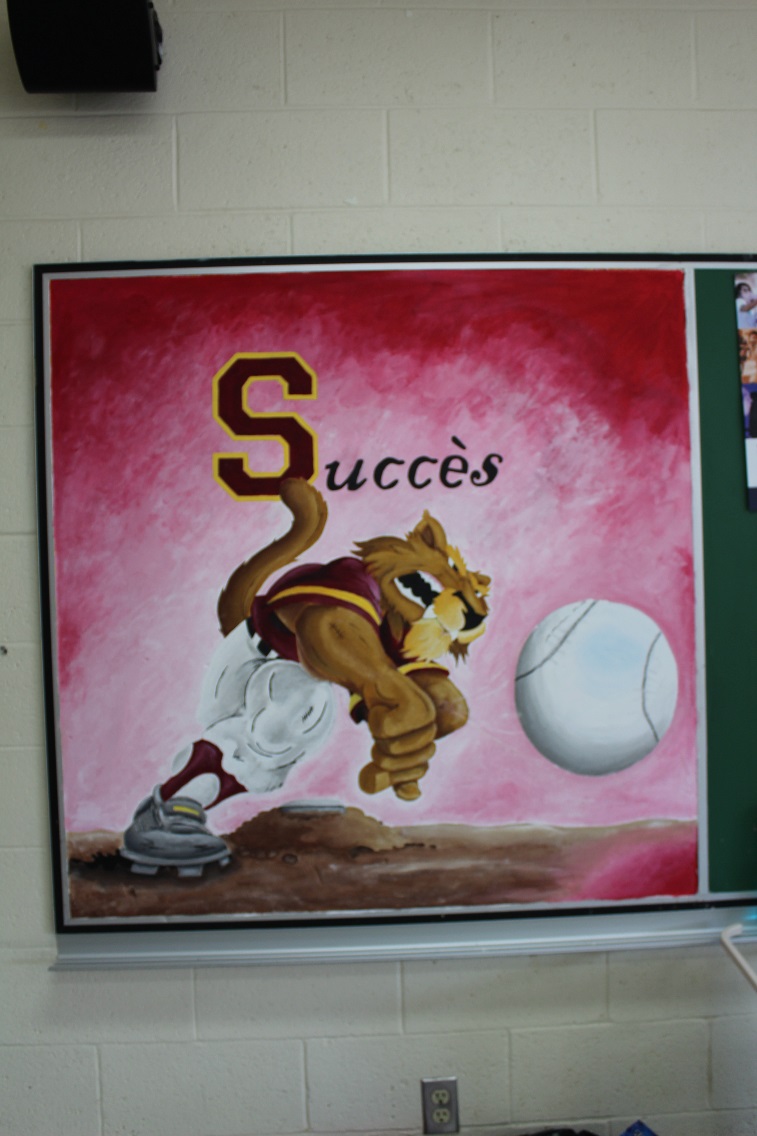 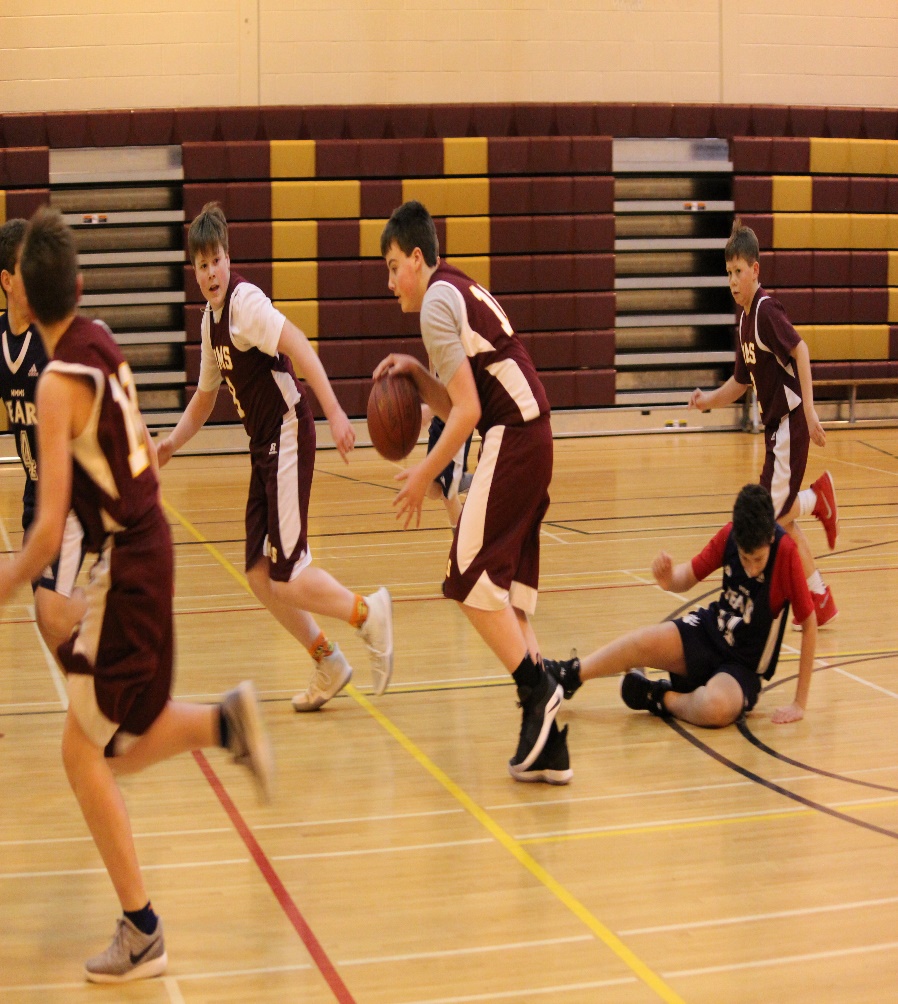 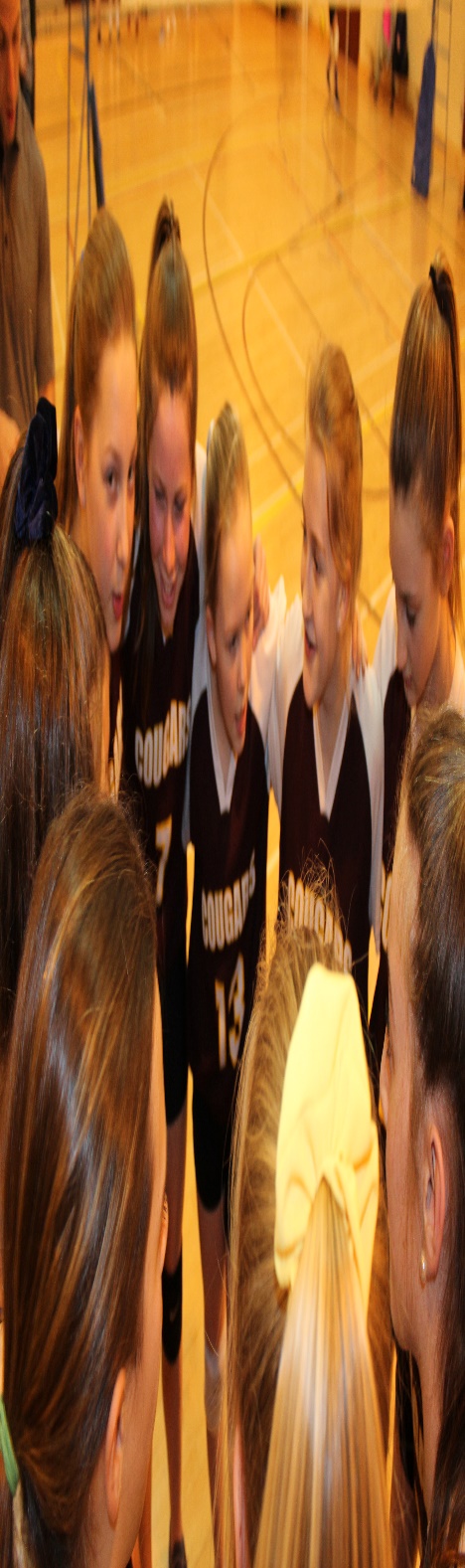 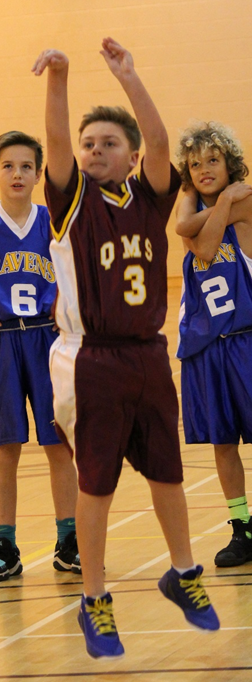 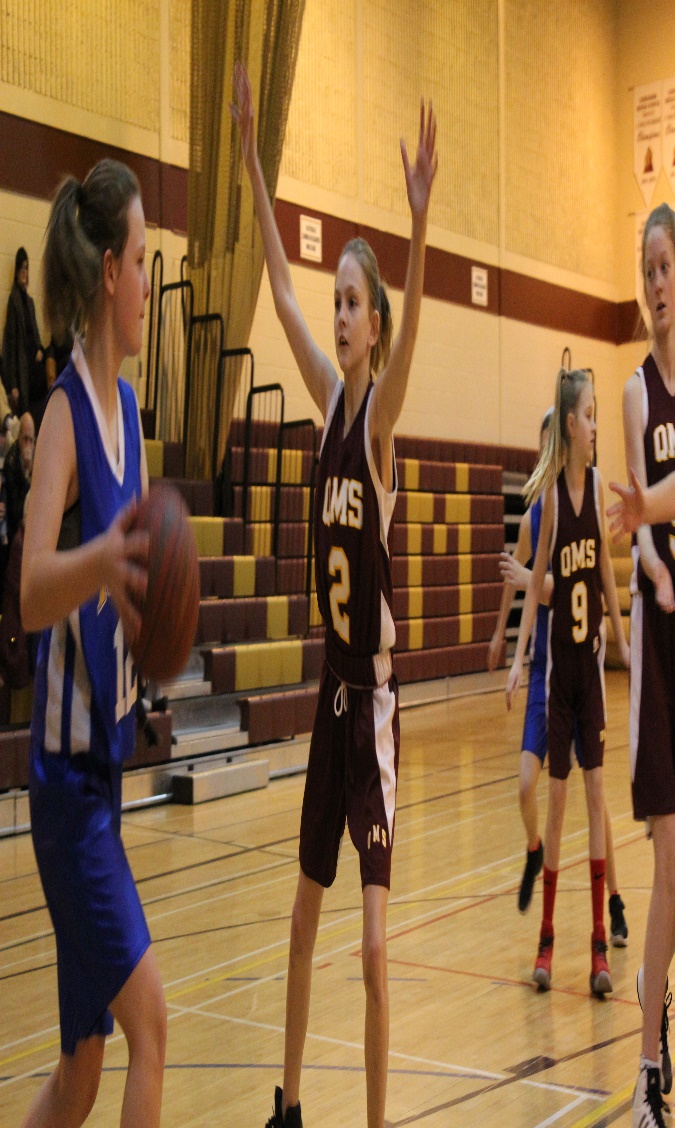 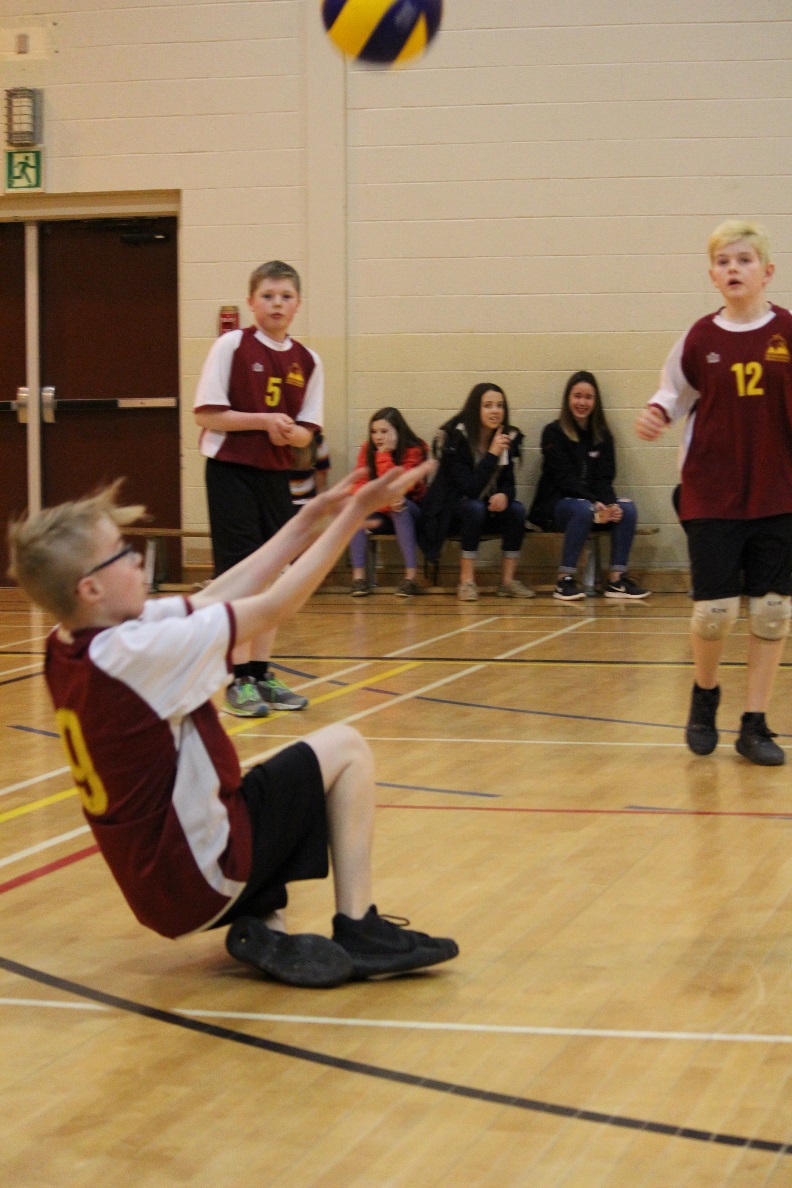 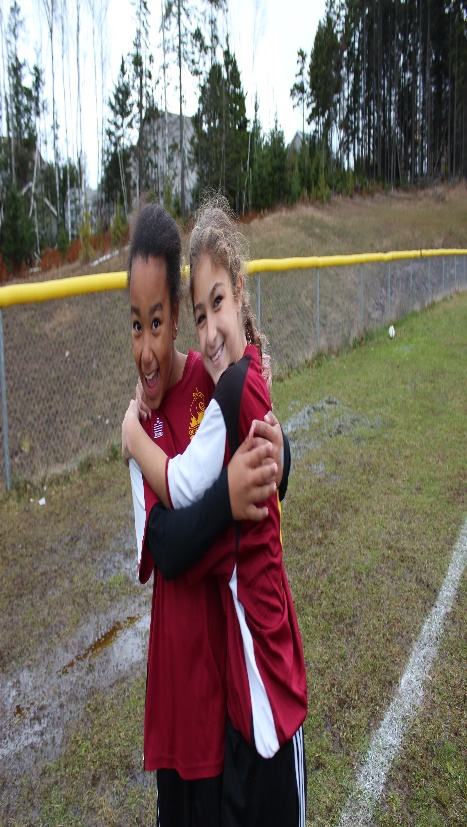 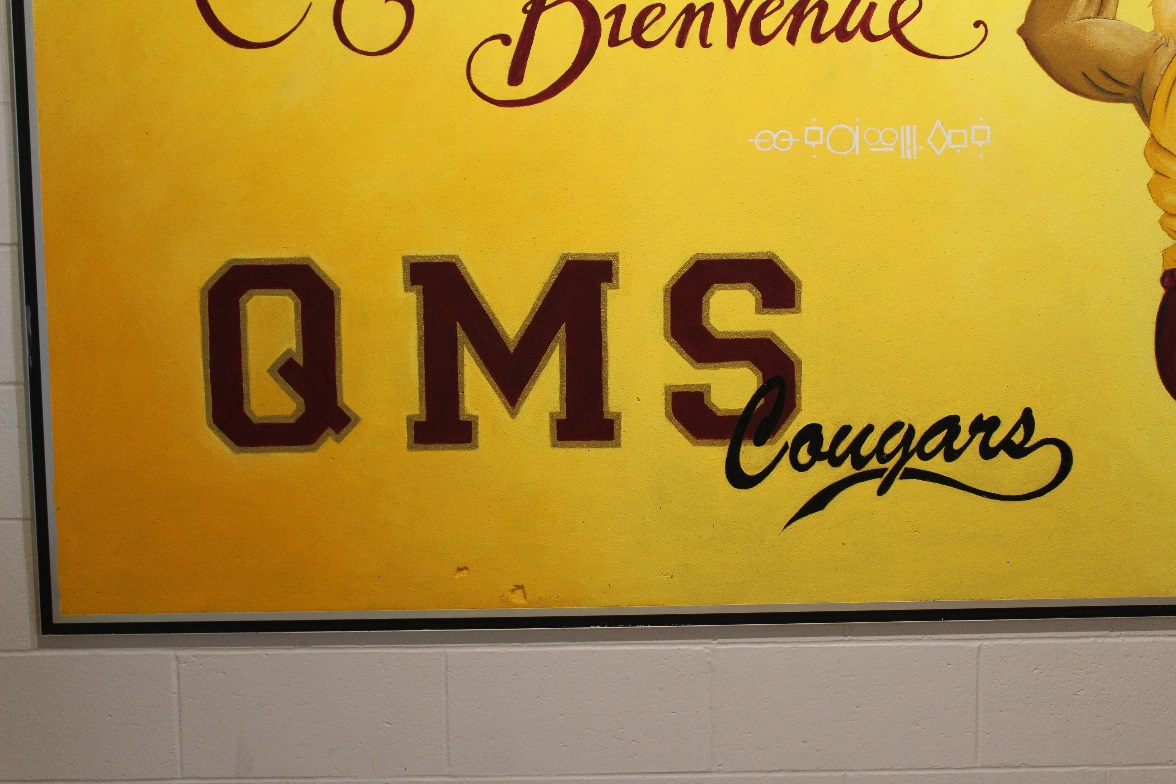 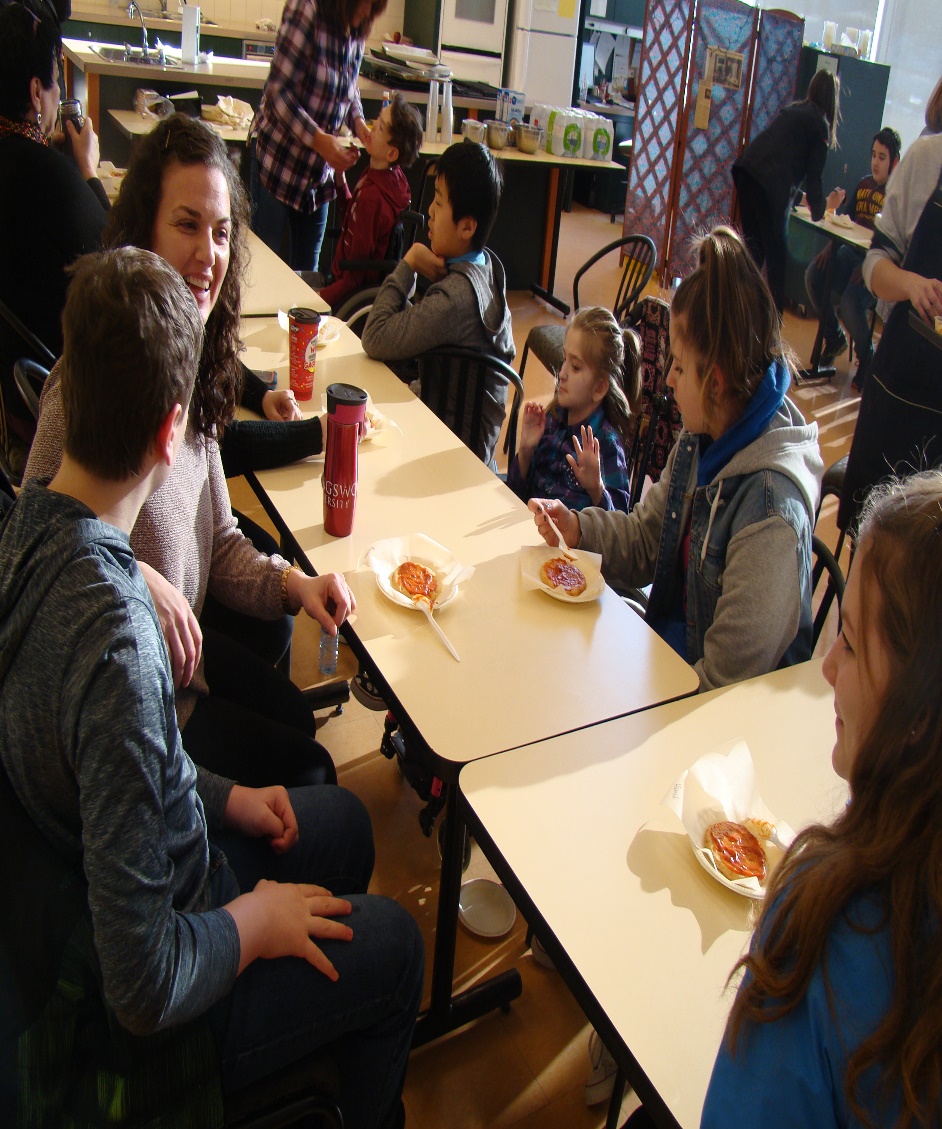 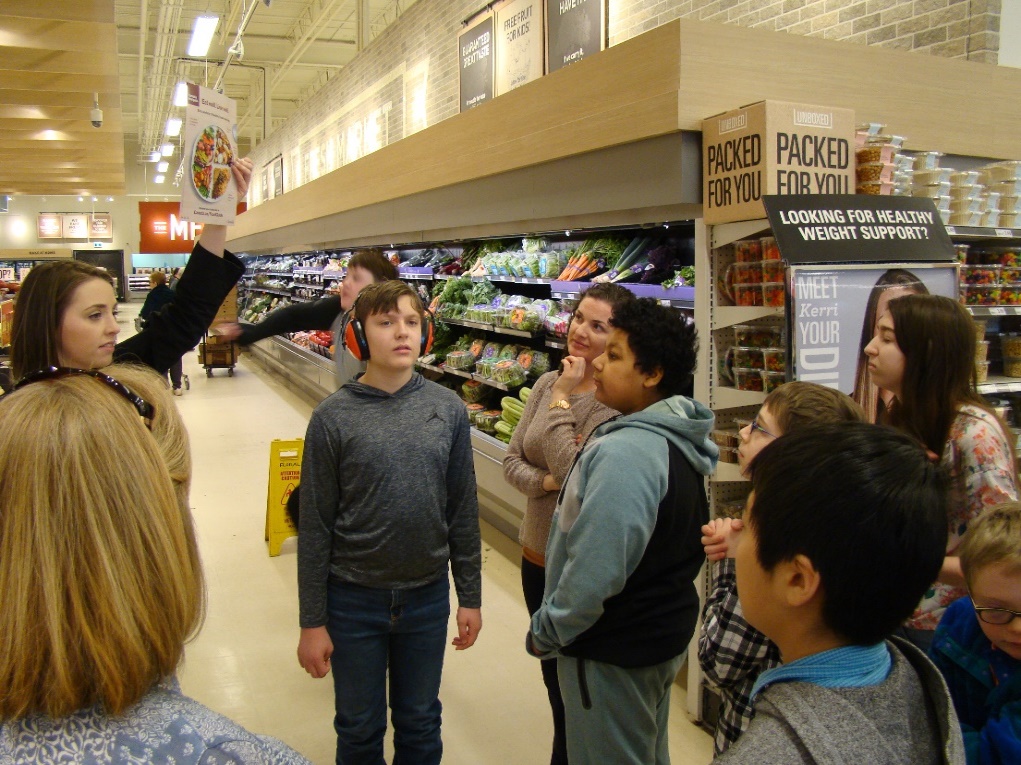 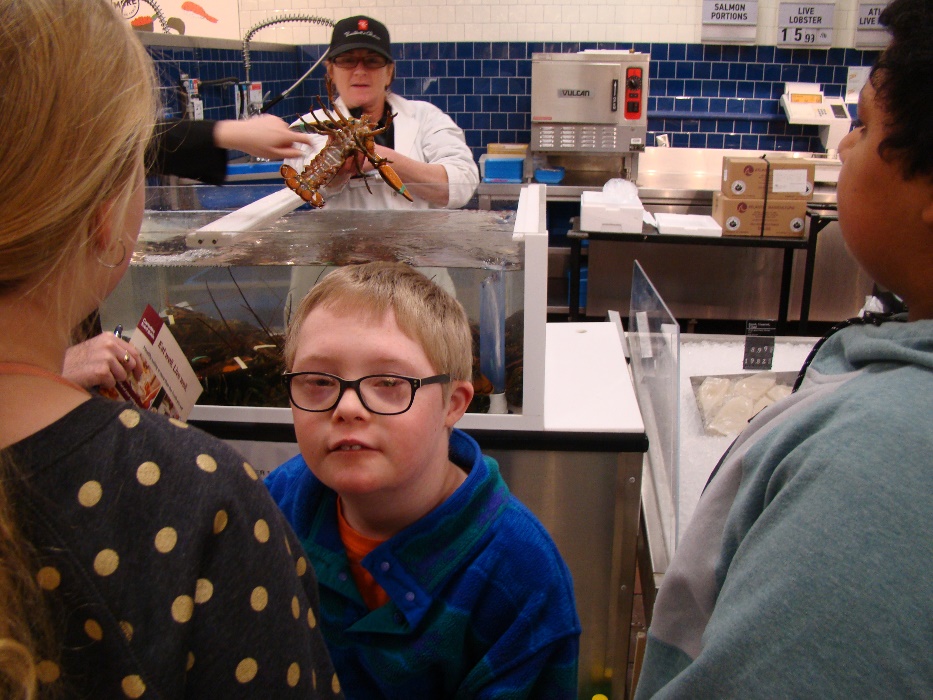 BEST BUDDIES
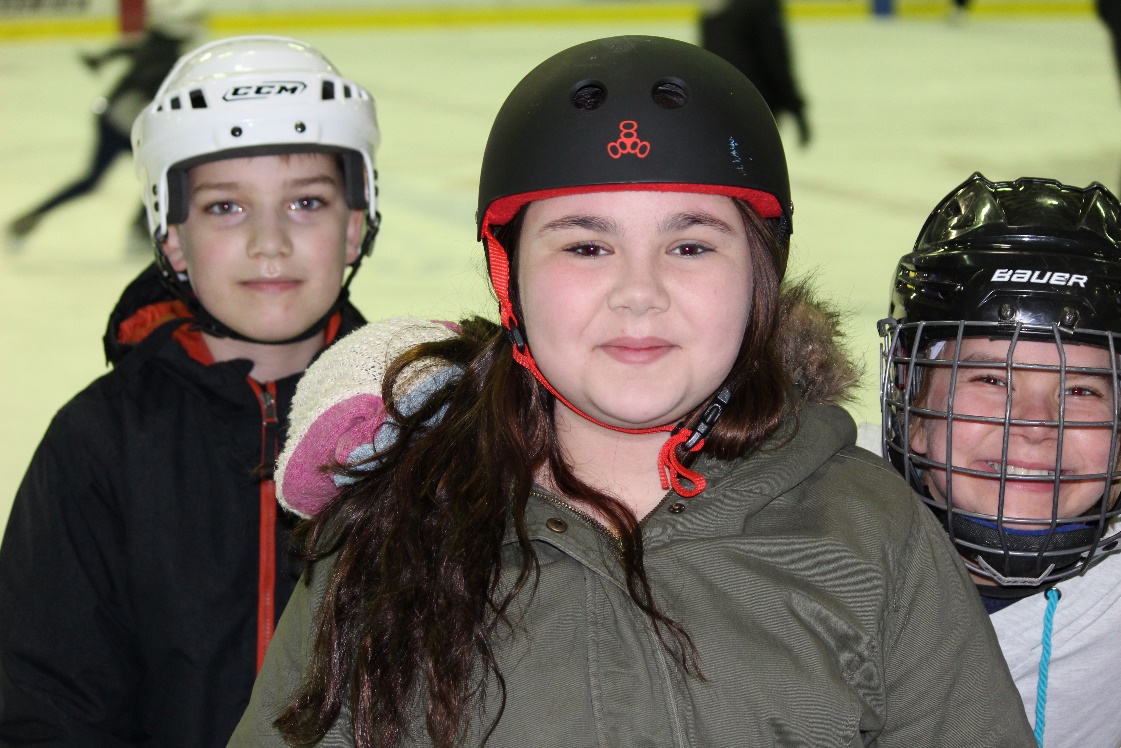 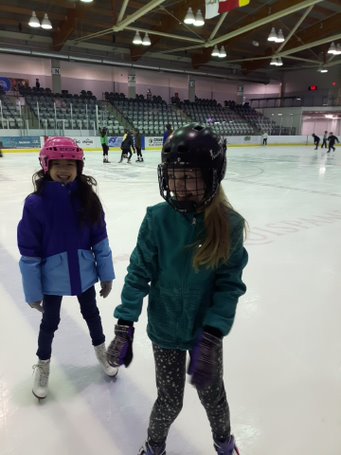 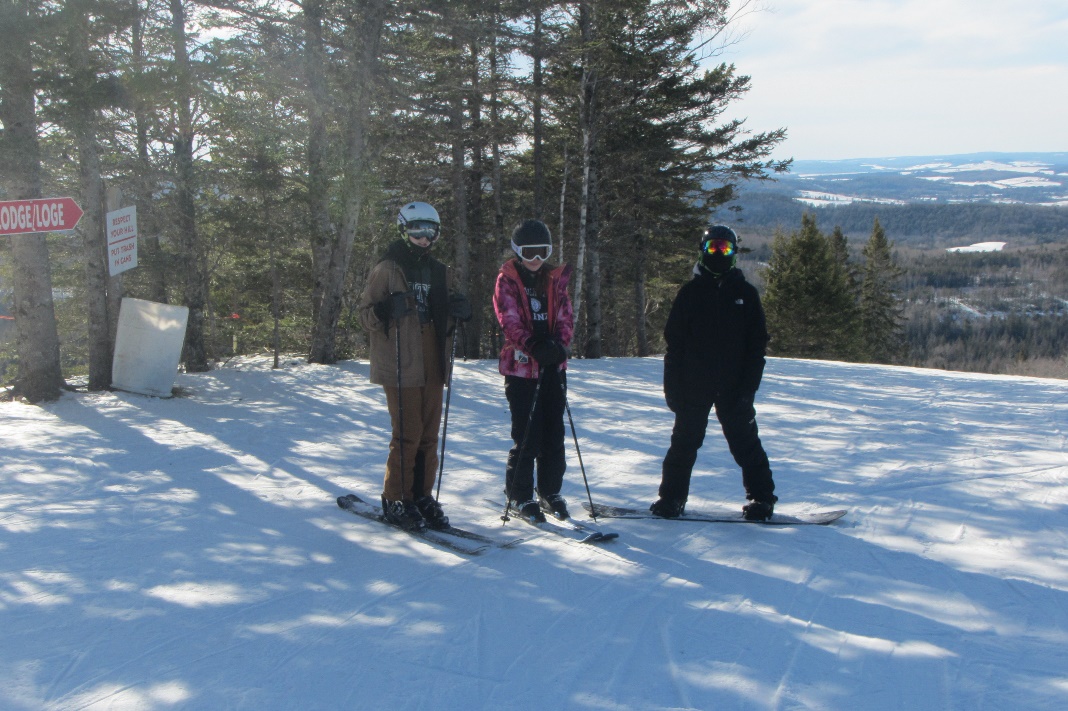 BE ACTIVE
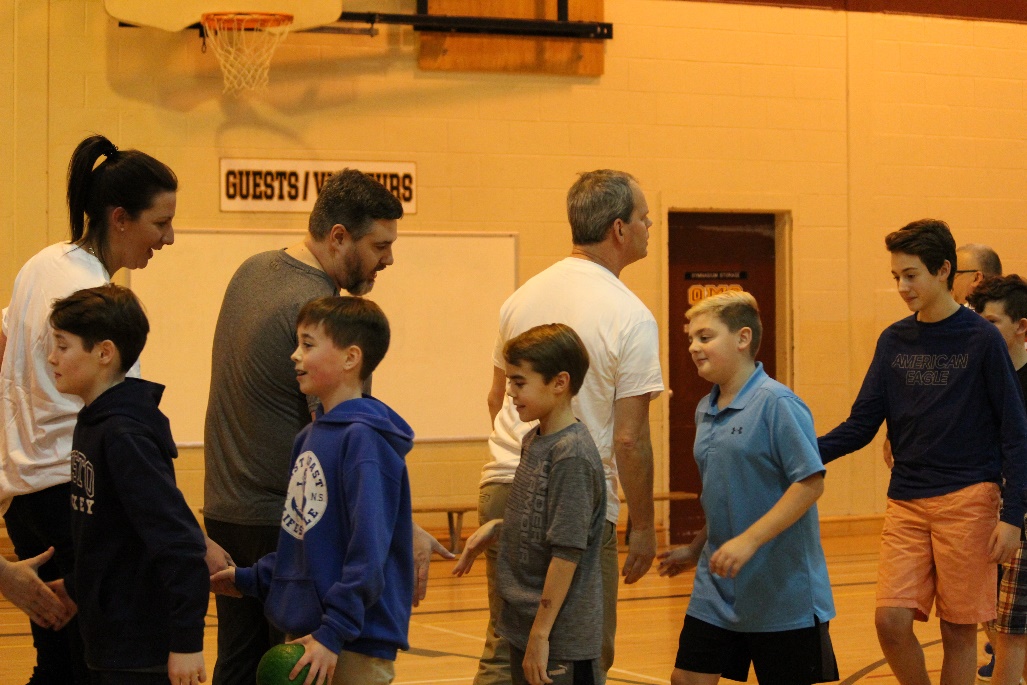 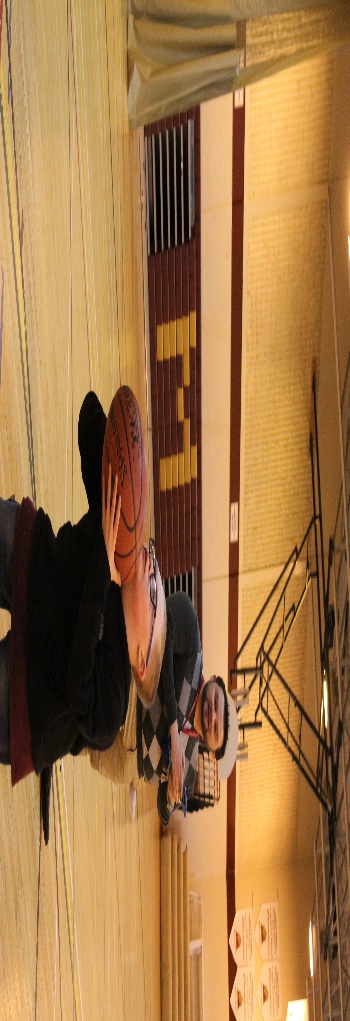 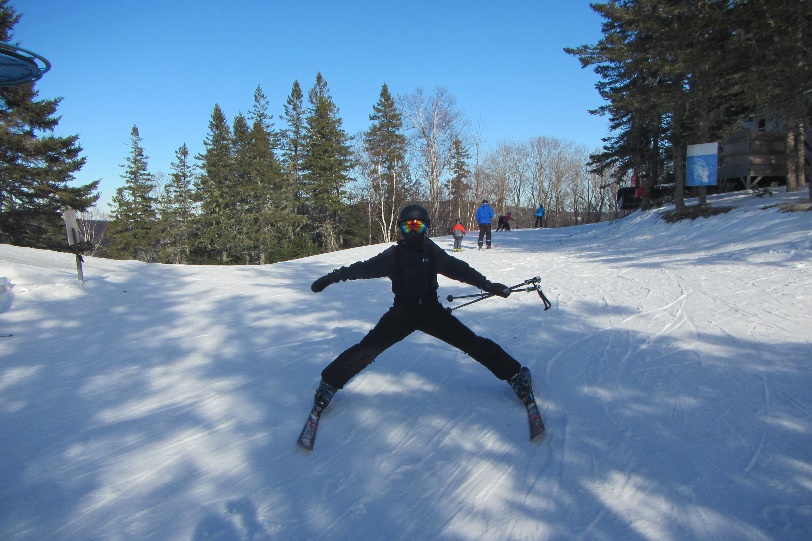 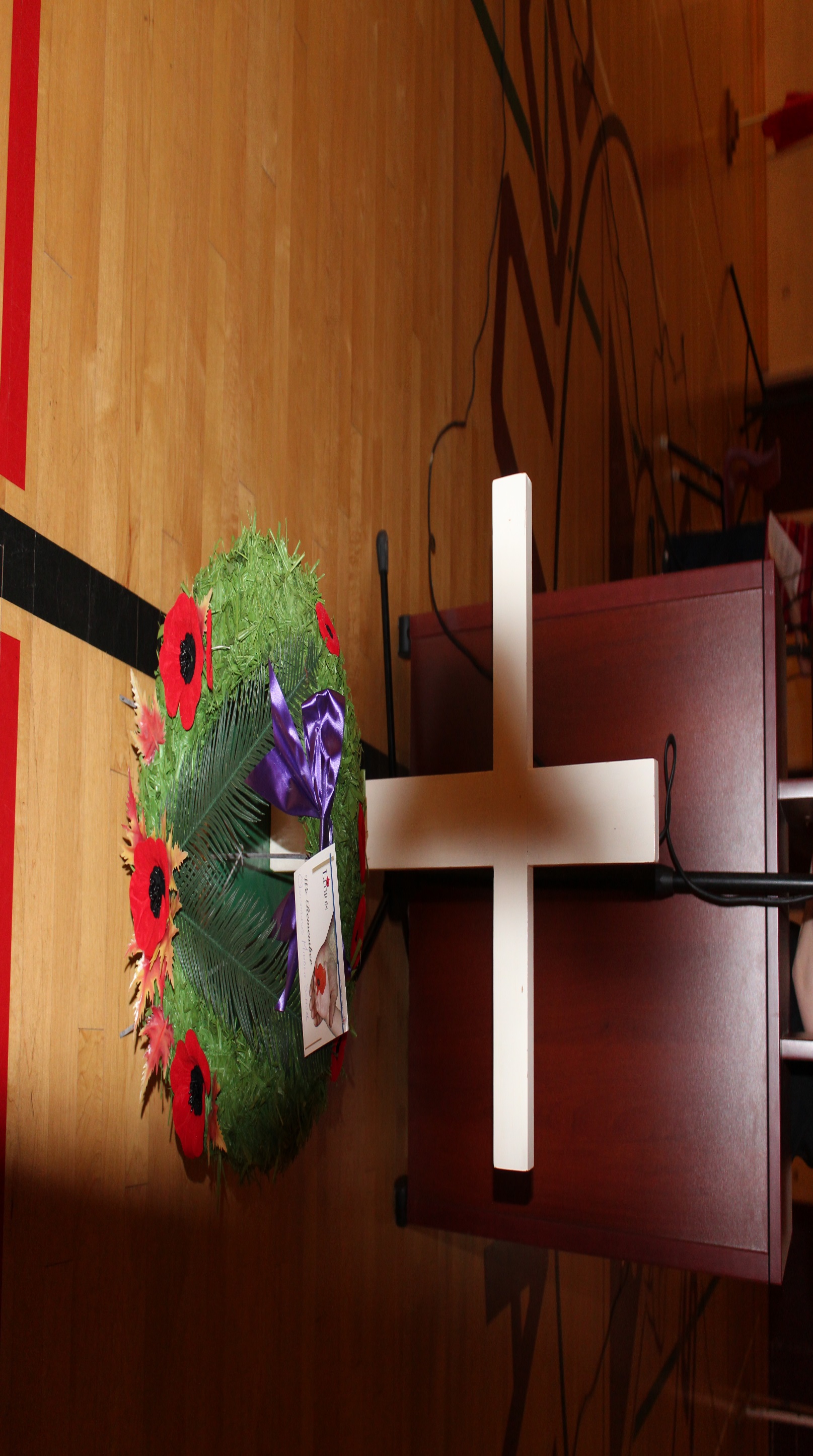 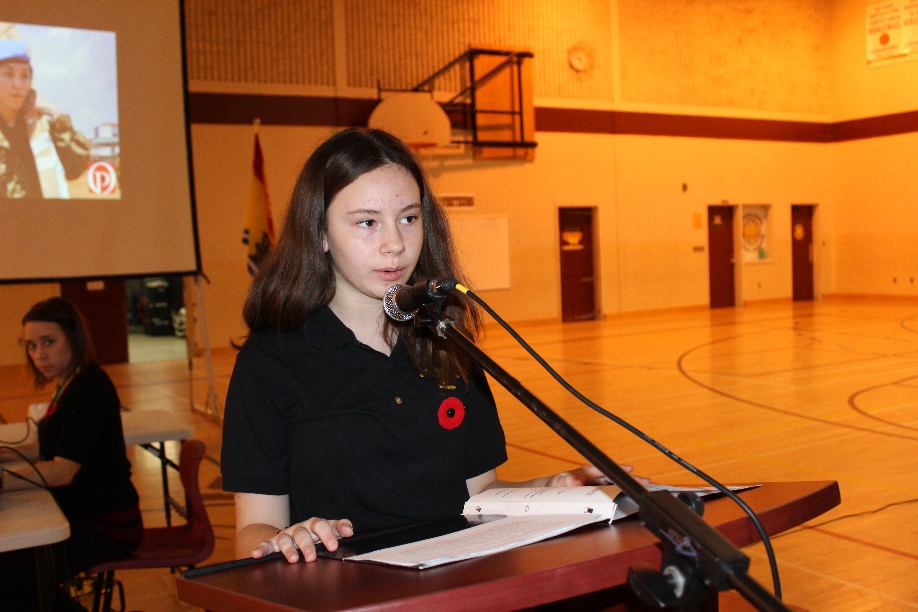 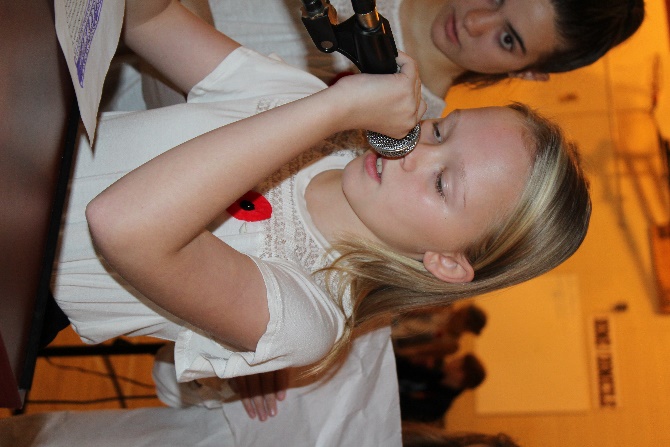 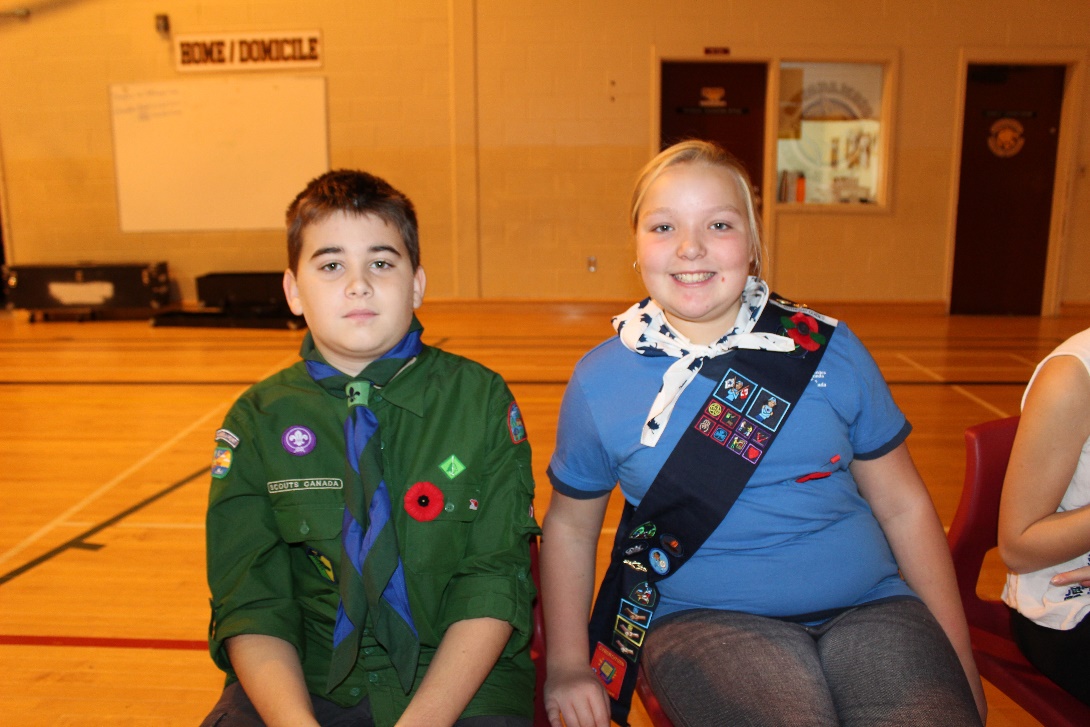 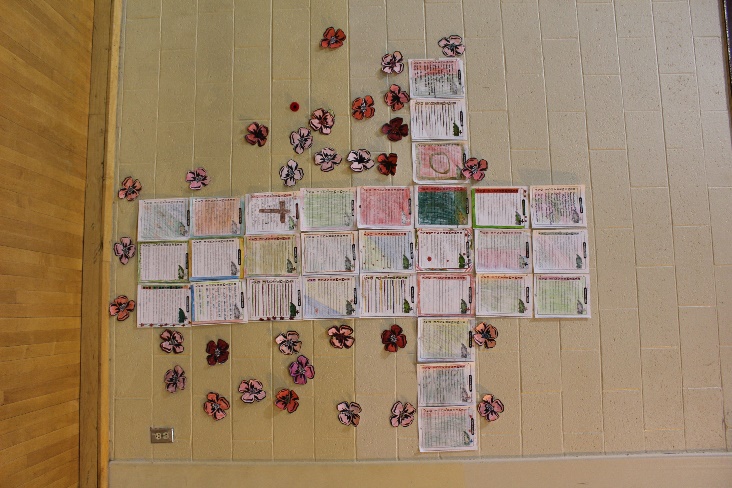 LEST WE FORGET
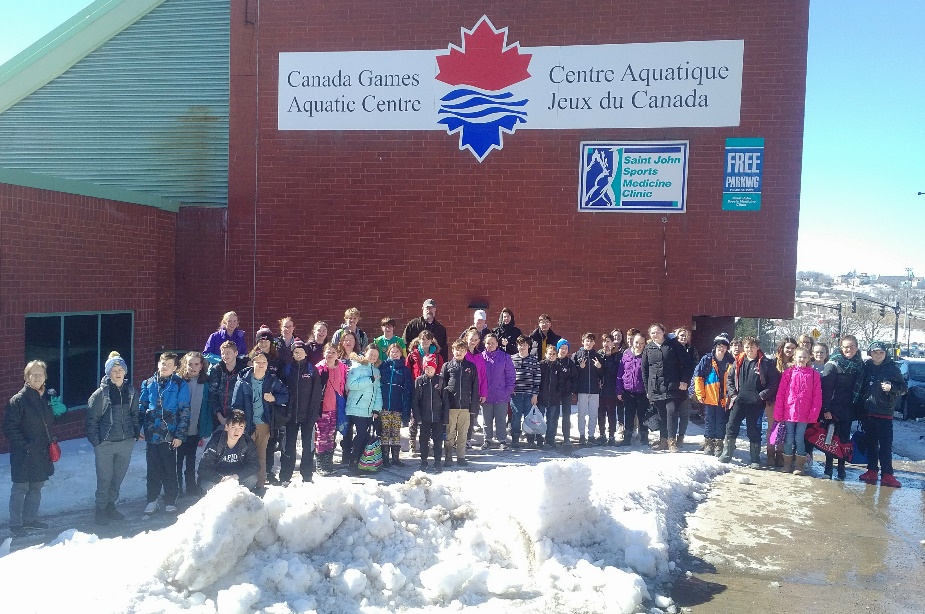 WINTER ENRICHMENT
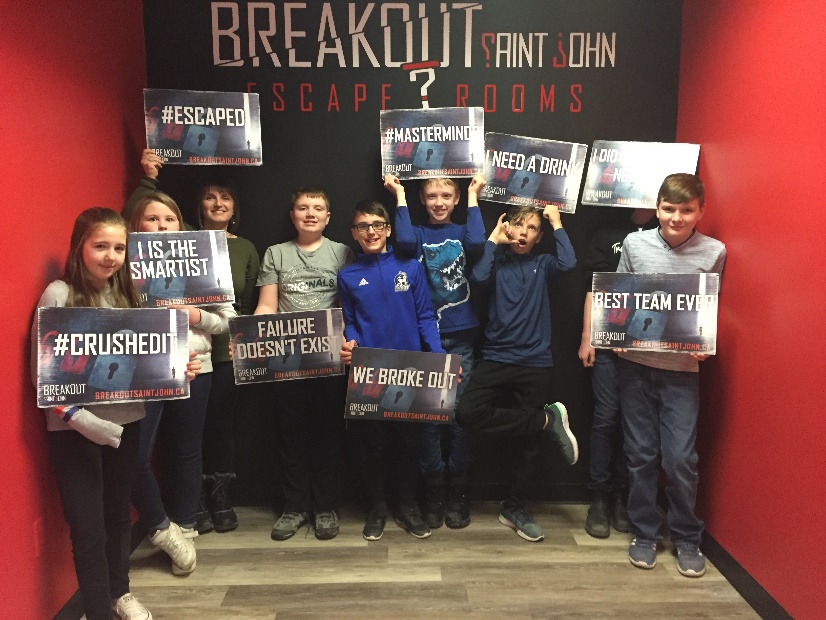 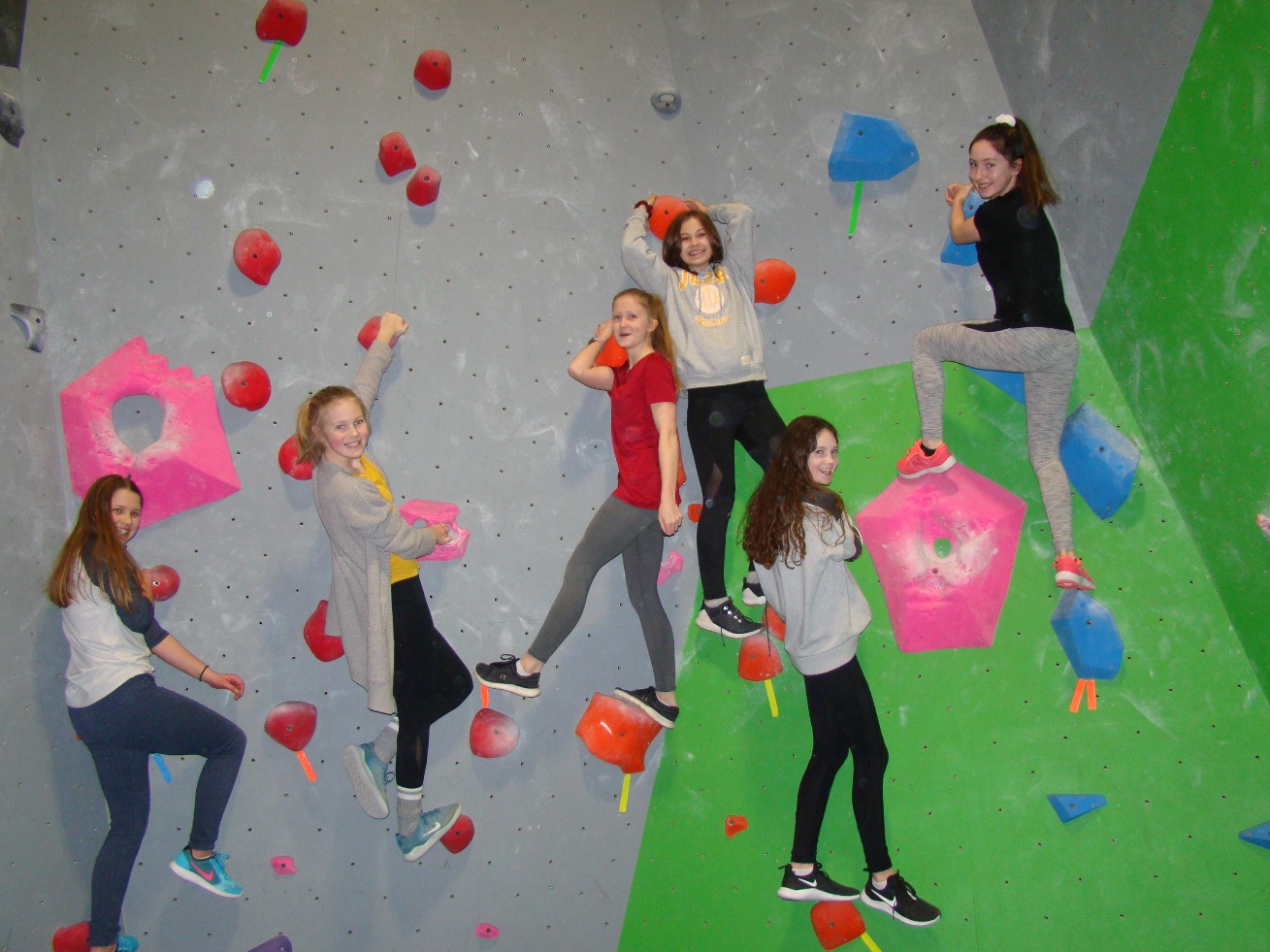 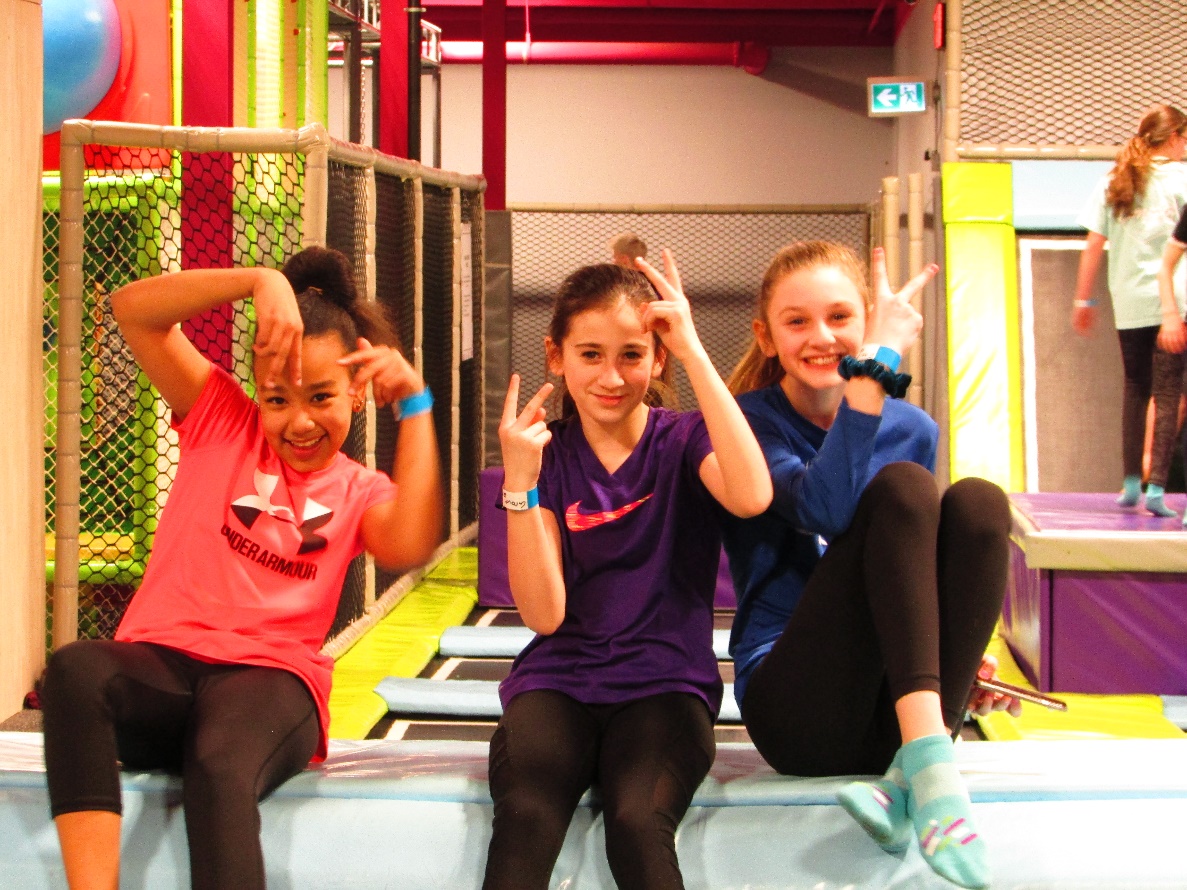 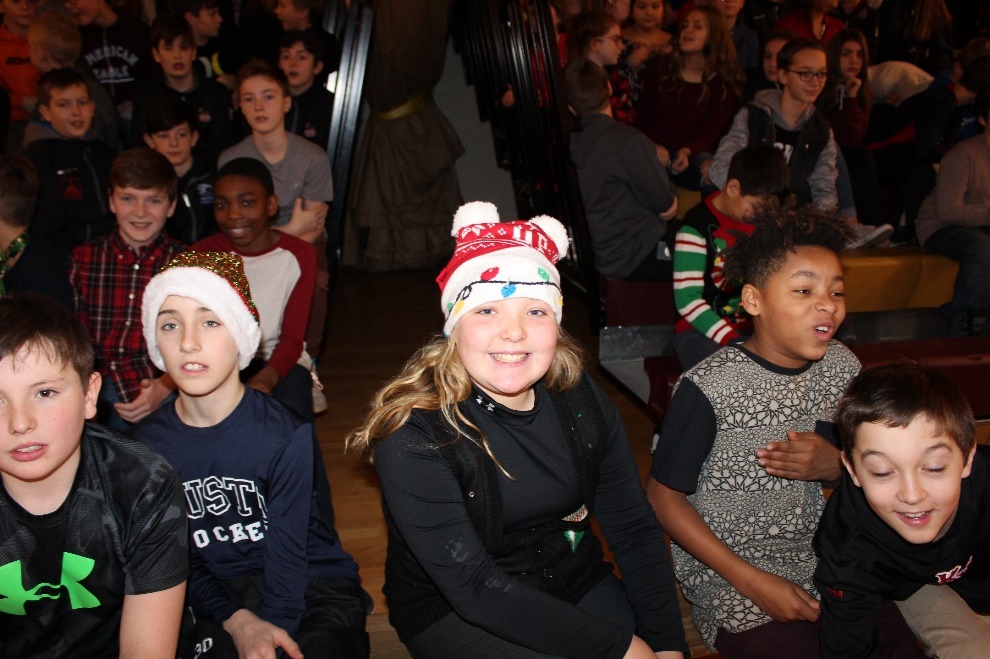 QMS 
TALENT
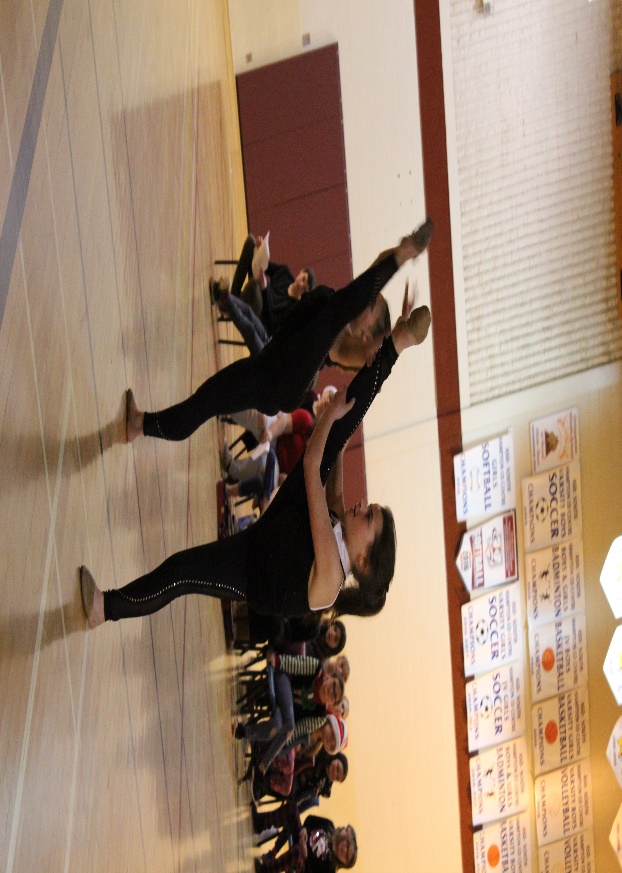 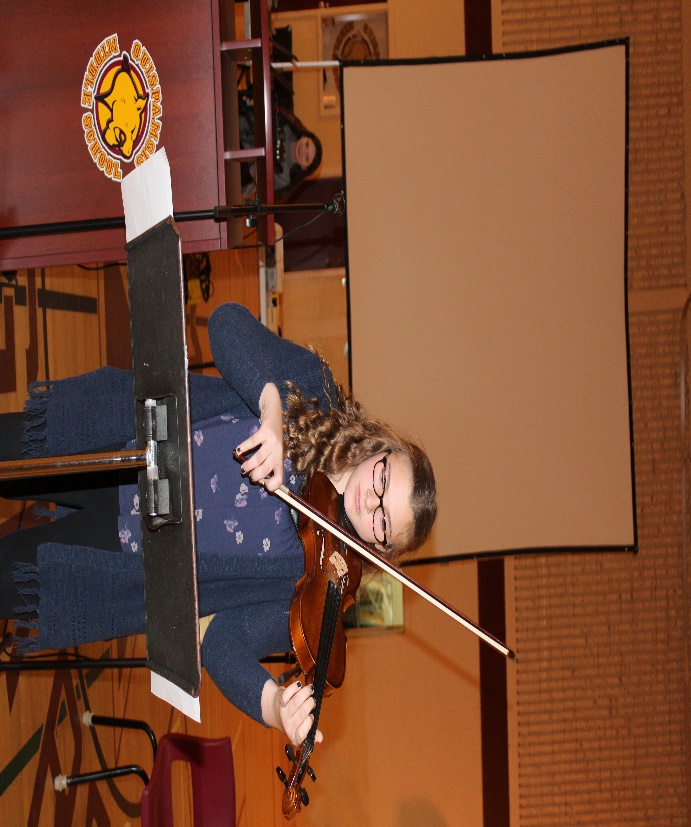 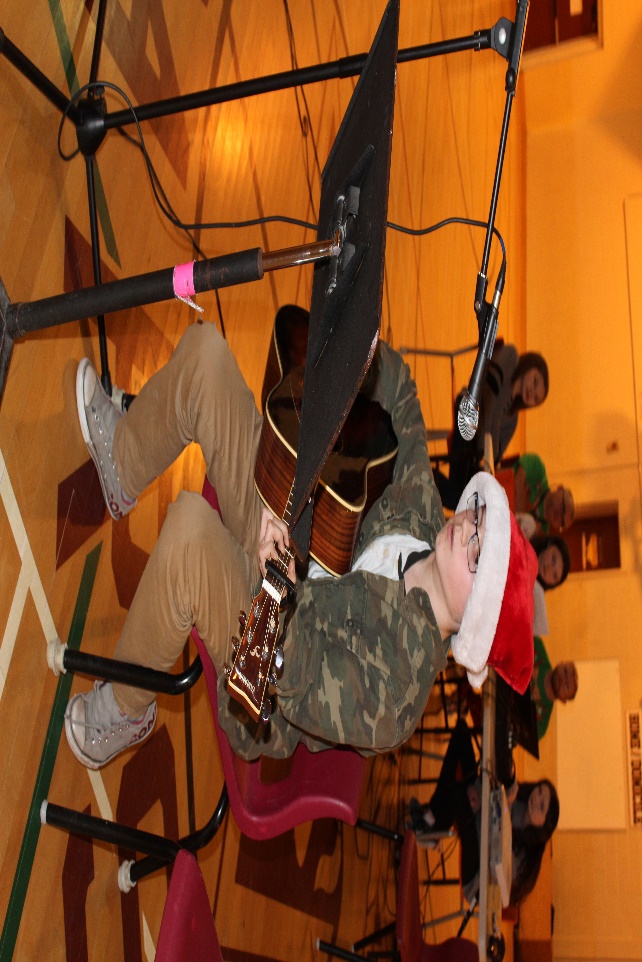 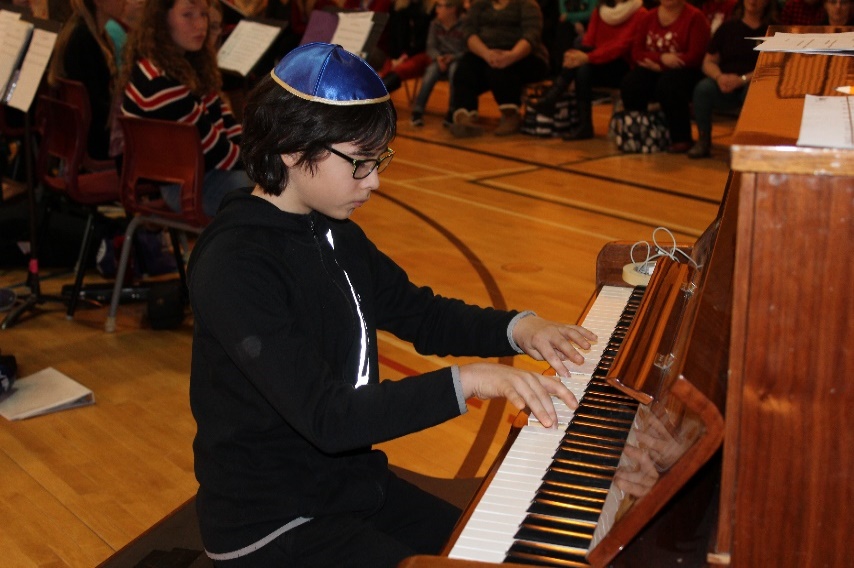 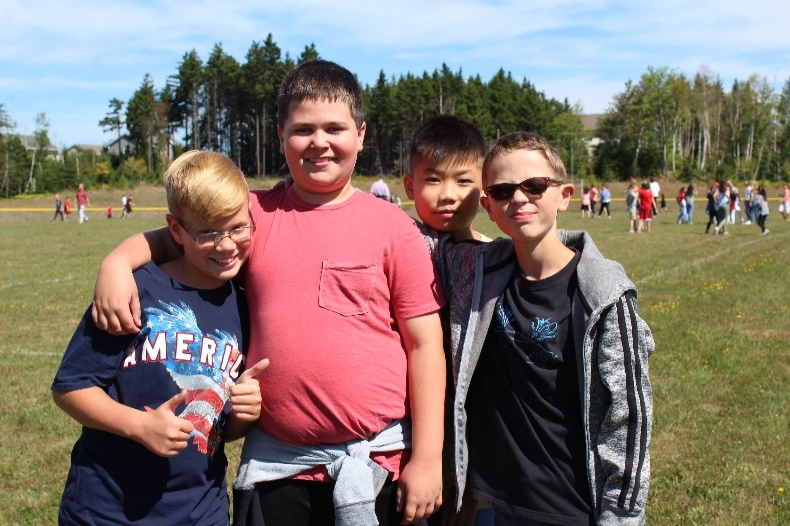 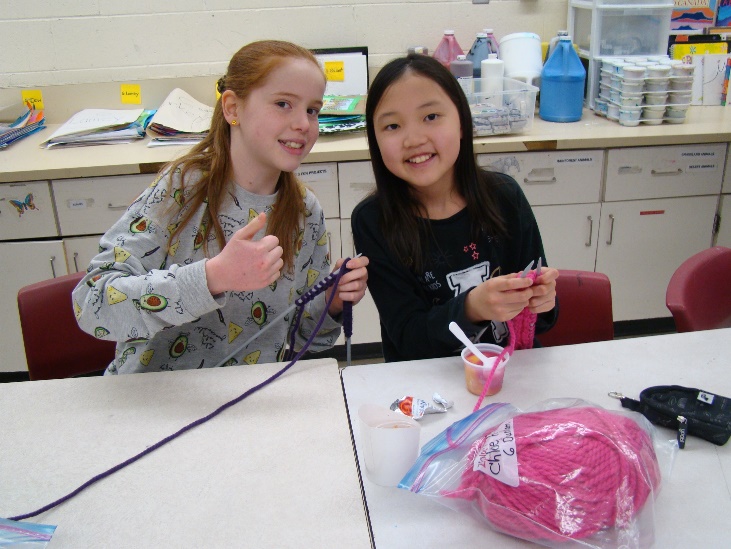 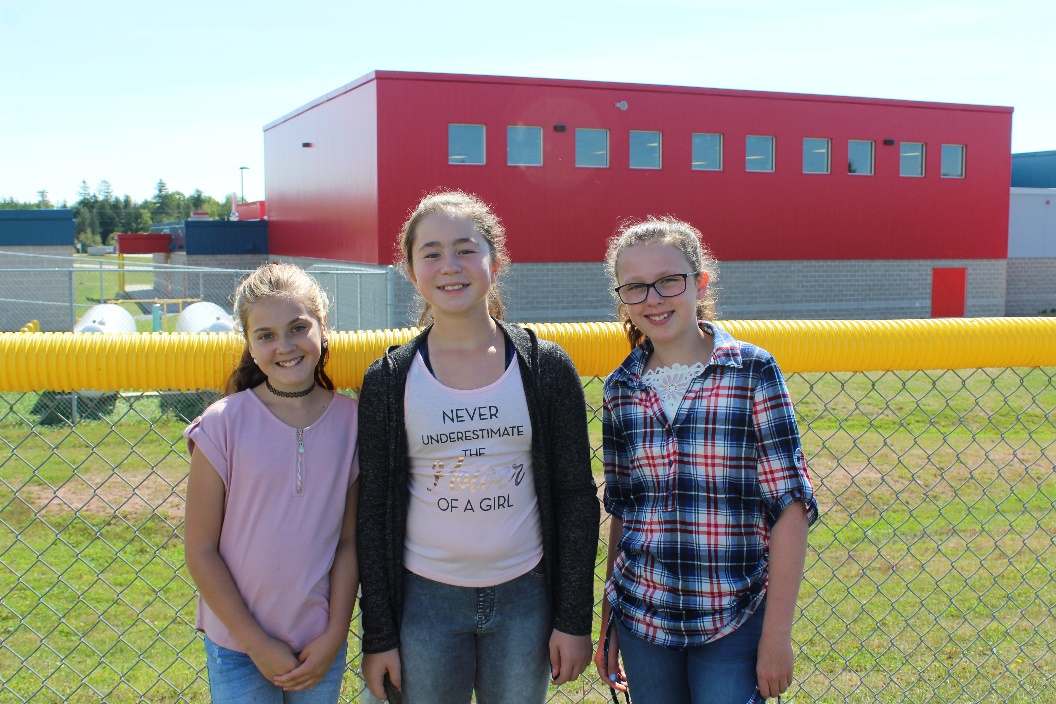 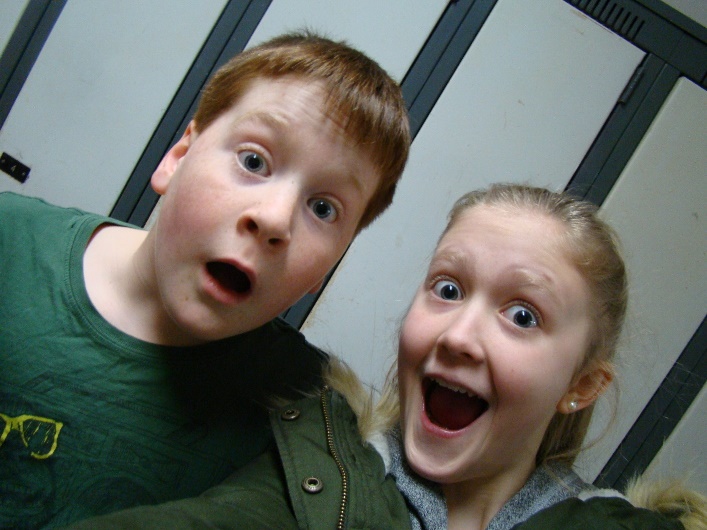 FRIENDS
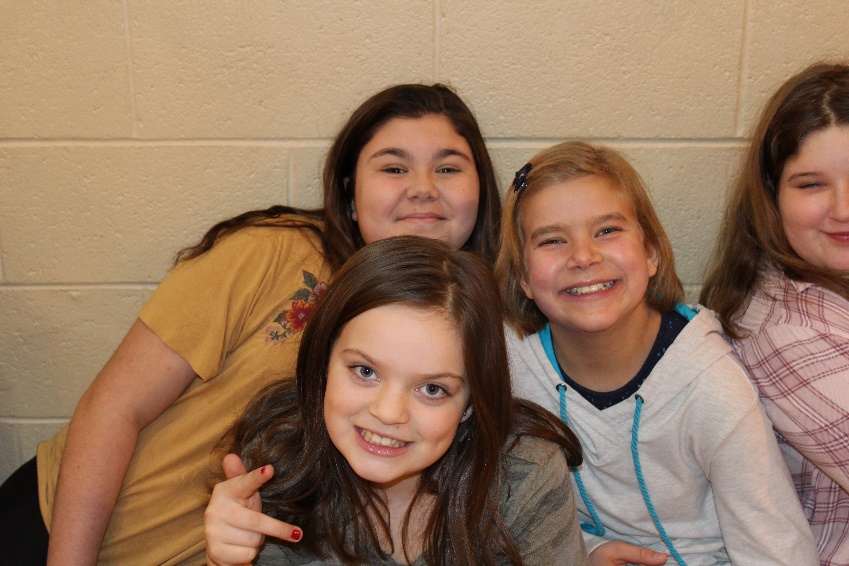 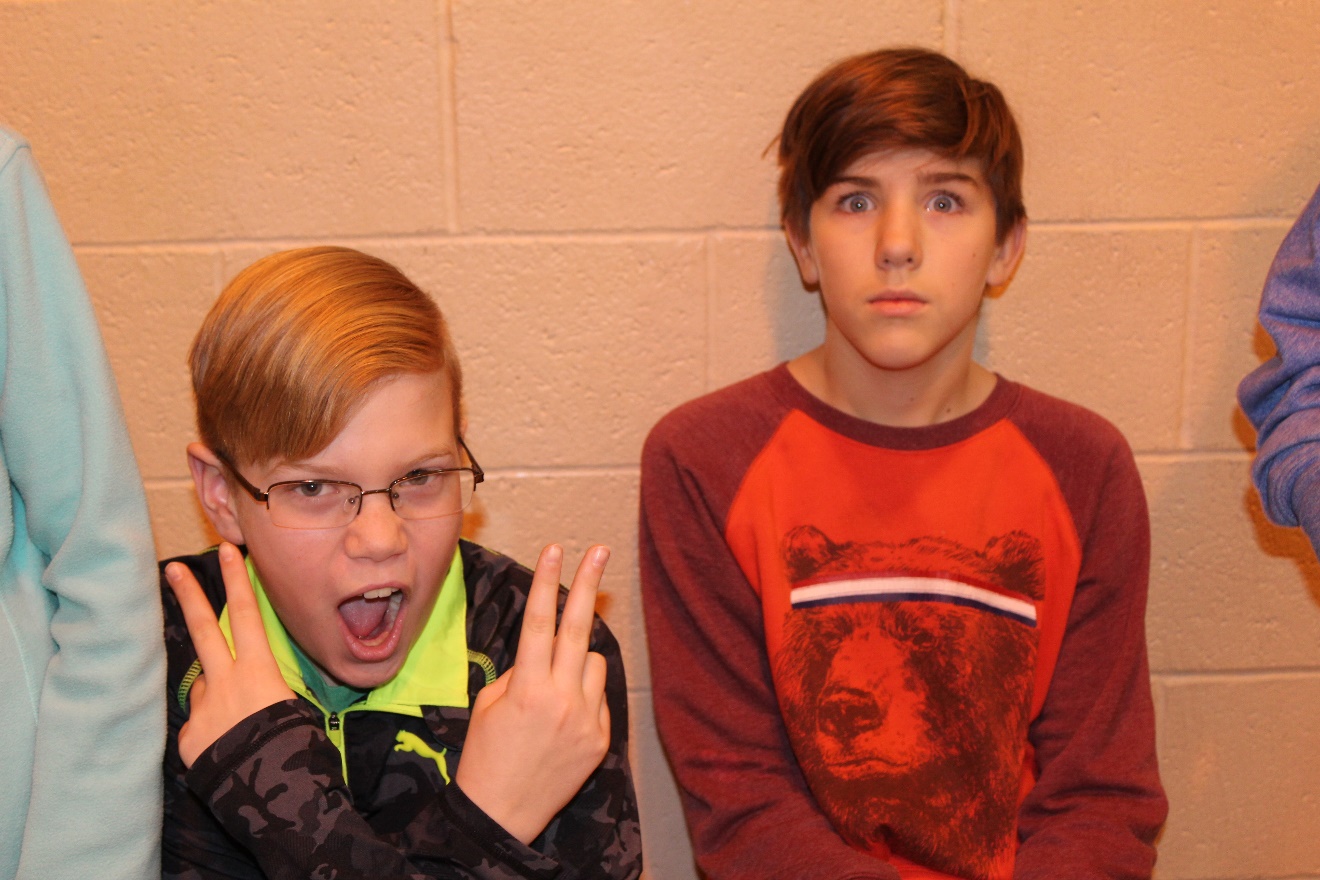 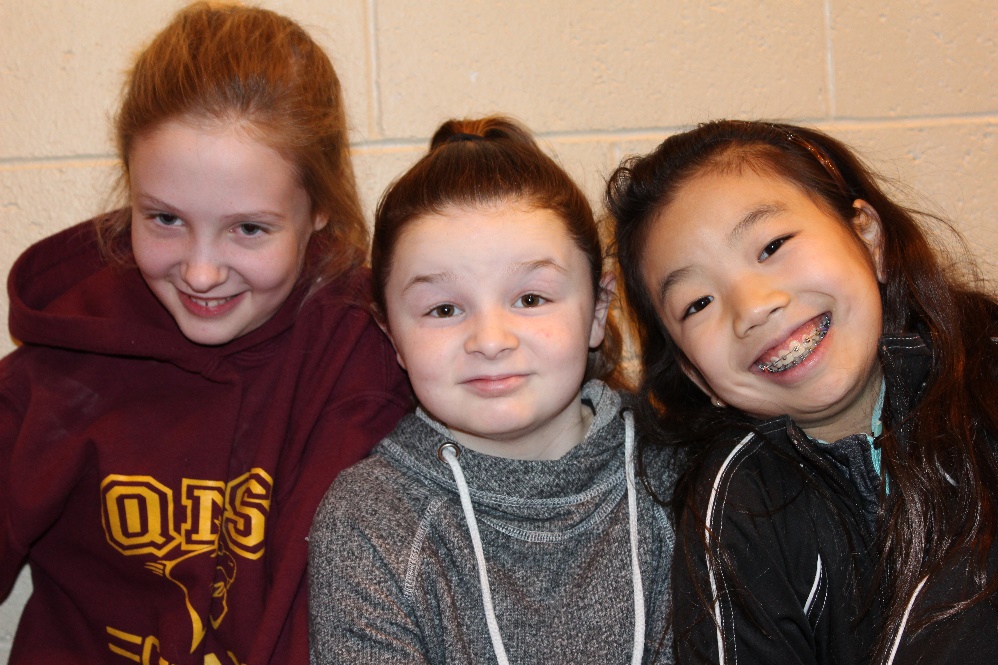 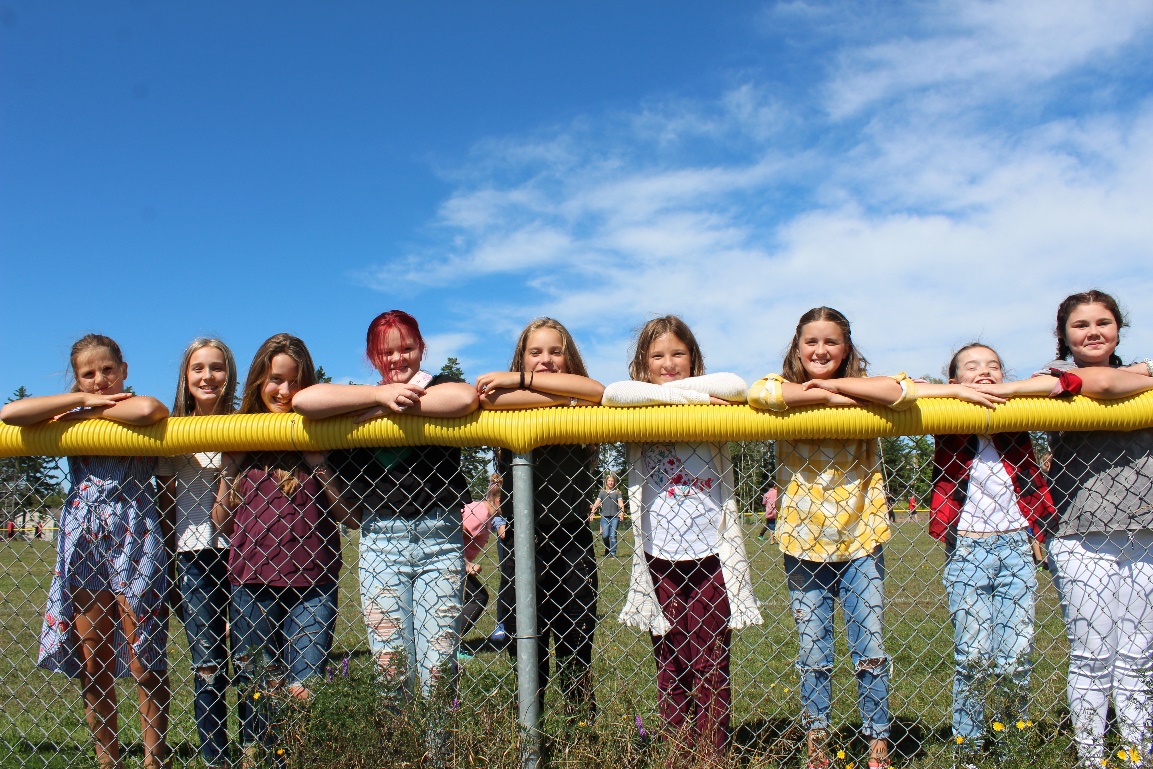 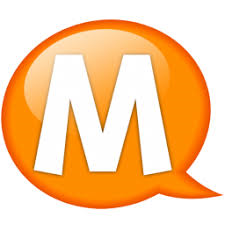 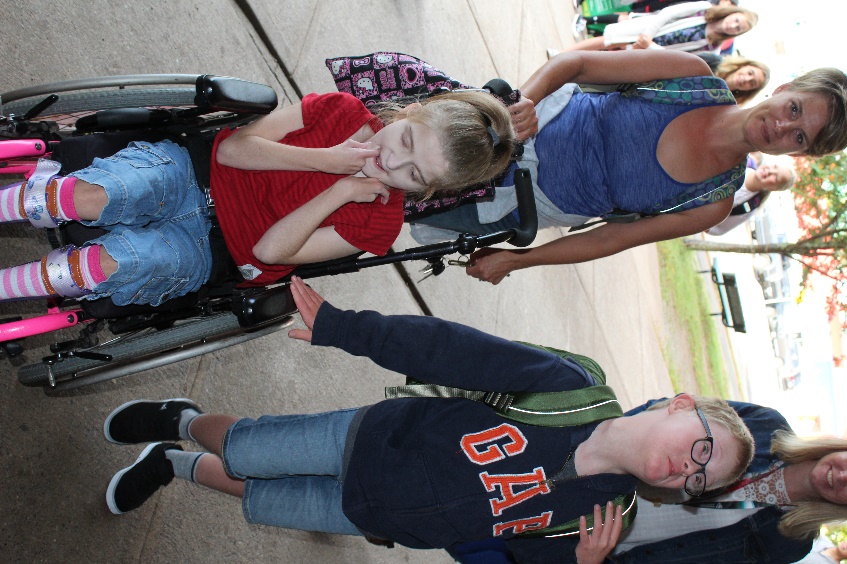 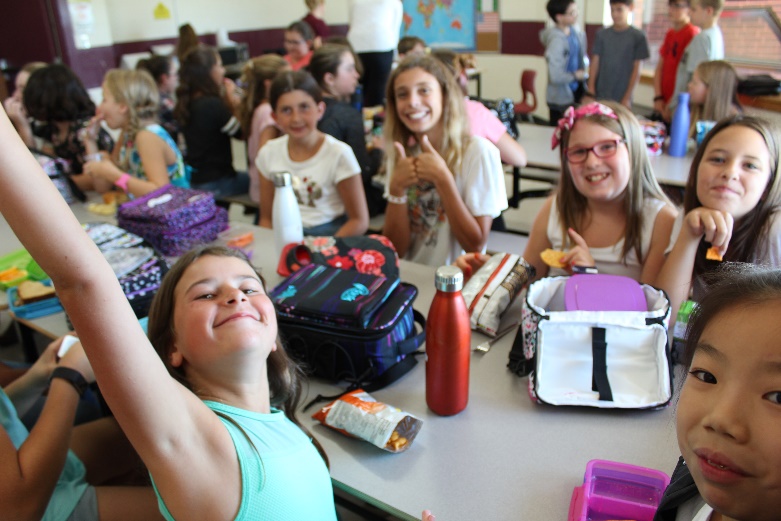 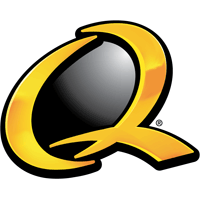 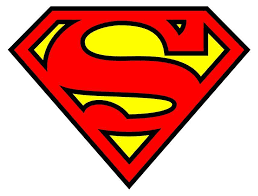 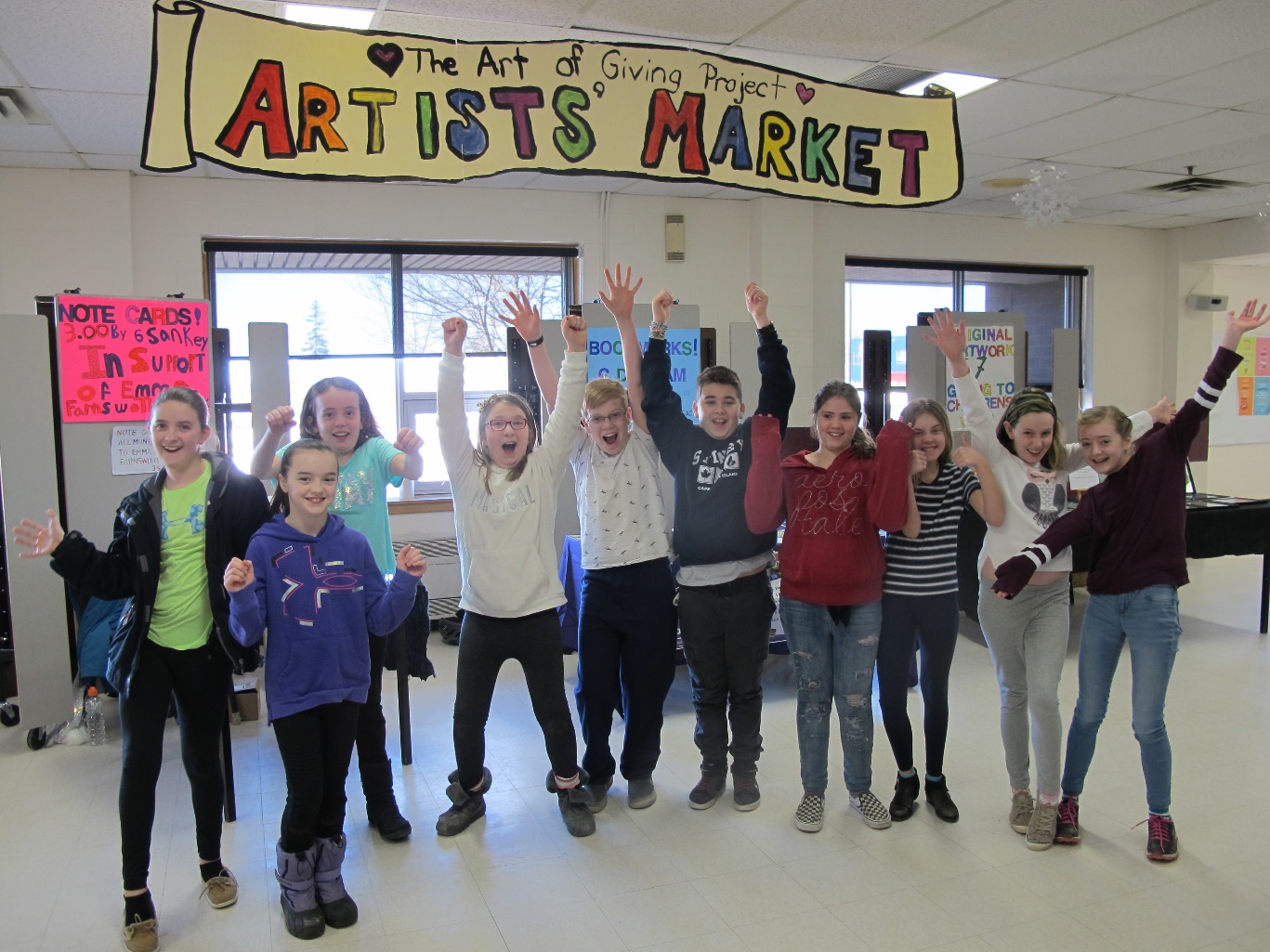 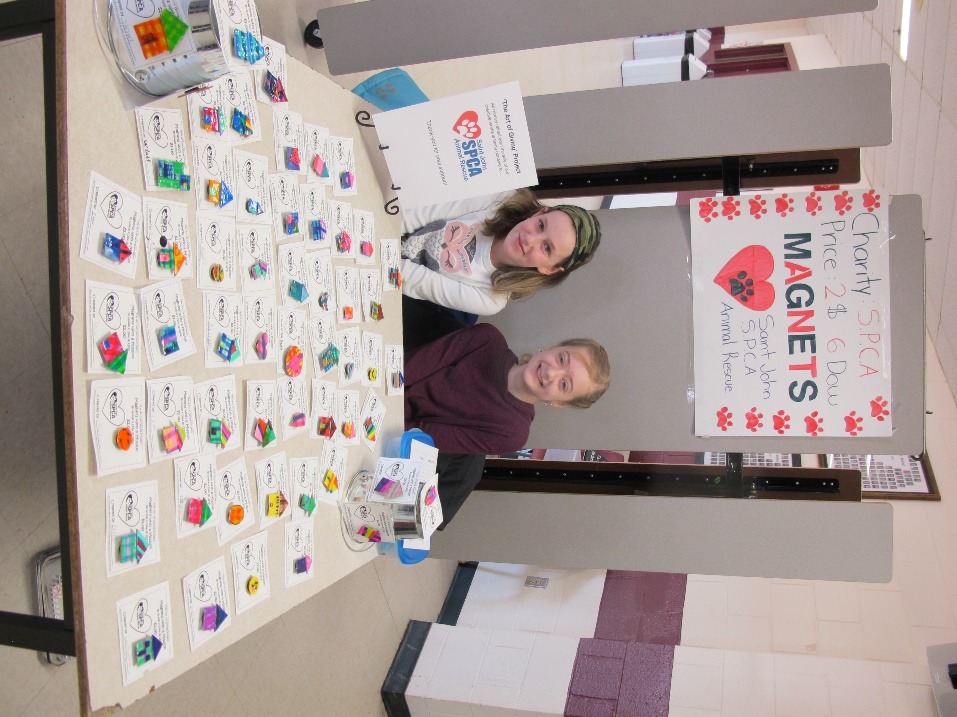 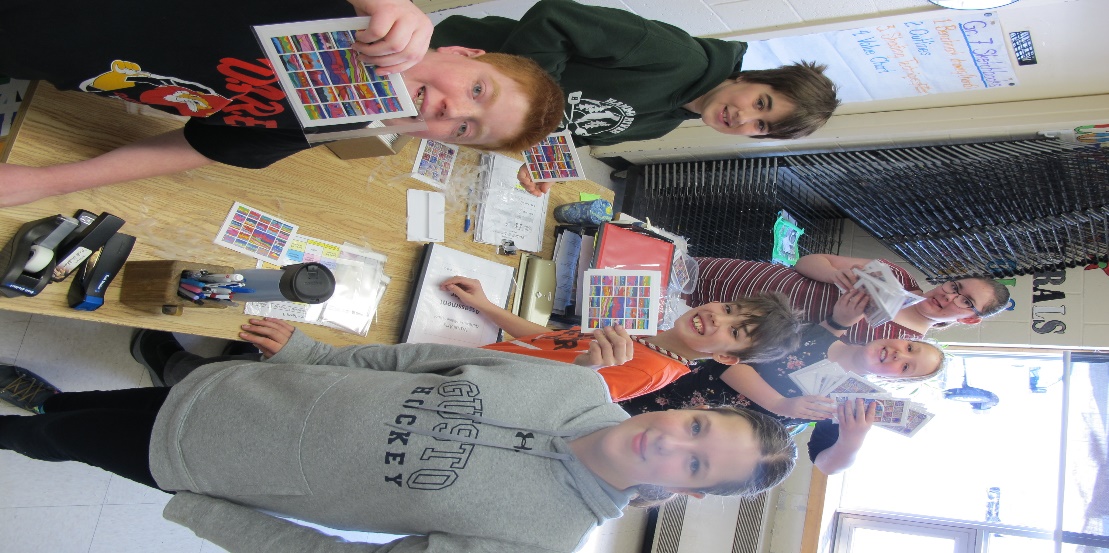 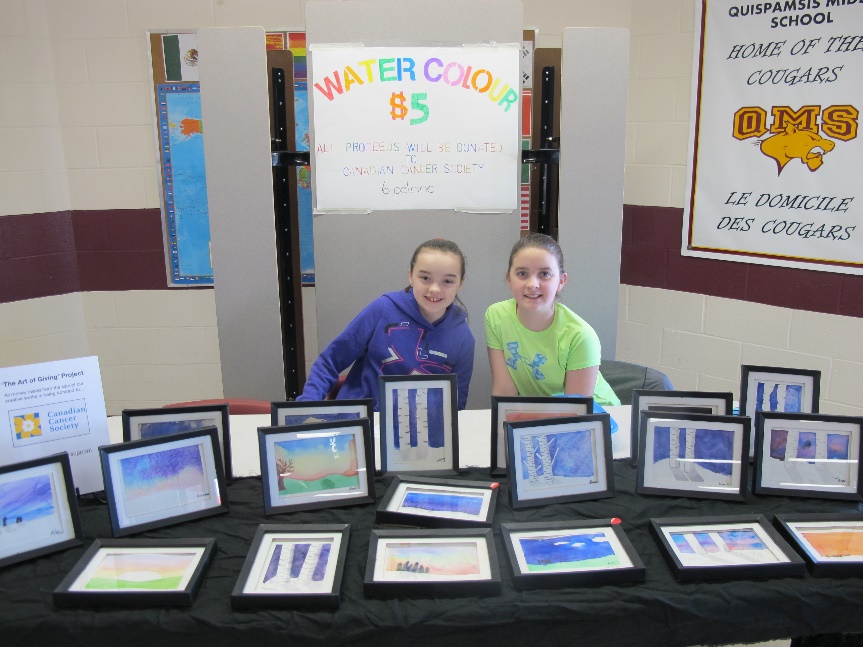 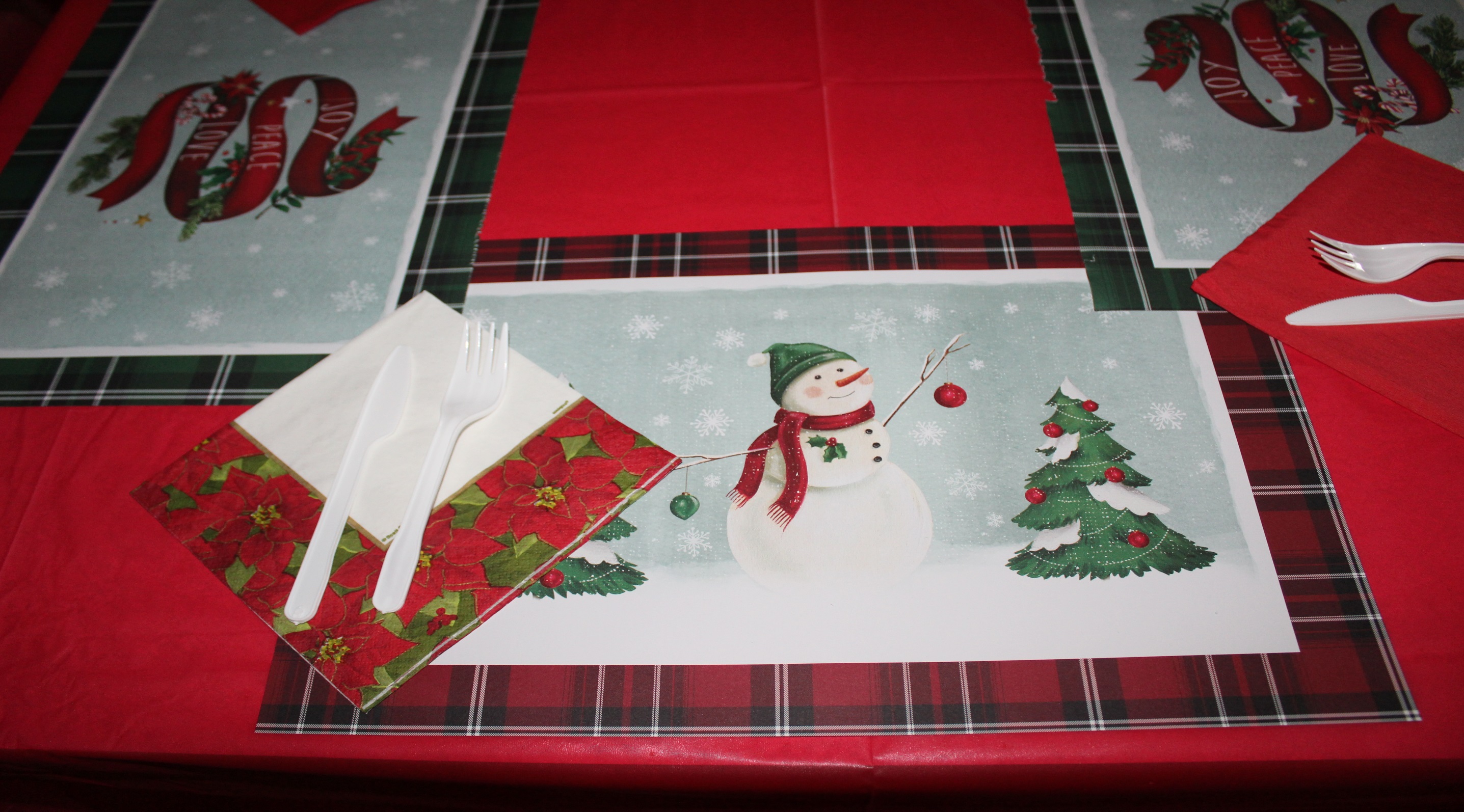 Holiday Dinner
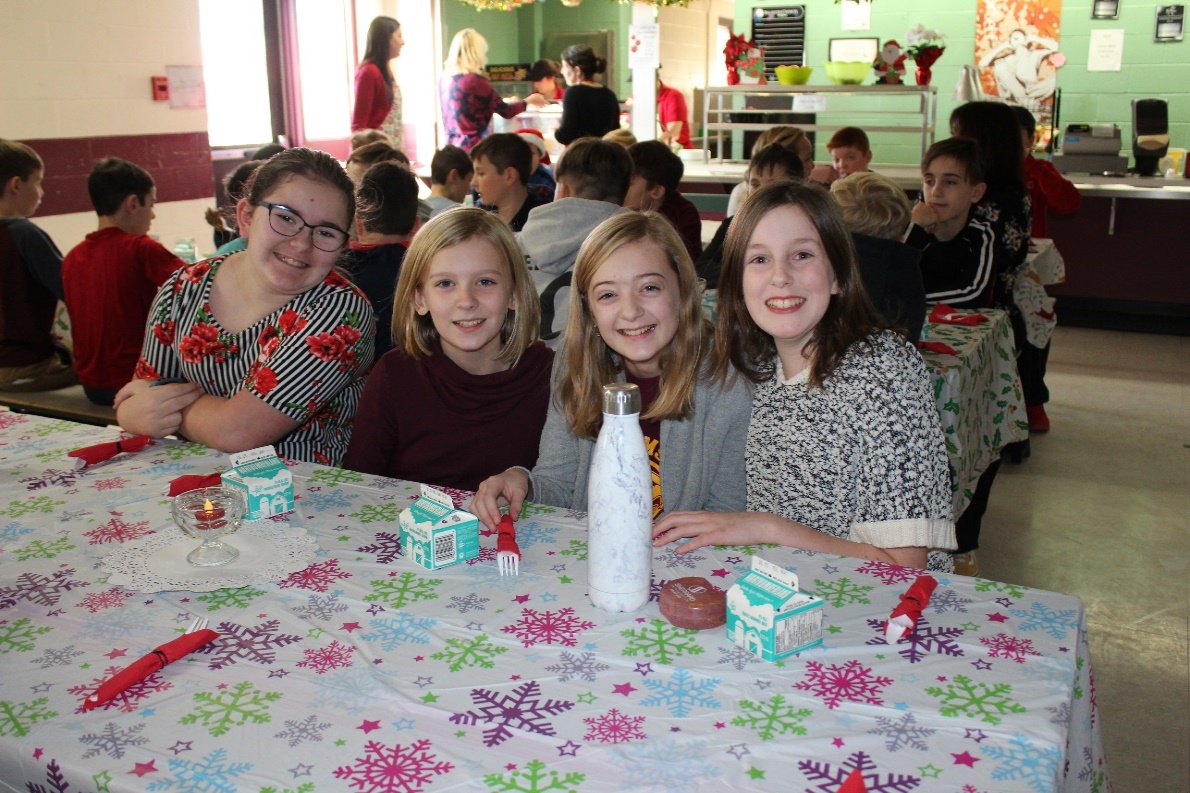 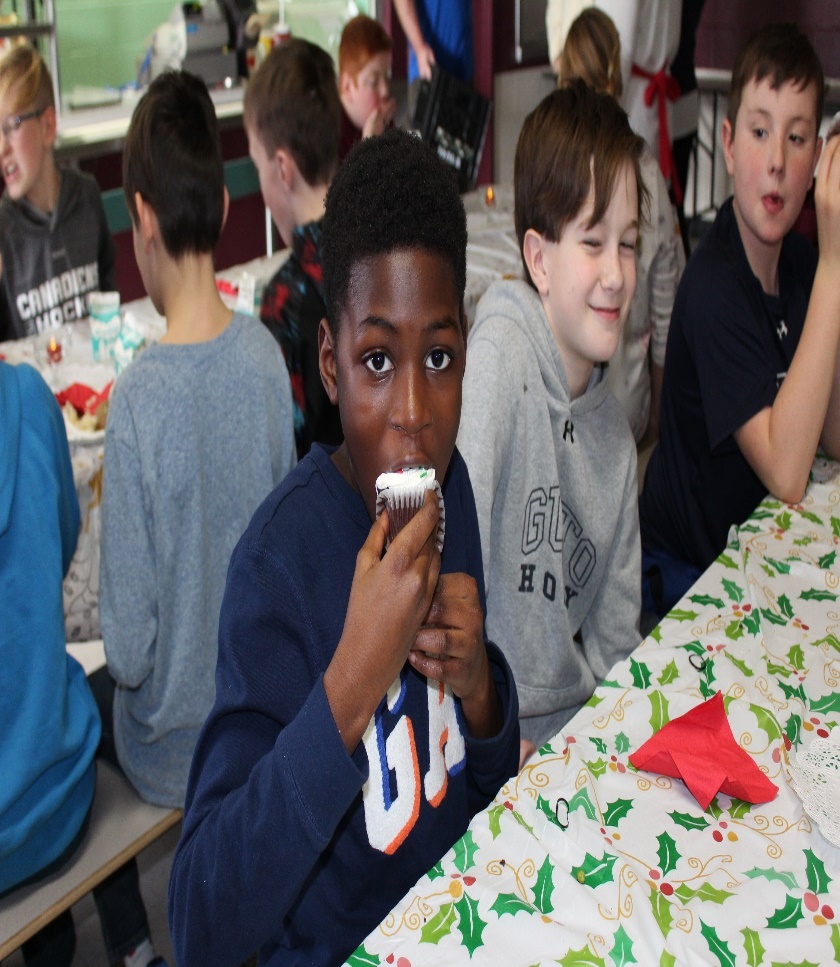 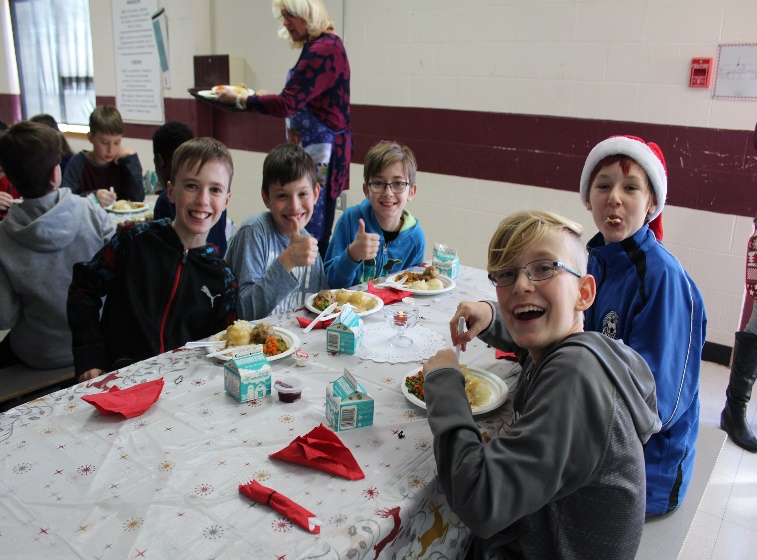 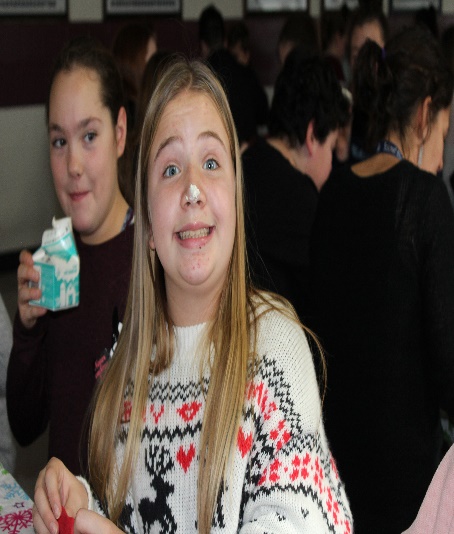 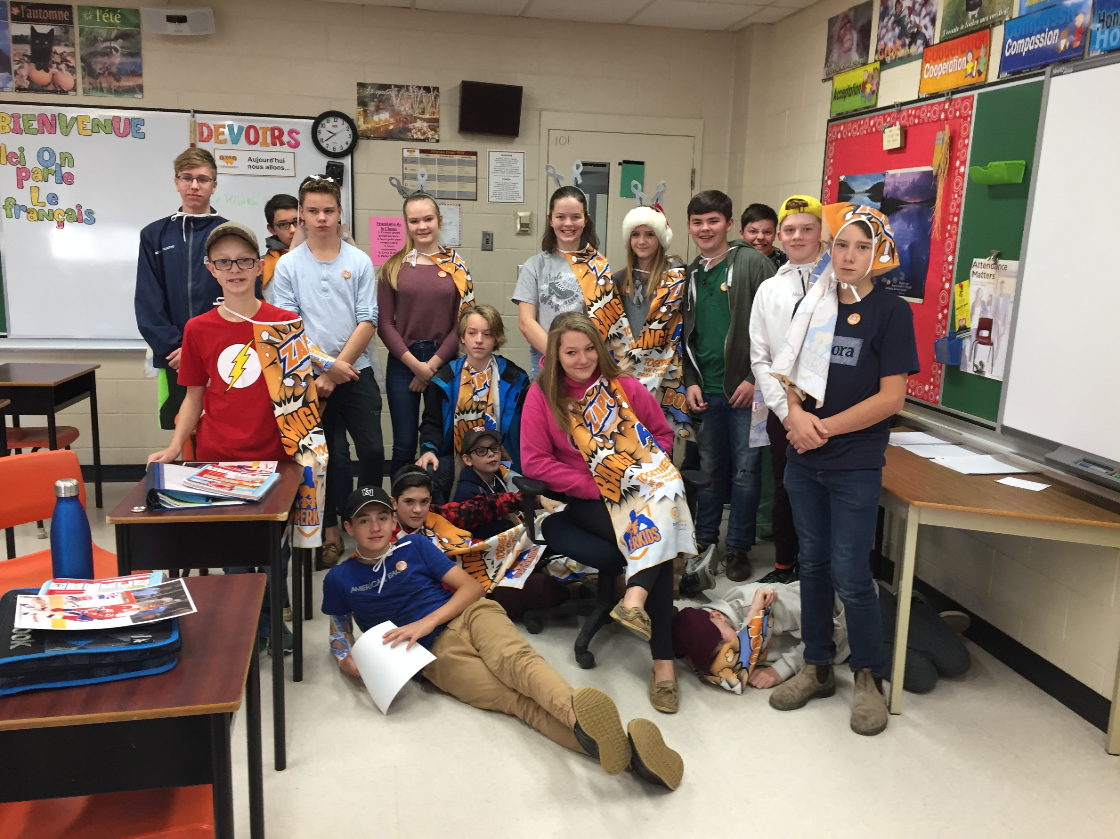 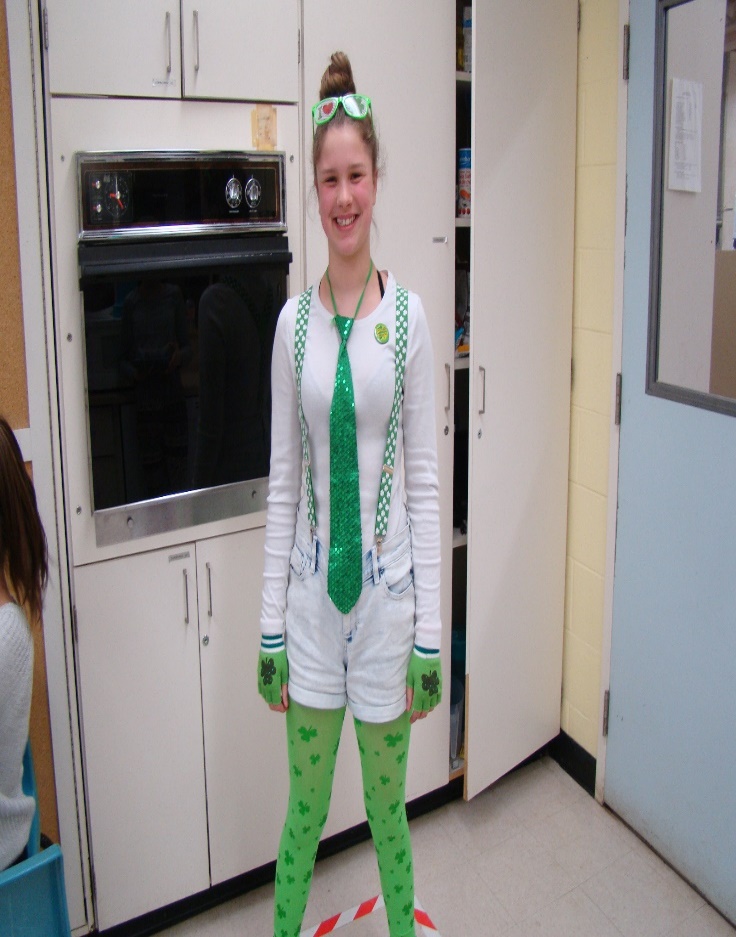 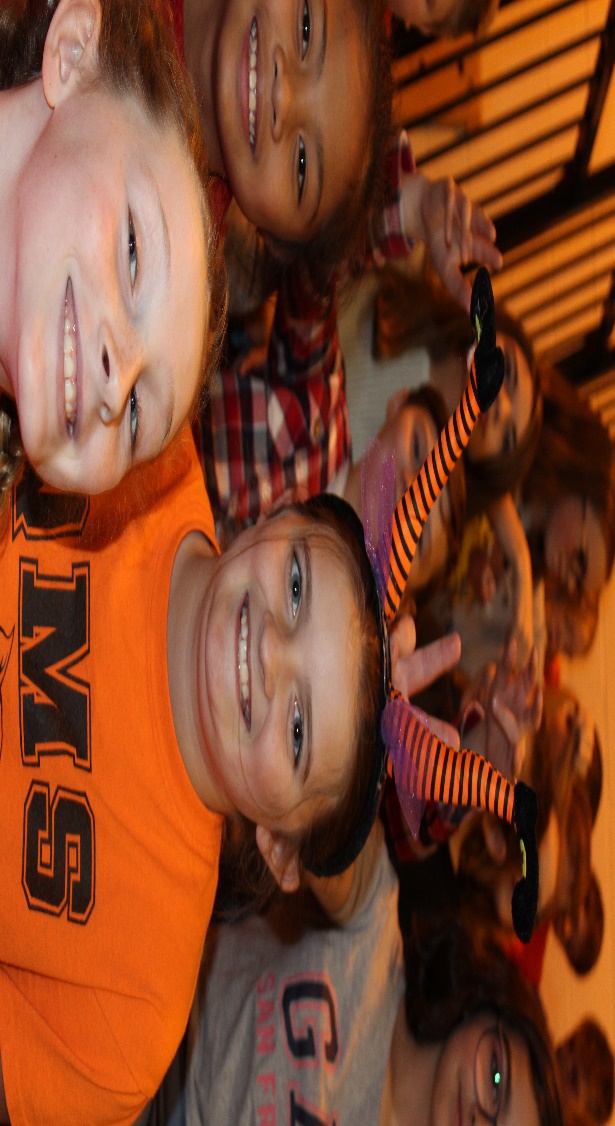 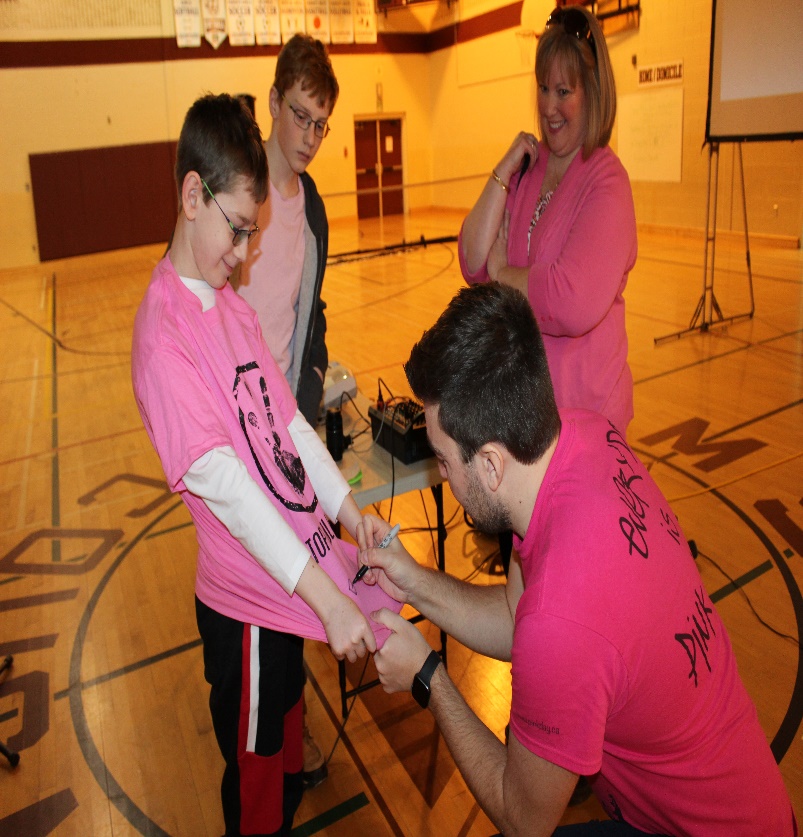 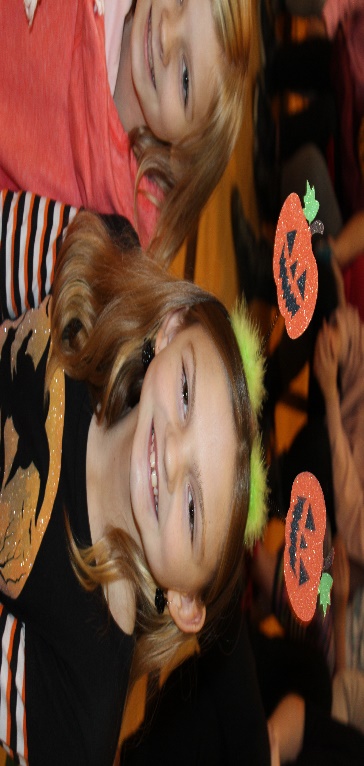 CELEBRATIONS
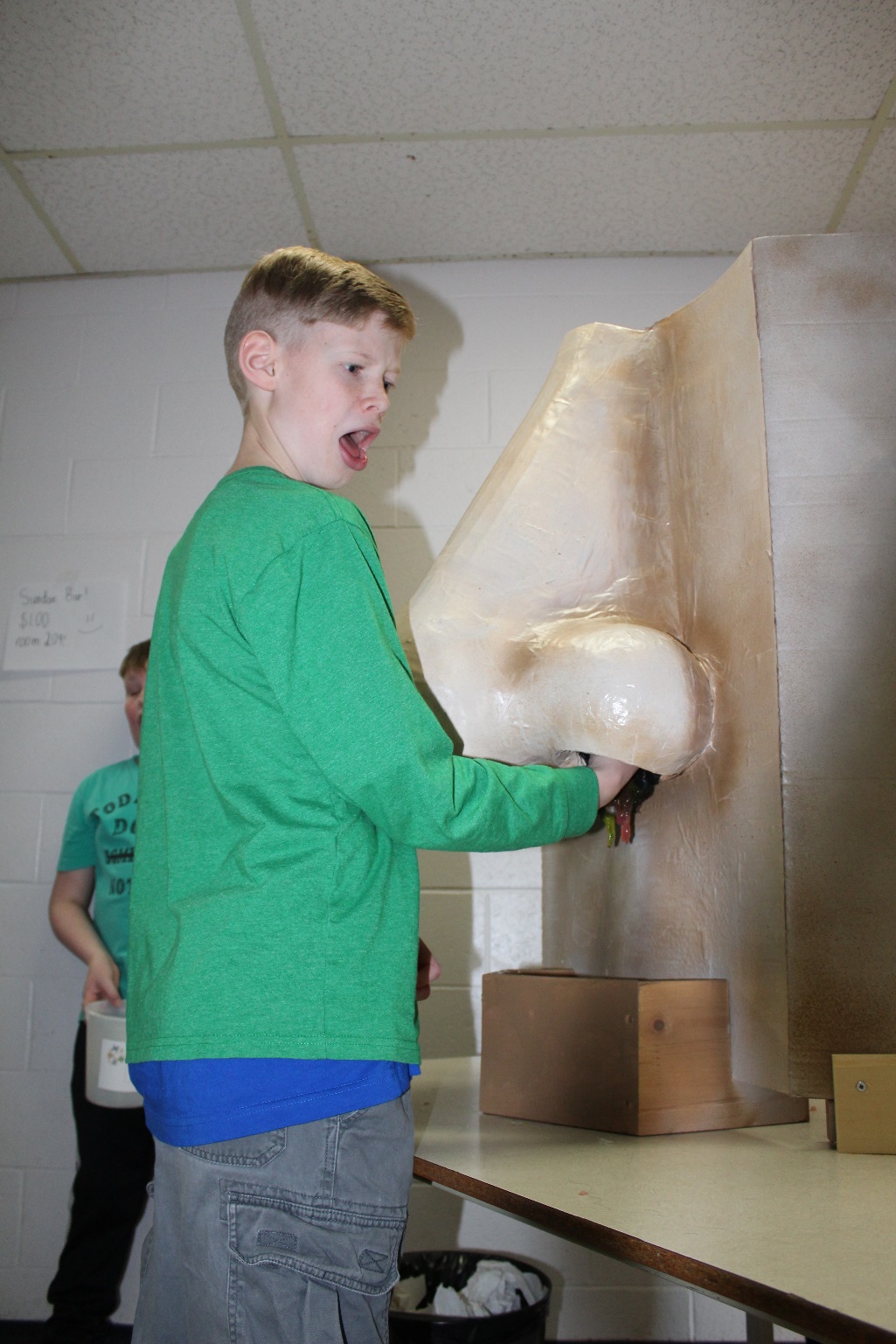 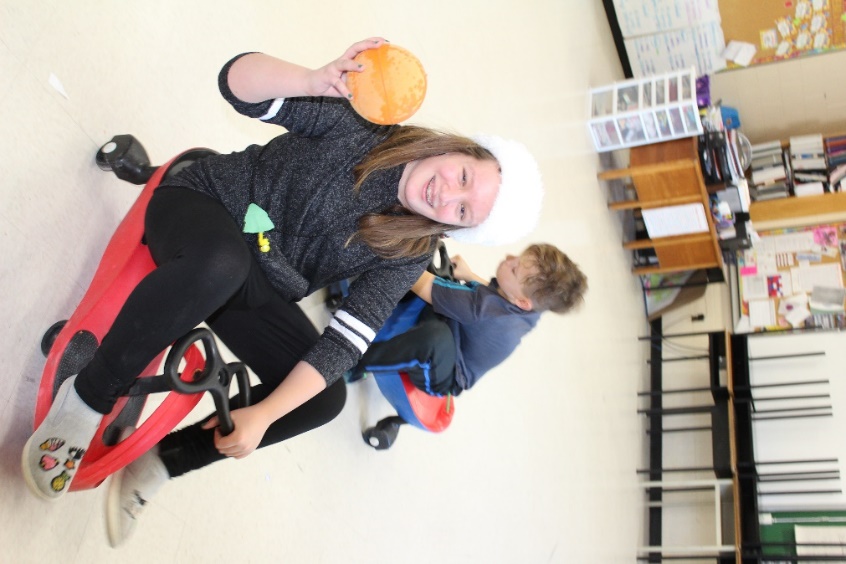 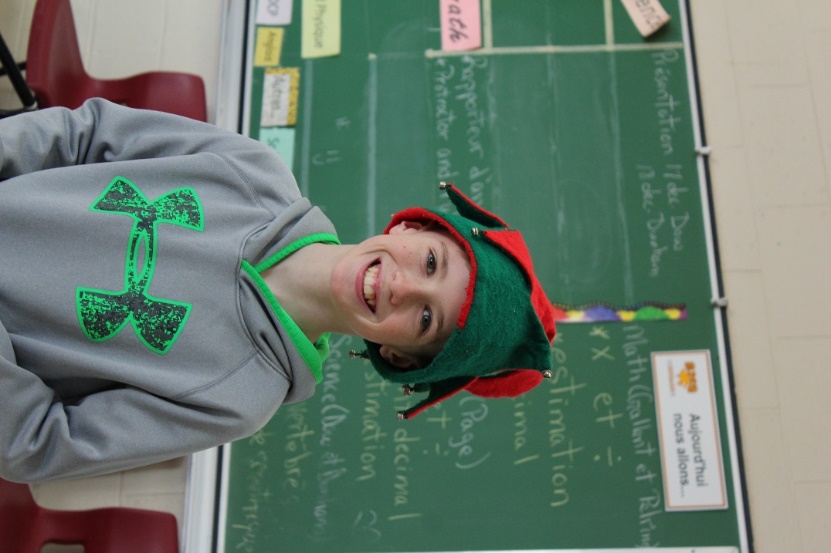 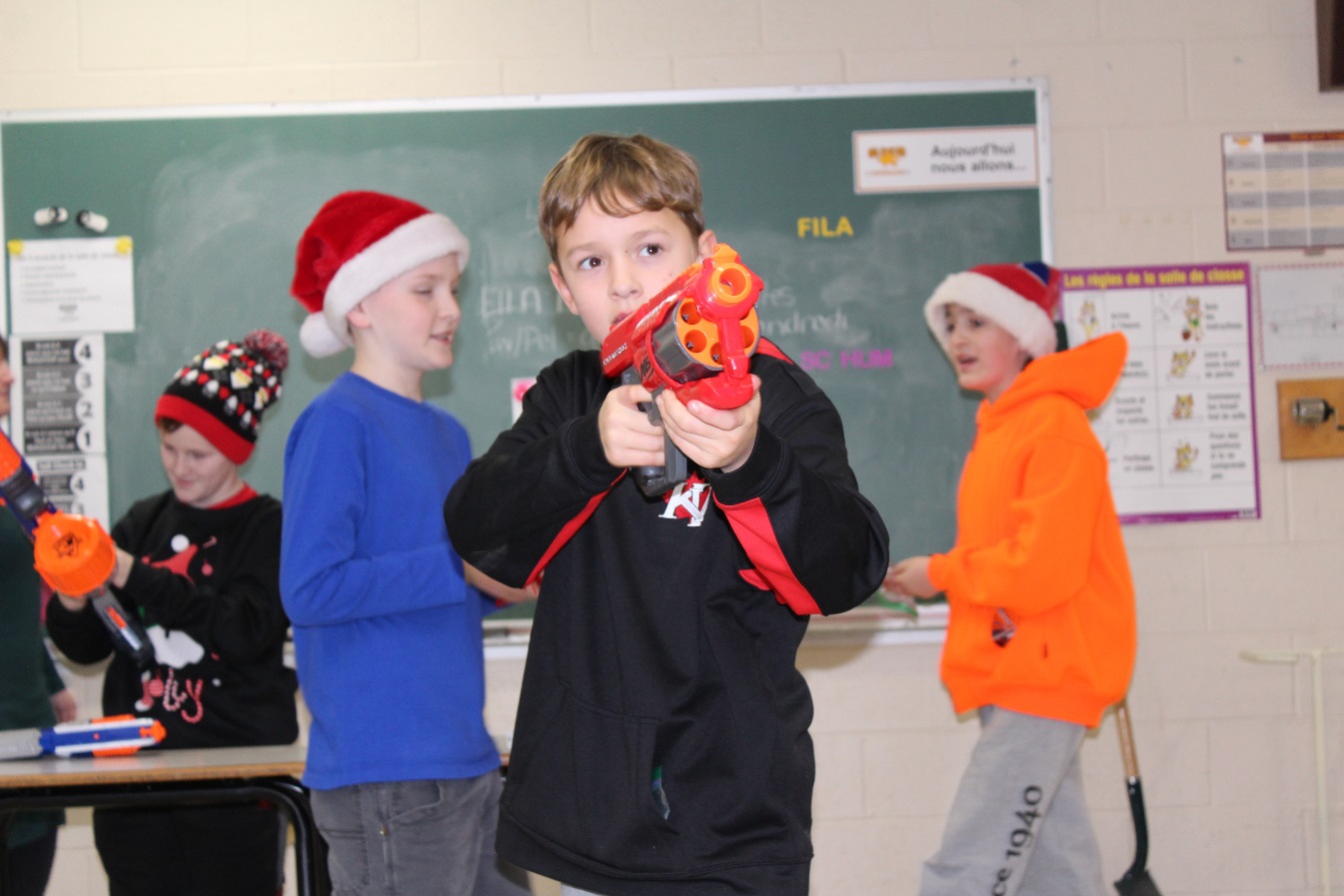 TURKEY DRIVE
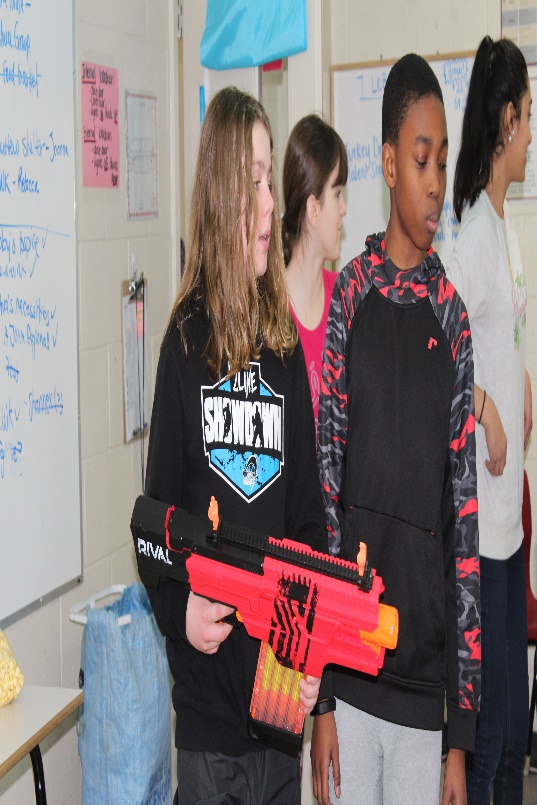 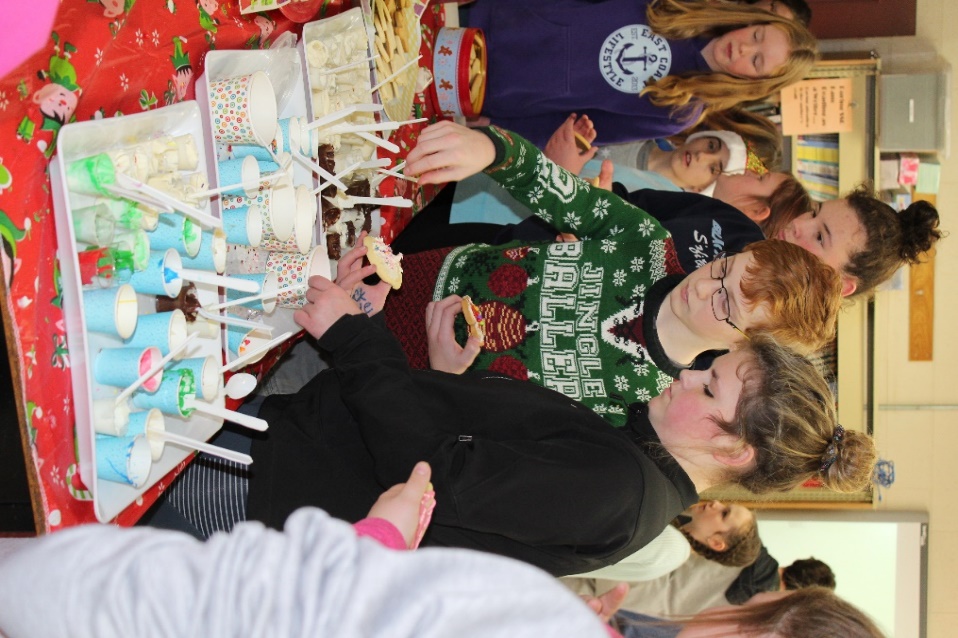 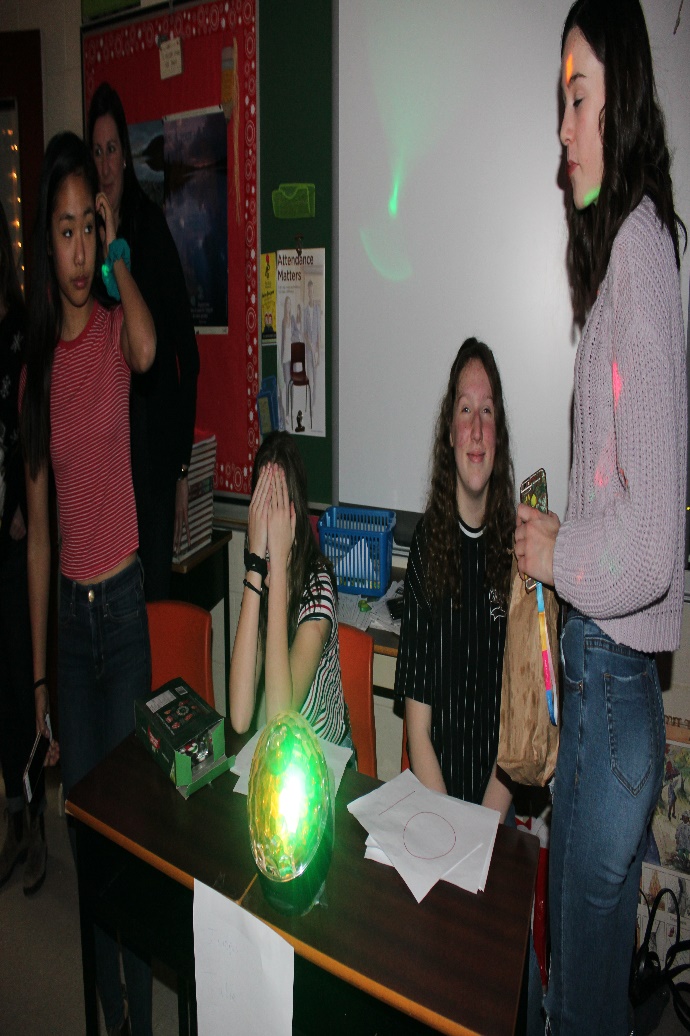 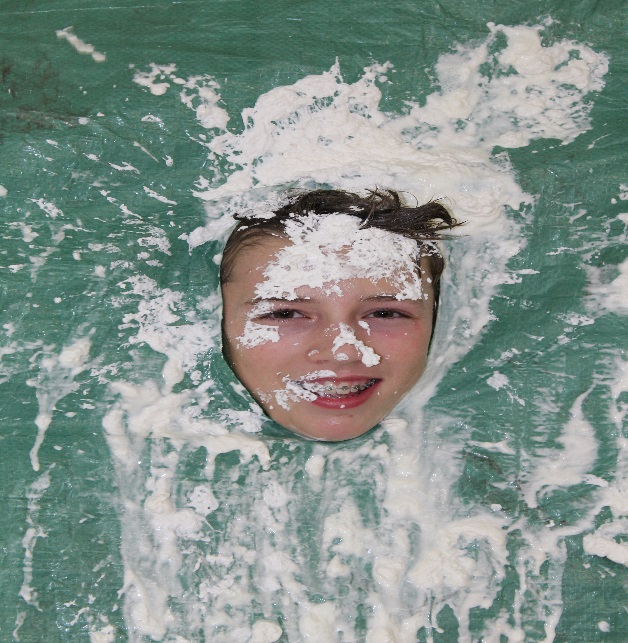 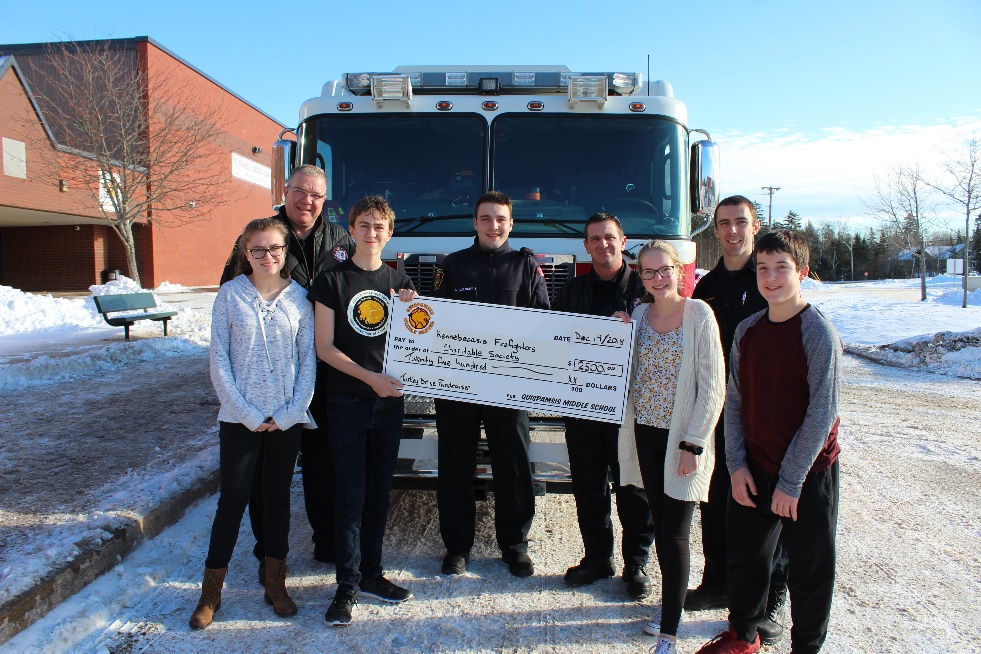 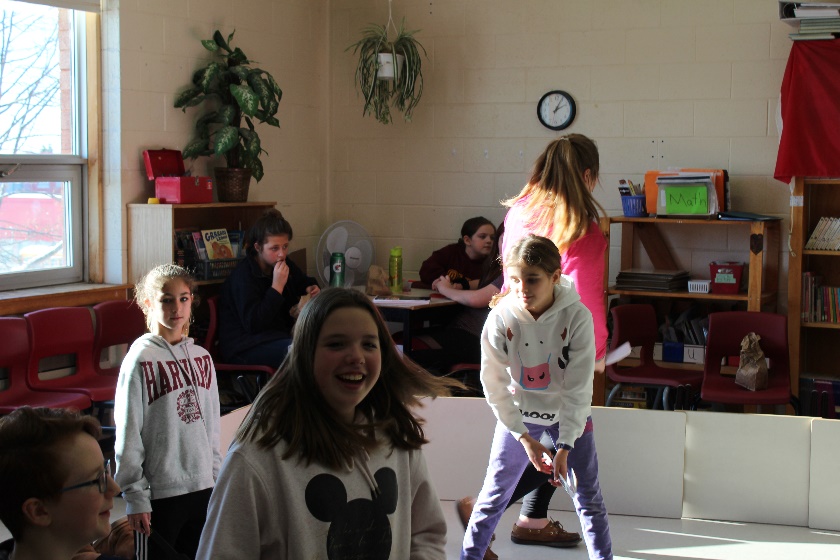 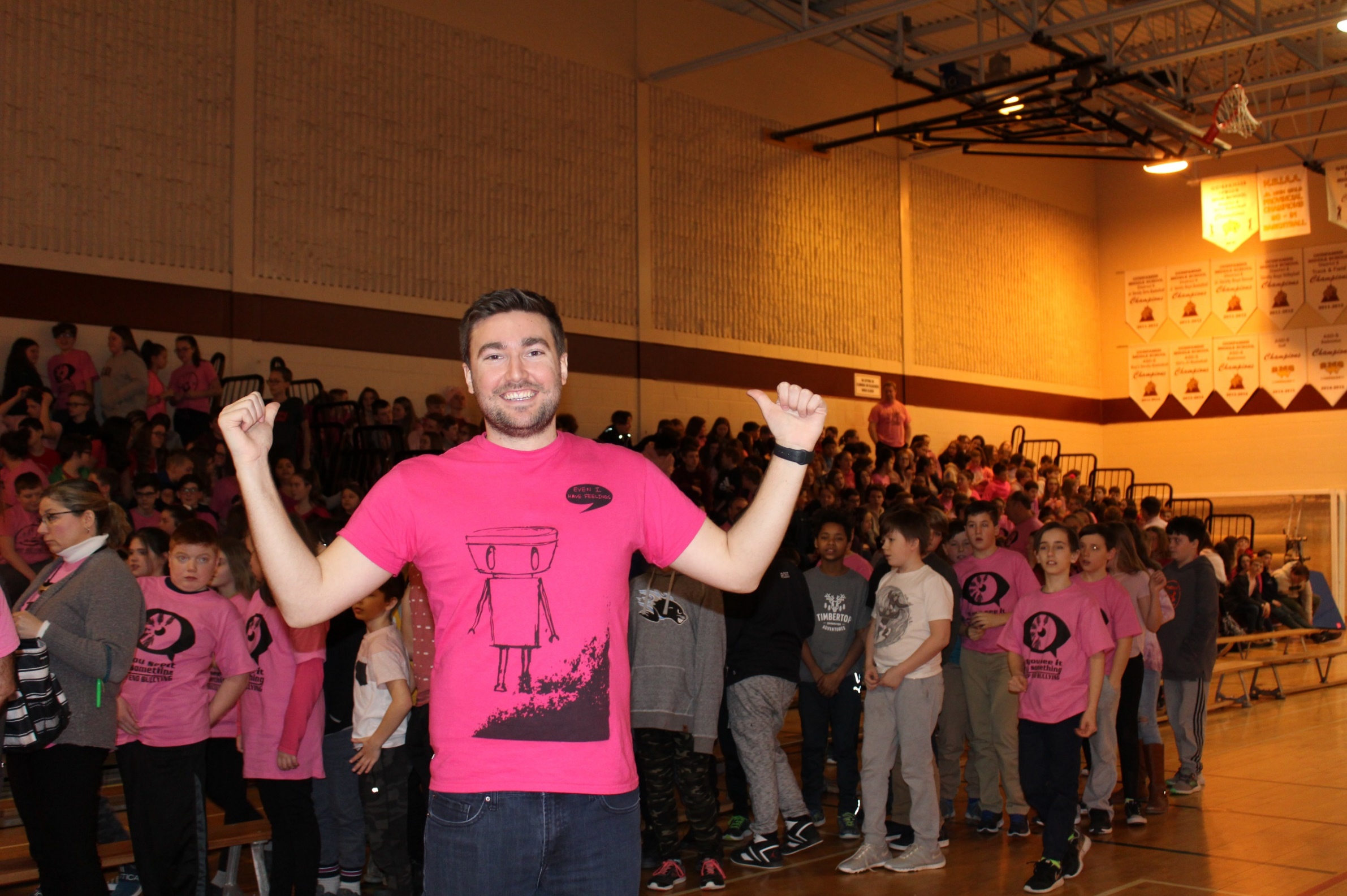 STAND UP FOR OTHERS
SERVICE TO
 SCHOOL
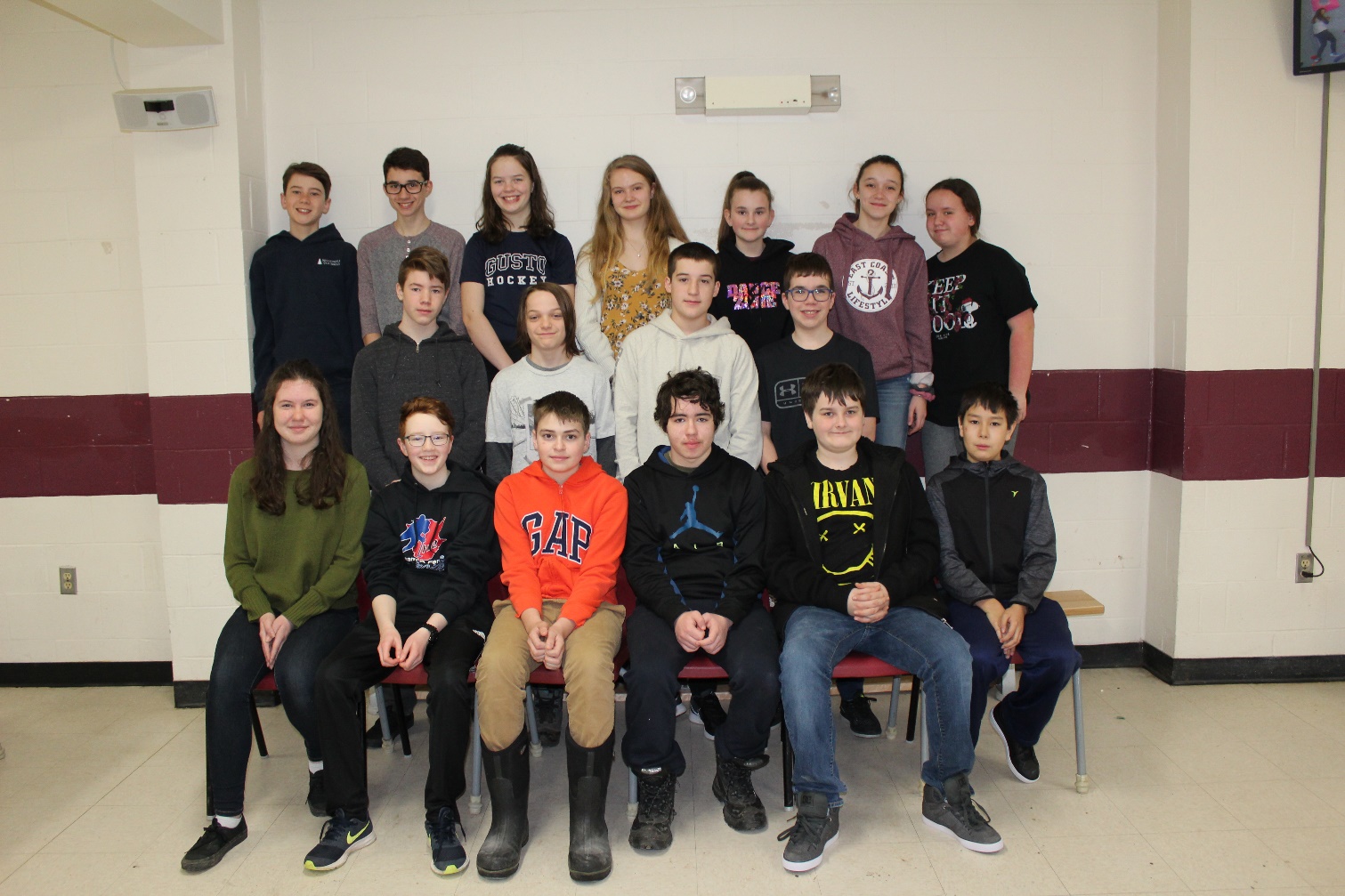 Moo Crew
Calendar Crew
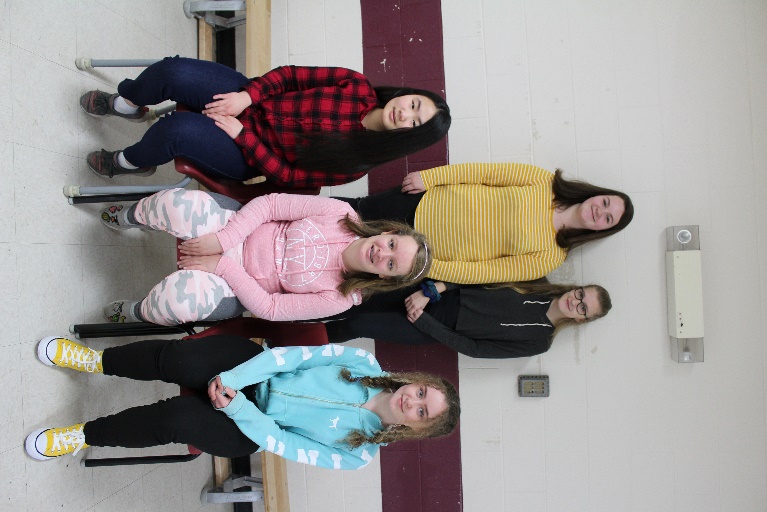 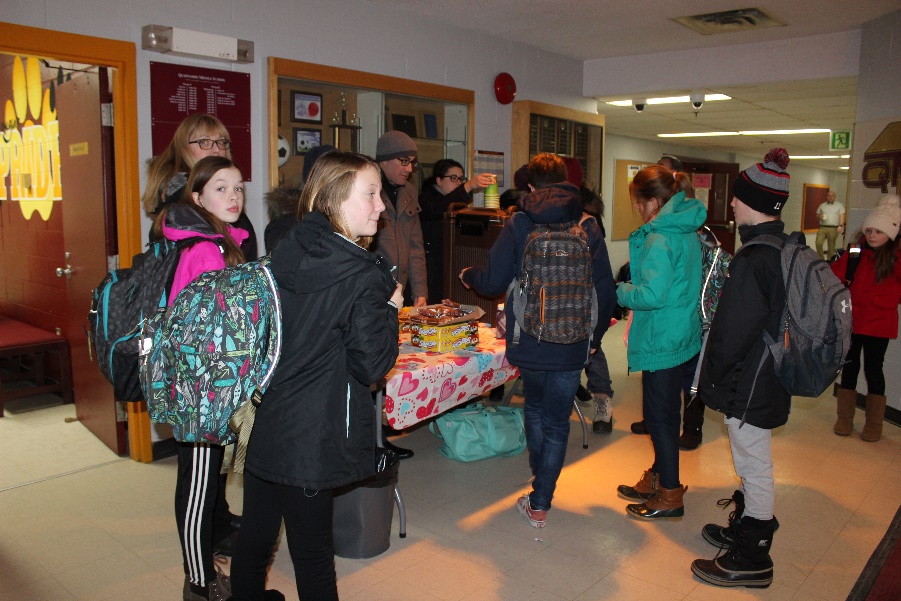 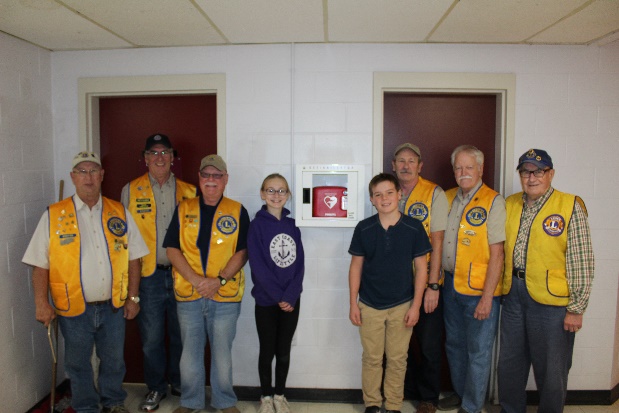 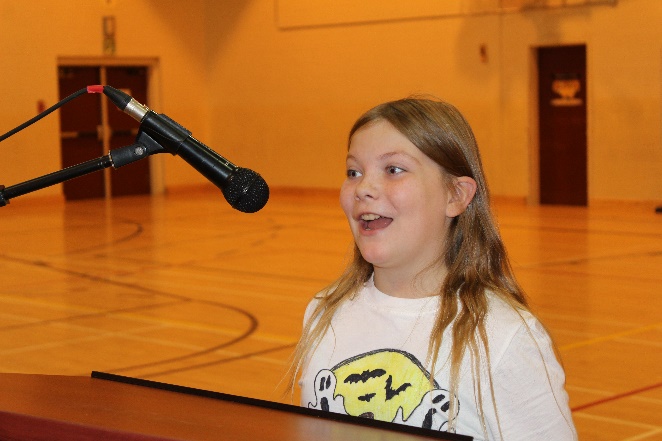 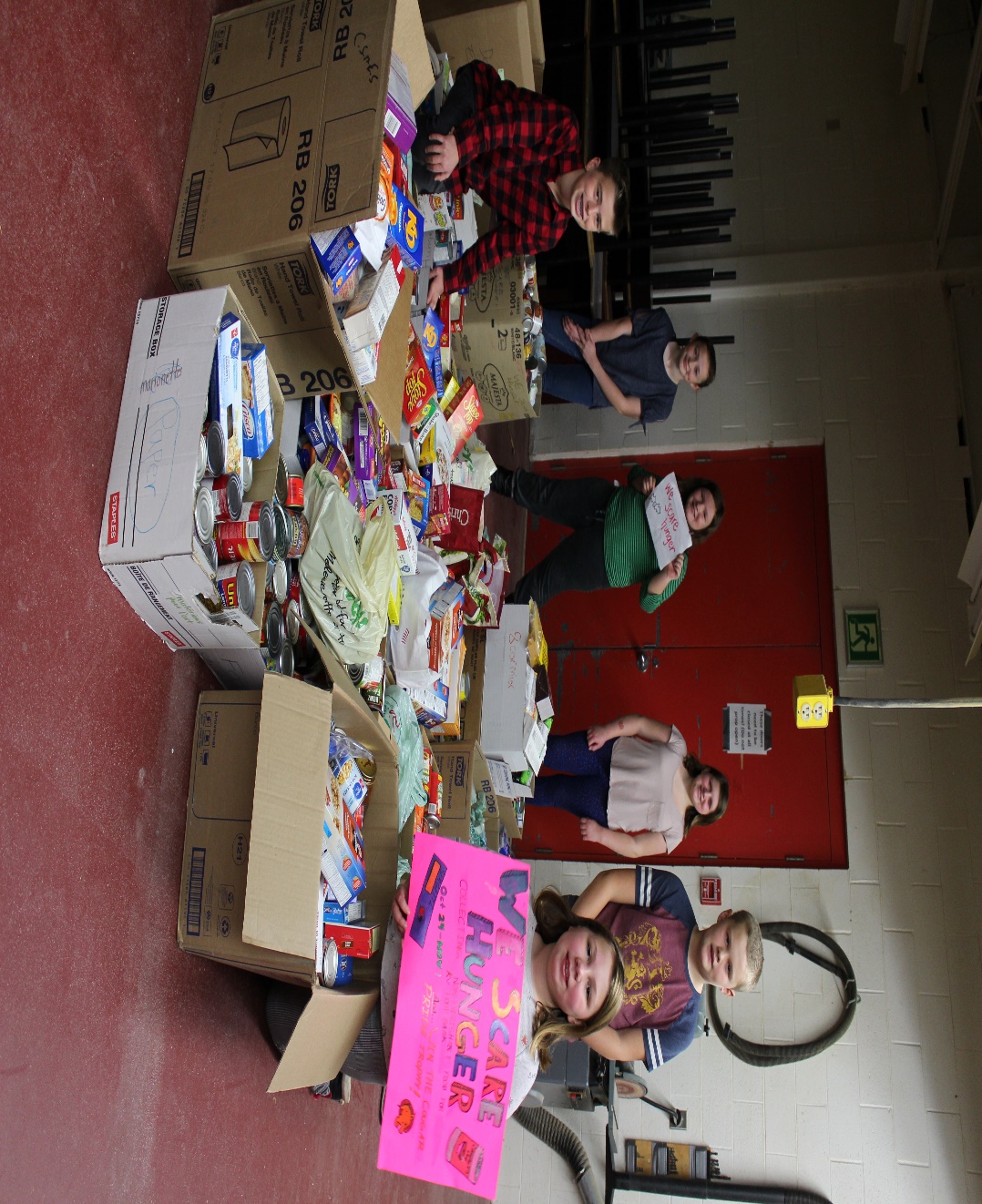 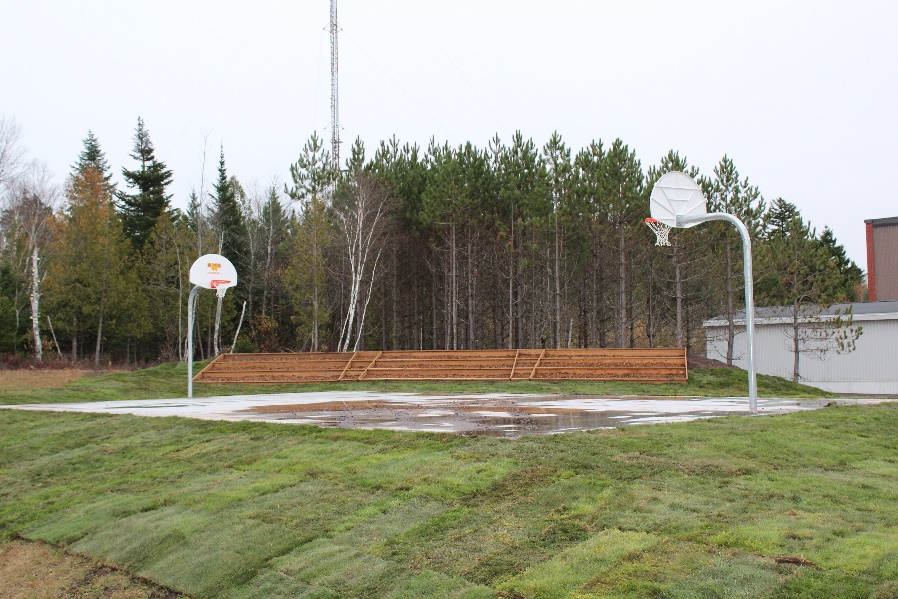 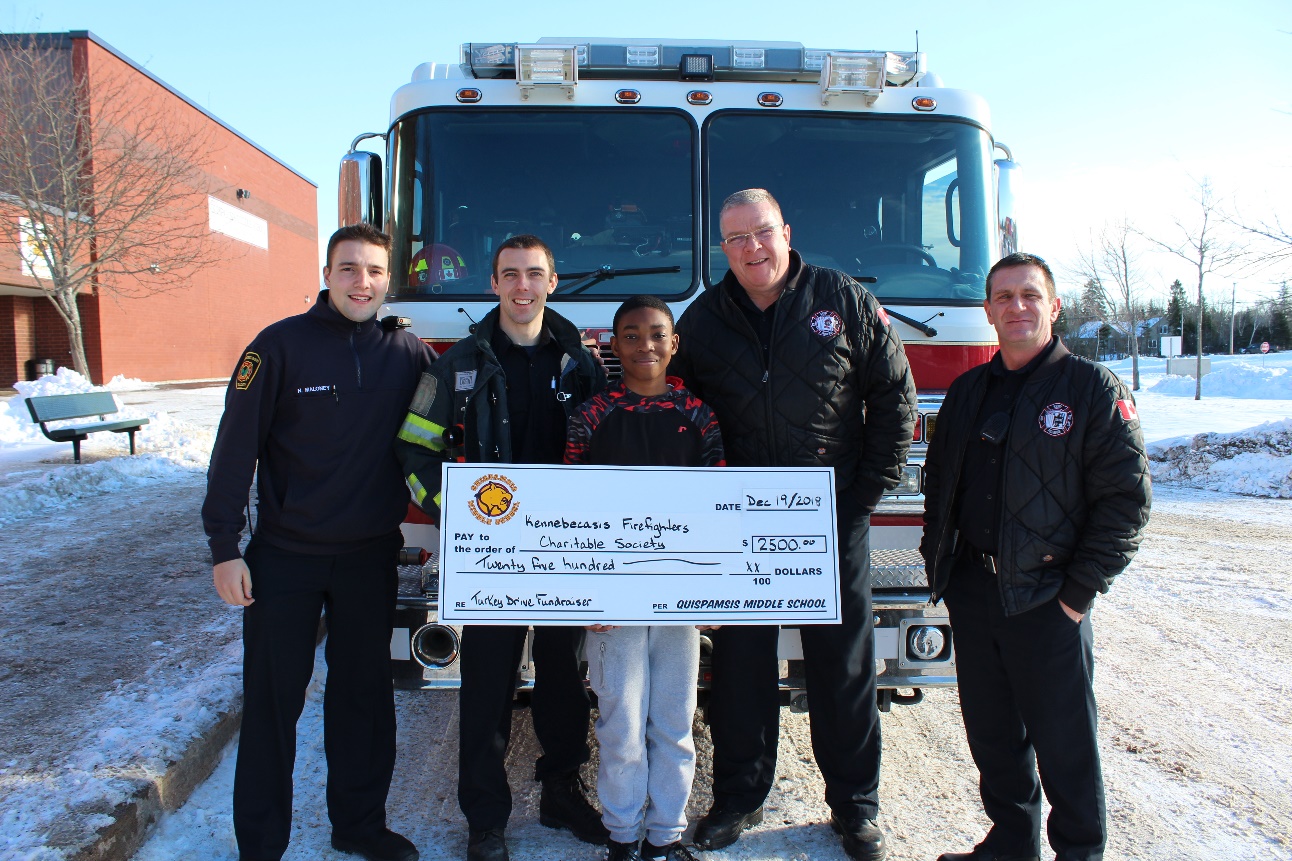 SERVICE TO COMMUNITY
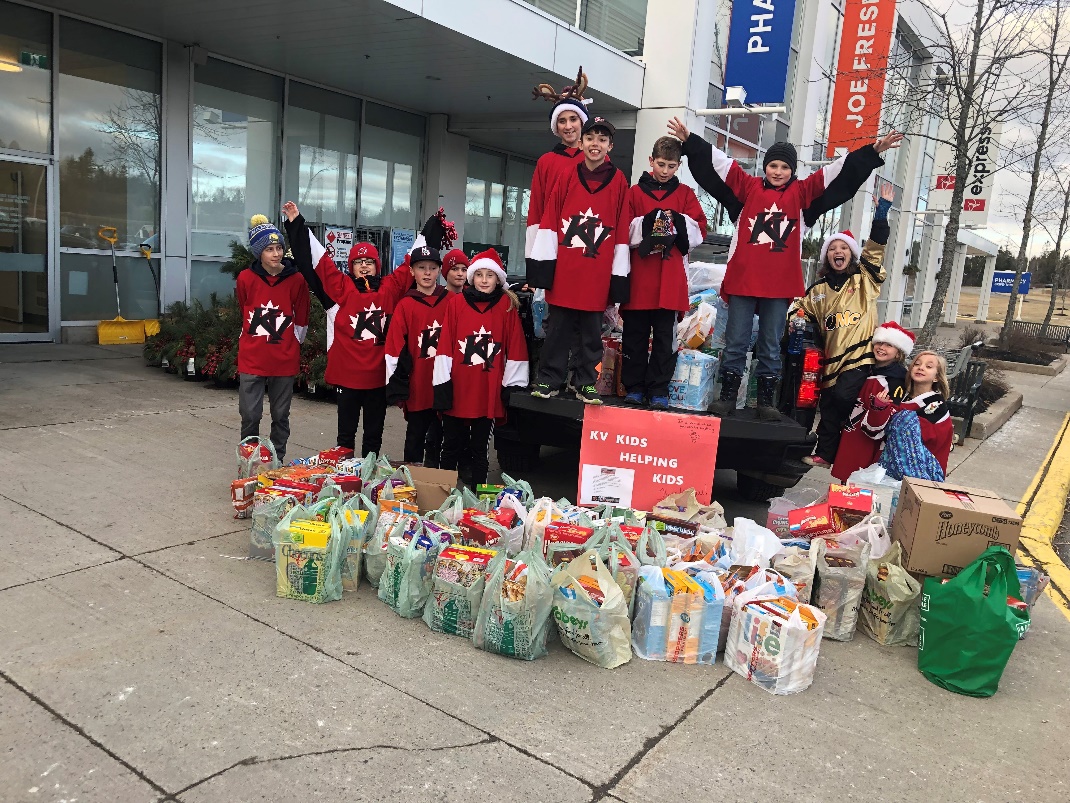 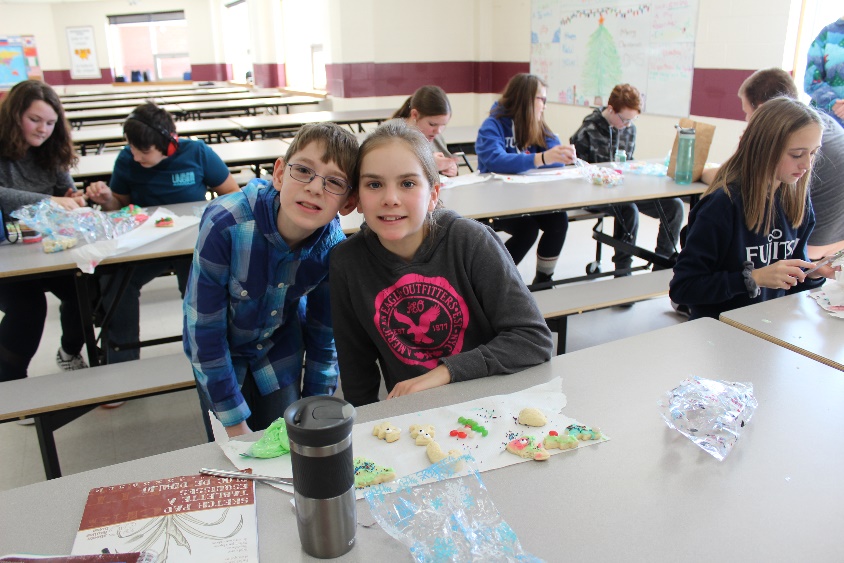 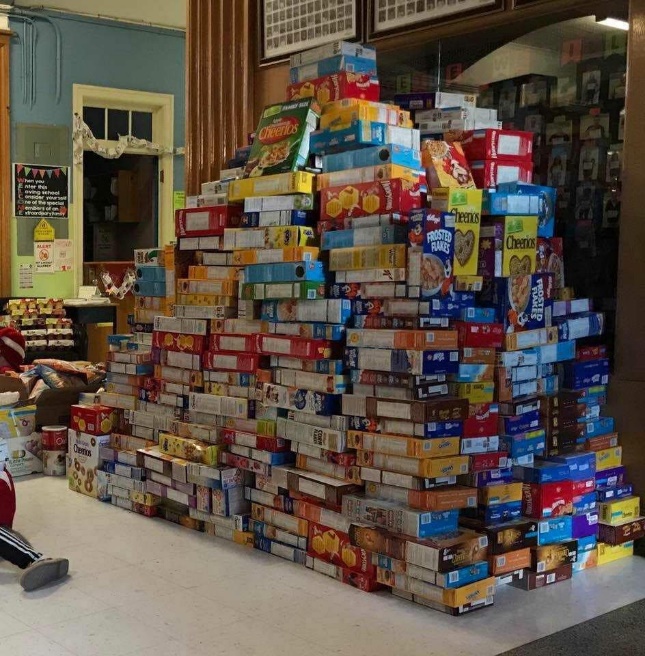 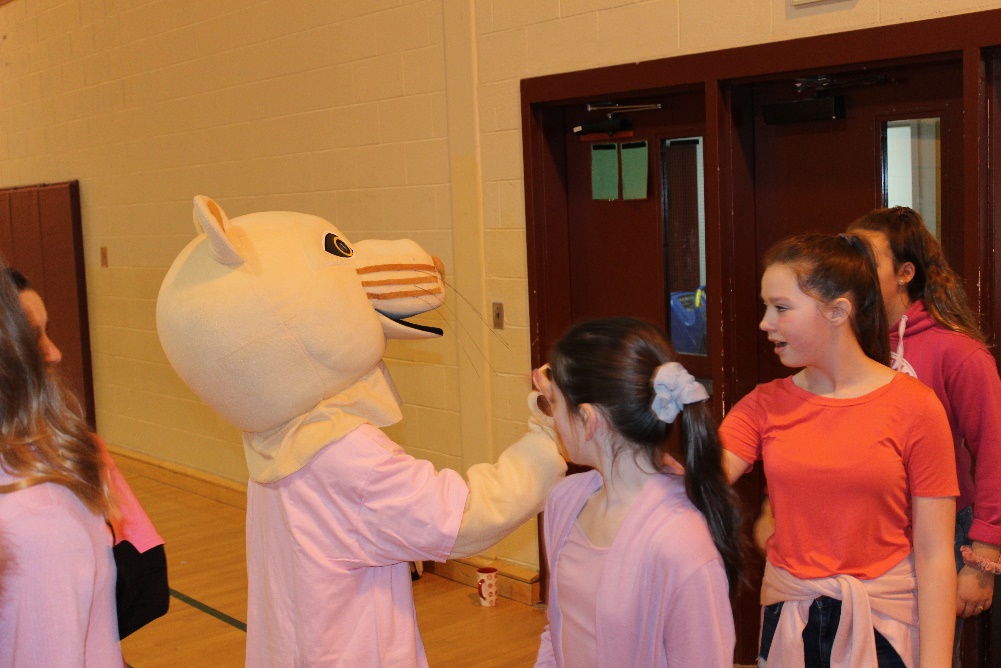 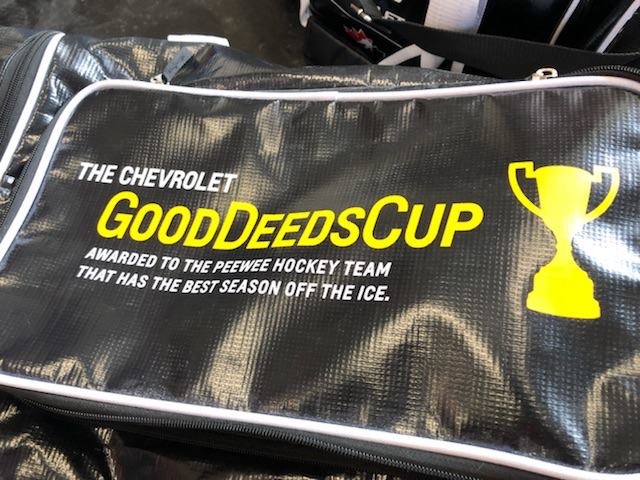 SERVICE TO OTHERS
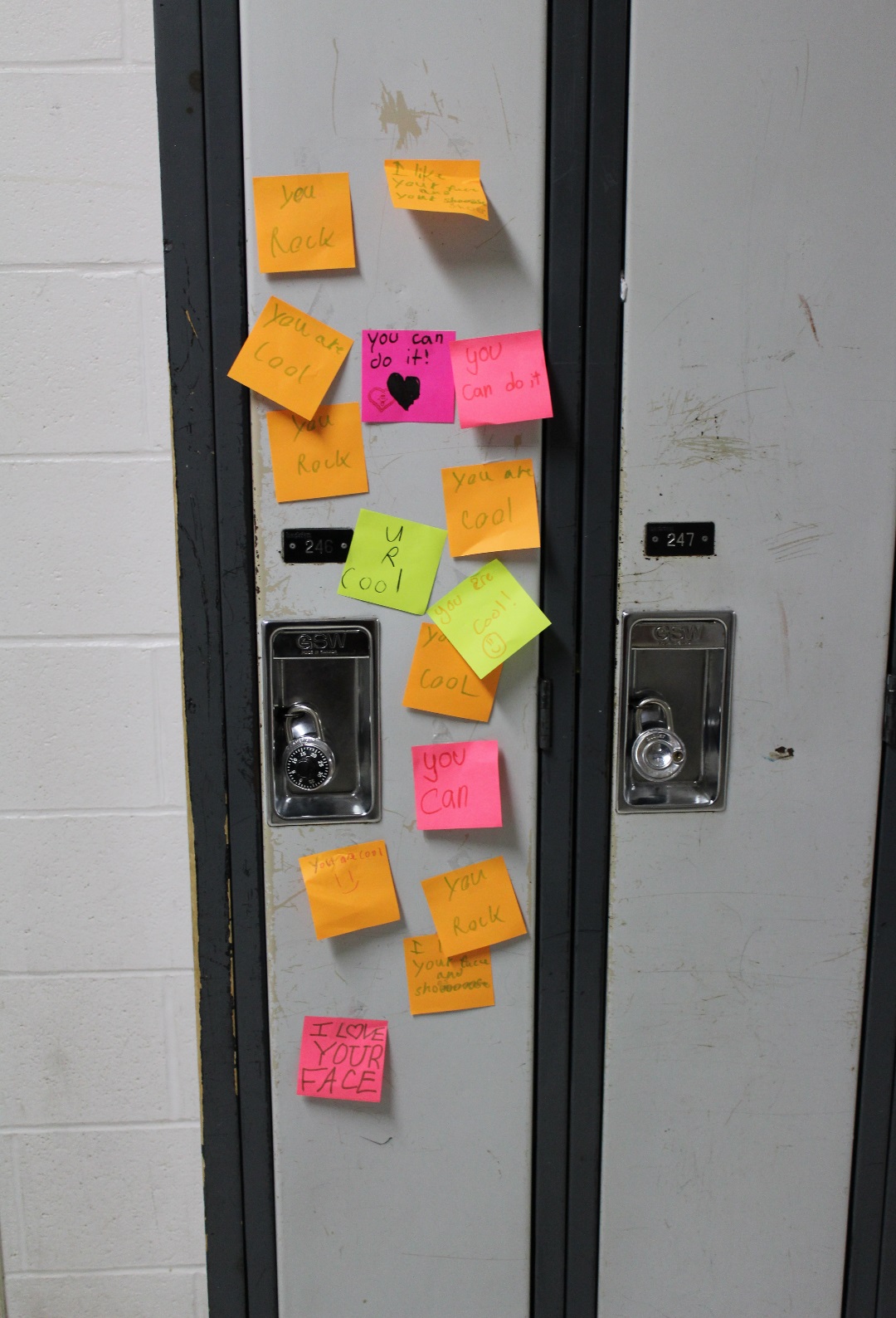 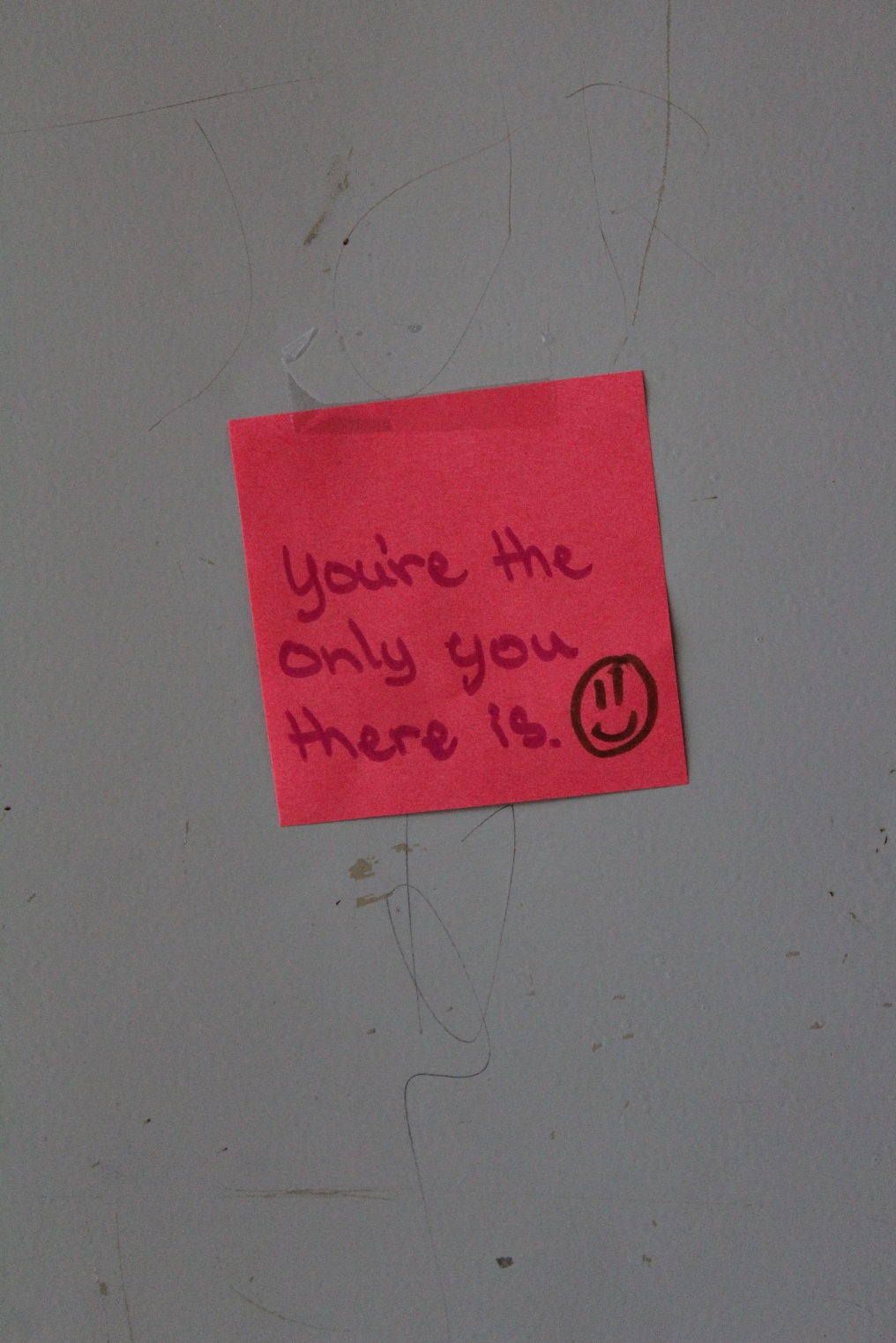 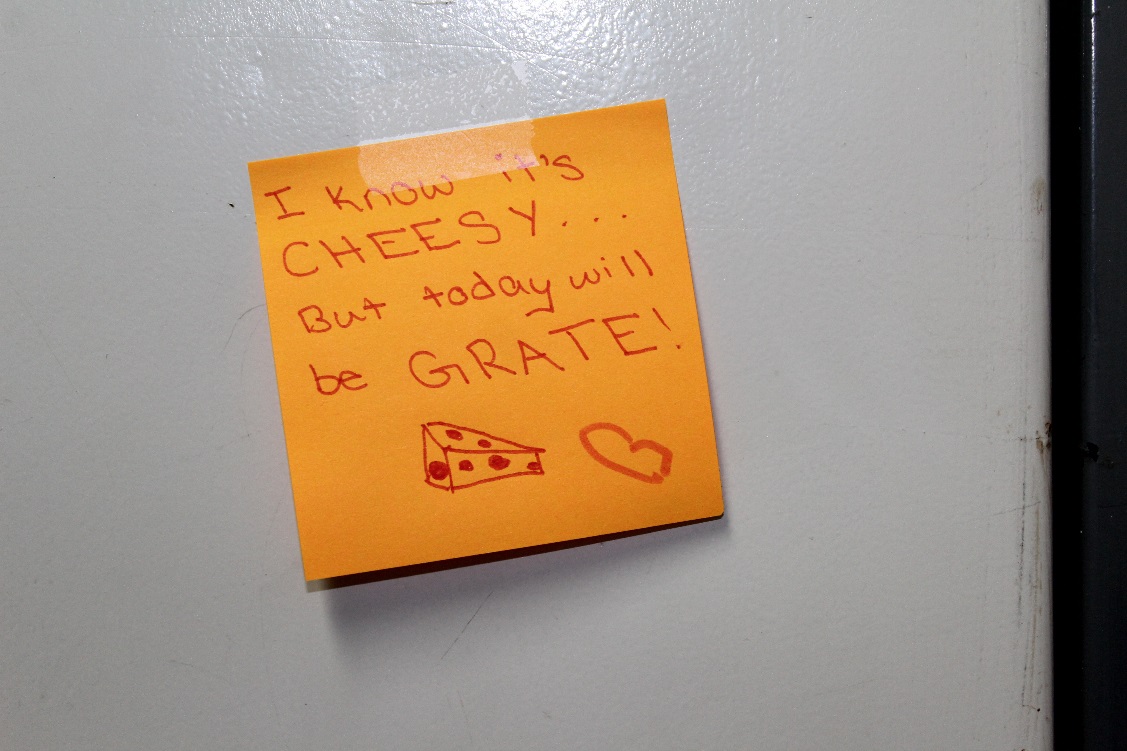 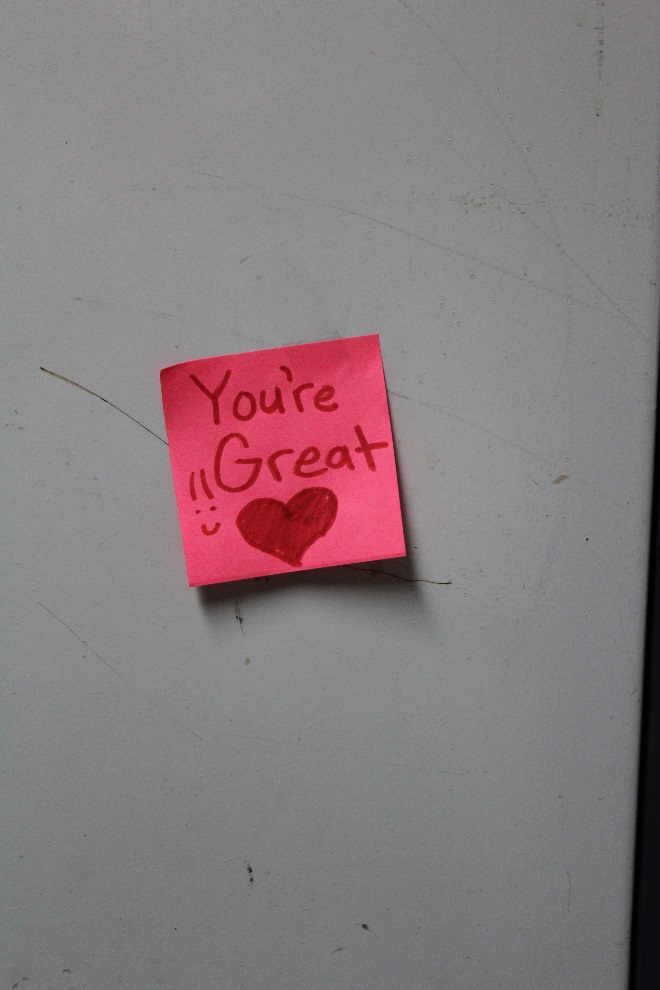 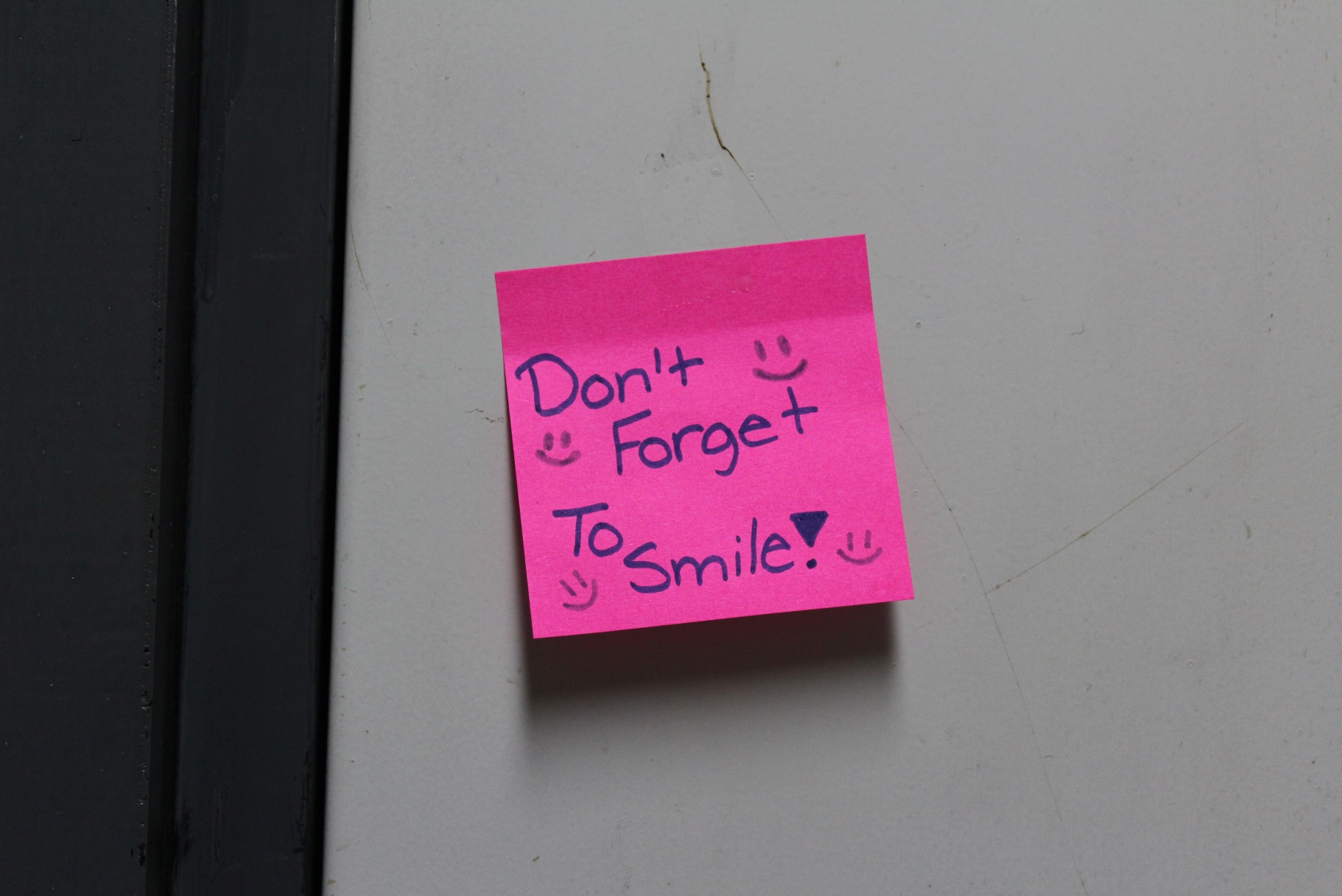 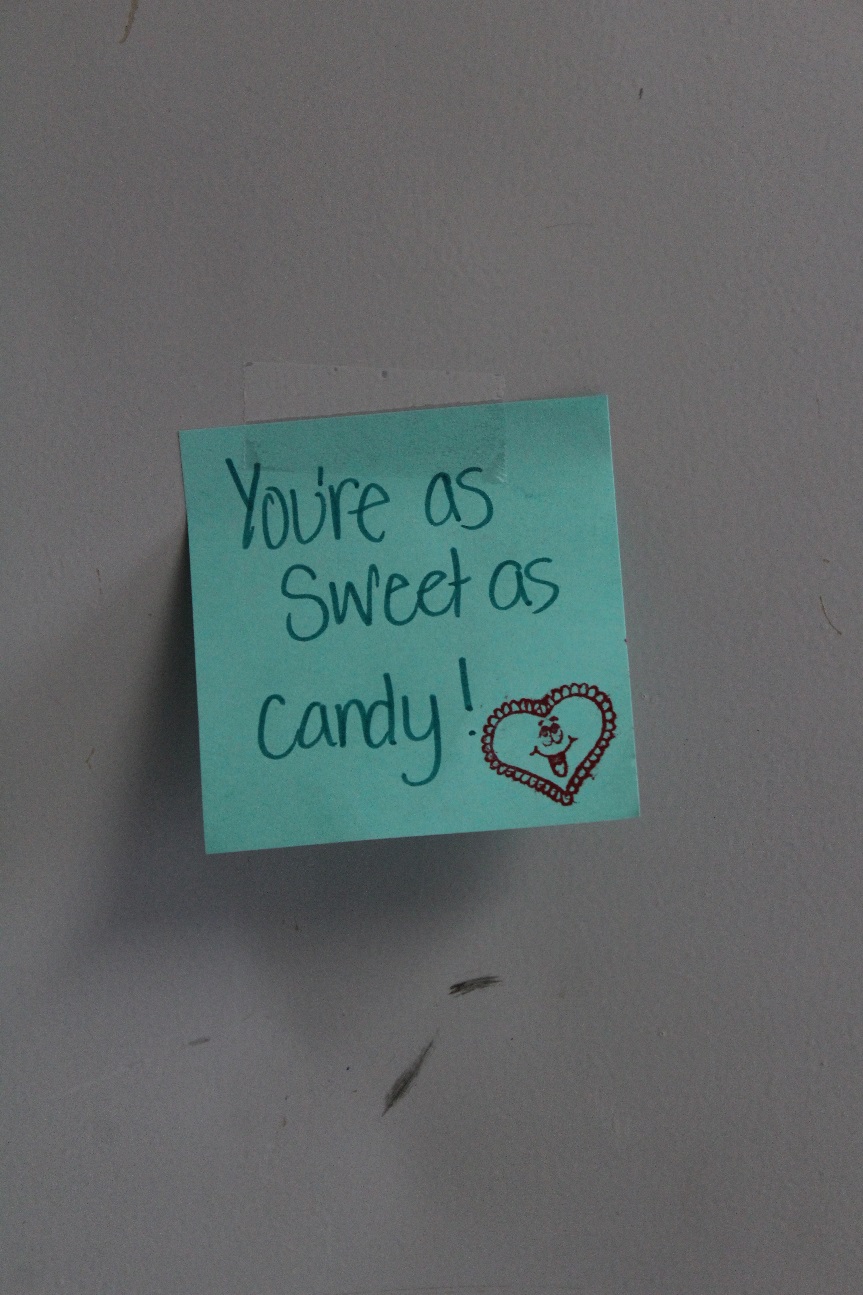 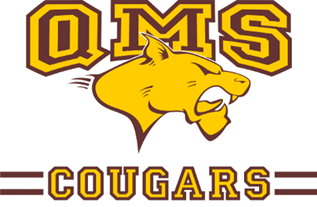 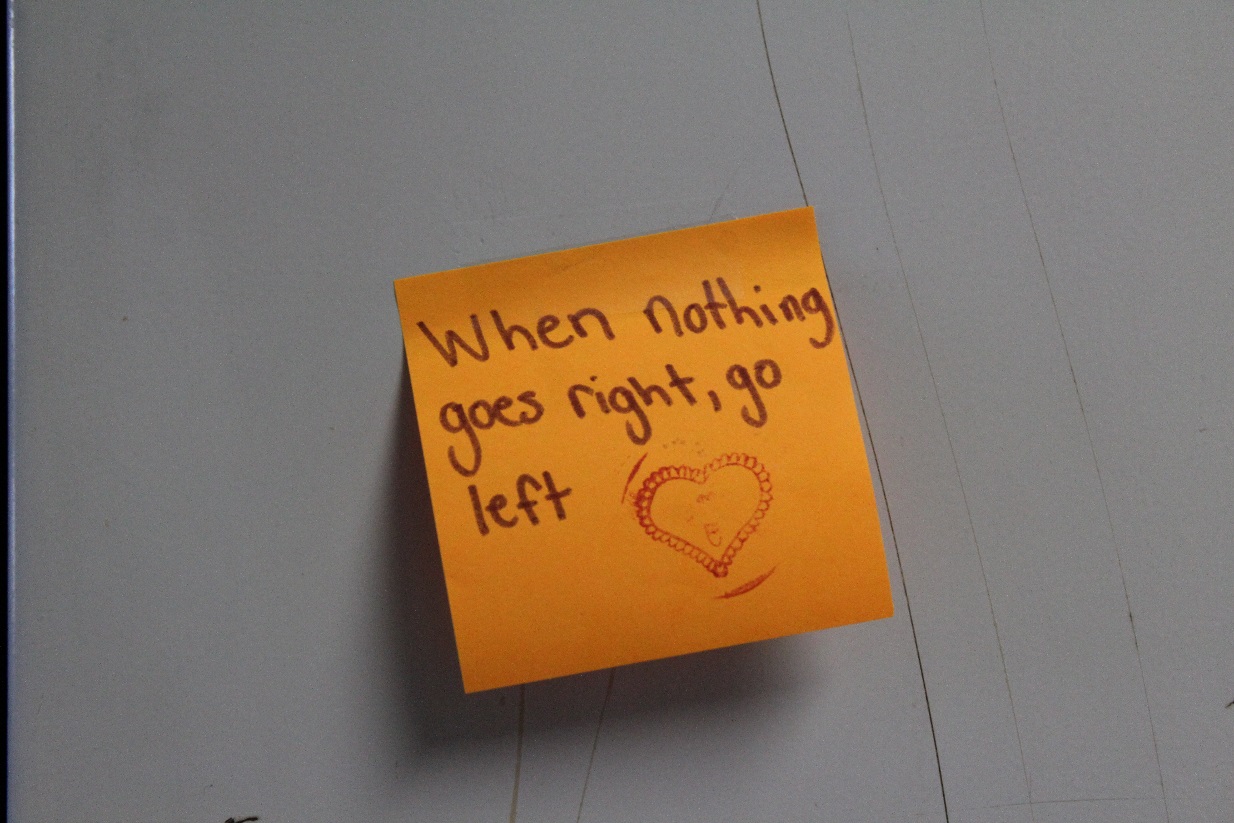 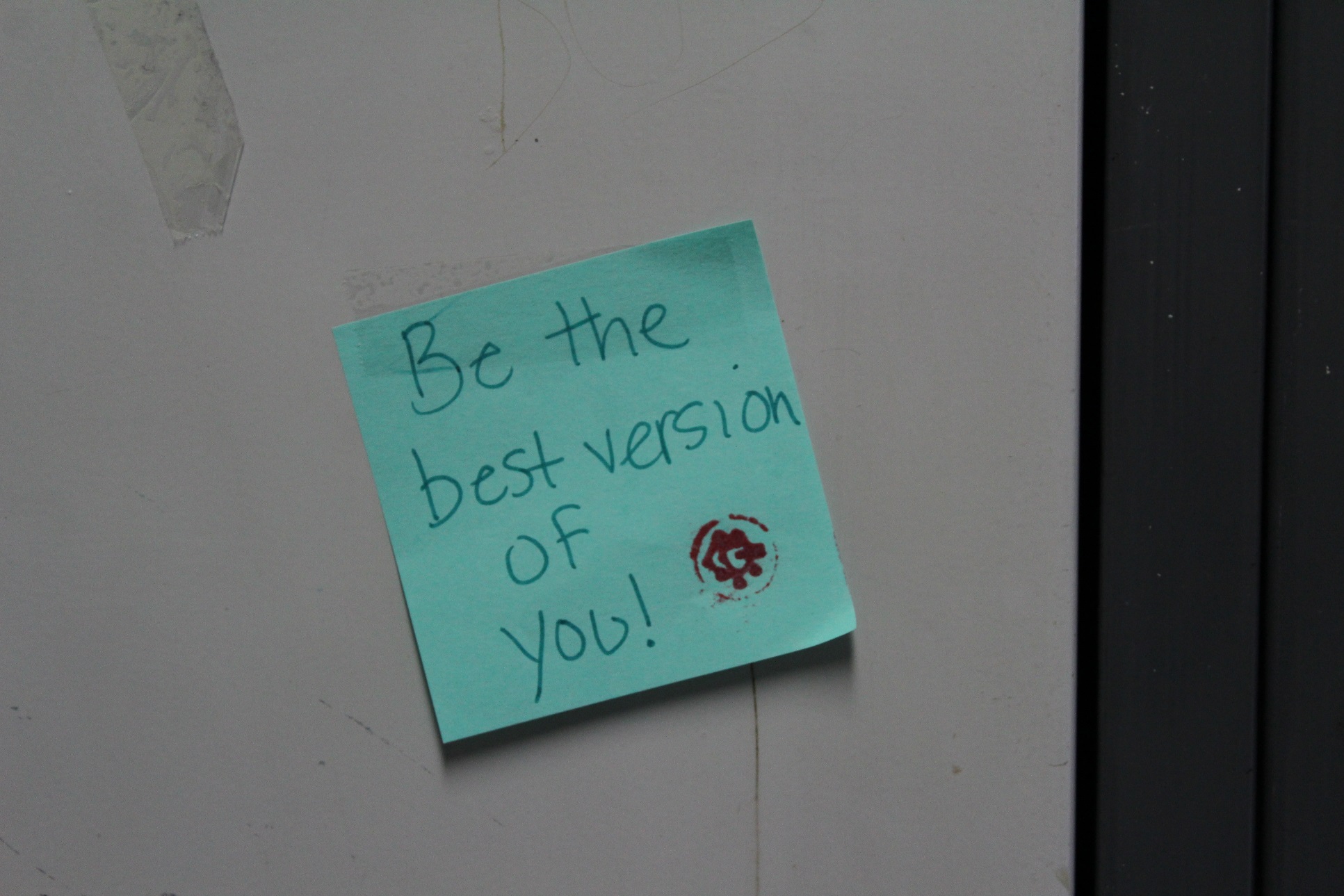 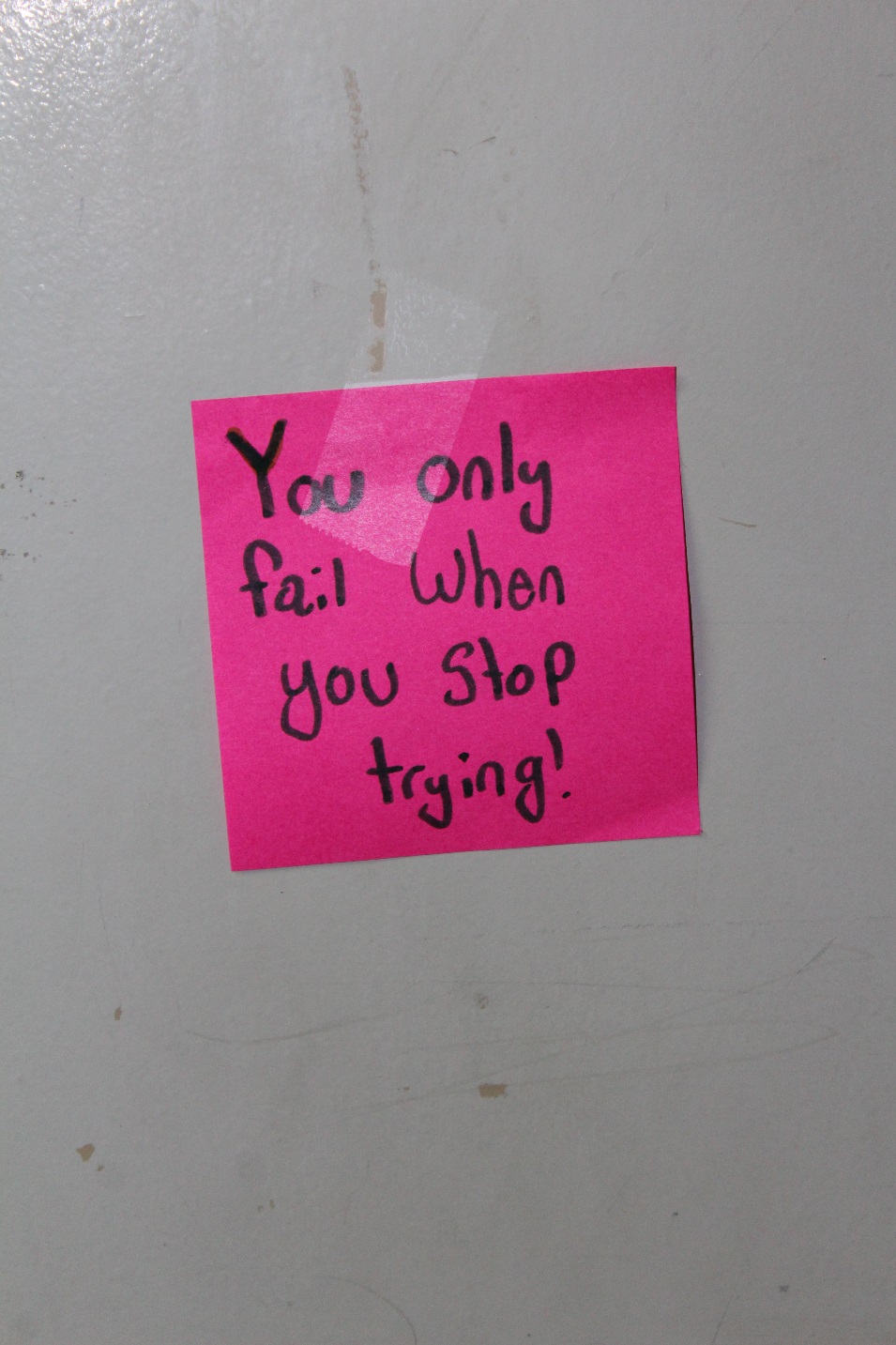 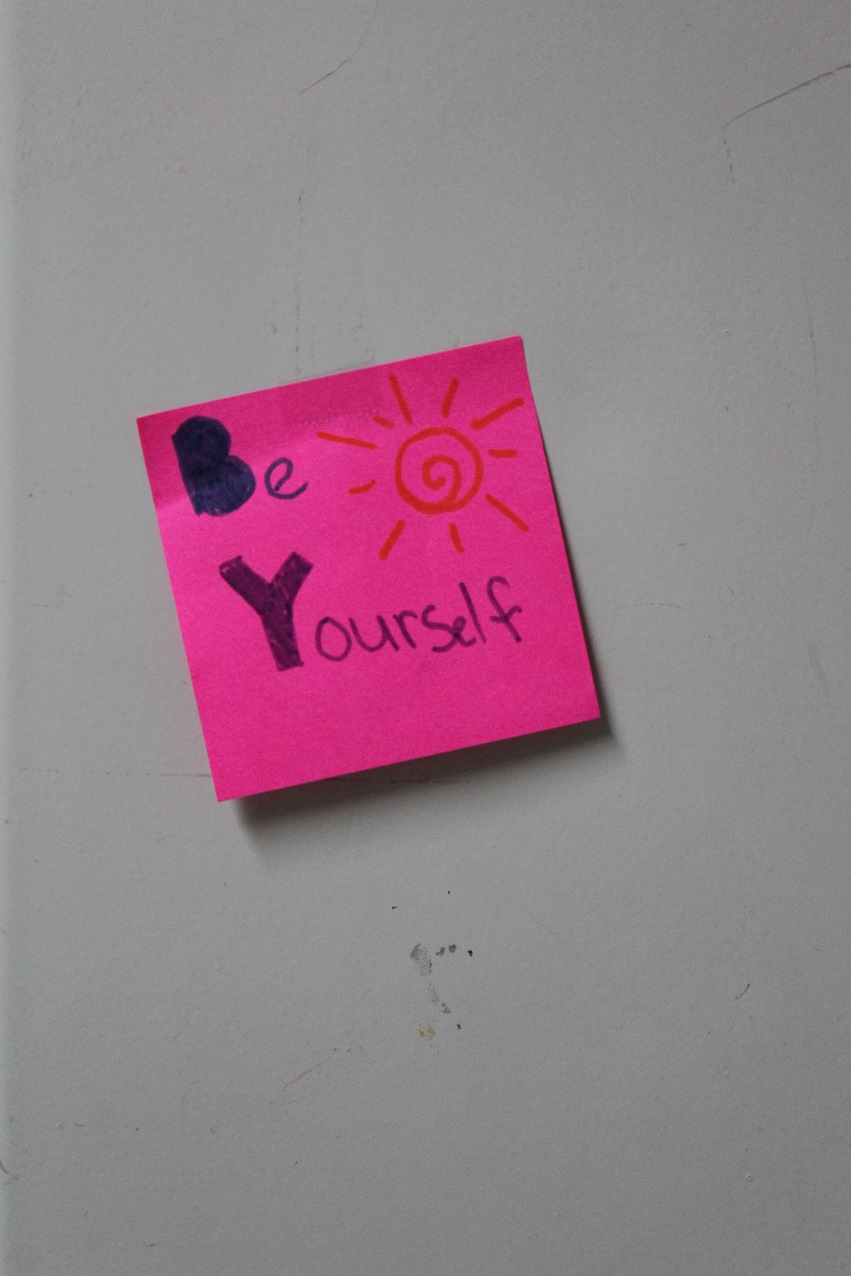 Show your Cougar PRIDE
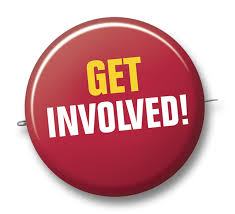 Clubs & Activities
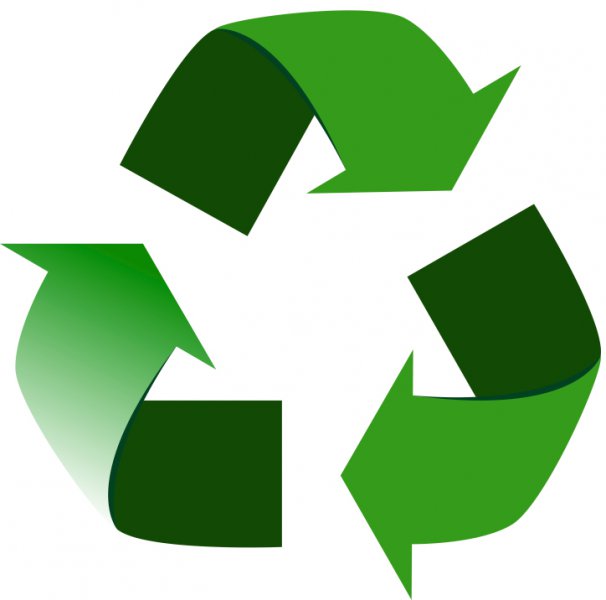 Art Club			
Chess Club
Debate Club
Woodworking
Recycling Club
Q CREW 
Leadership
Student Council
GSA
Calendar Crew
Oratorical
Entrepreneurial Adventure
Spelling Bee
Red Cross Babysitting
Moo Crew
Yearbook
Breakfast Helpers
Math League / Competition
Choir
Geography Challenge
Sewing Club
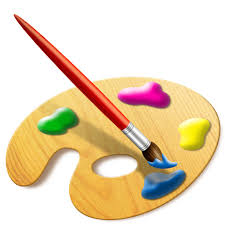 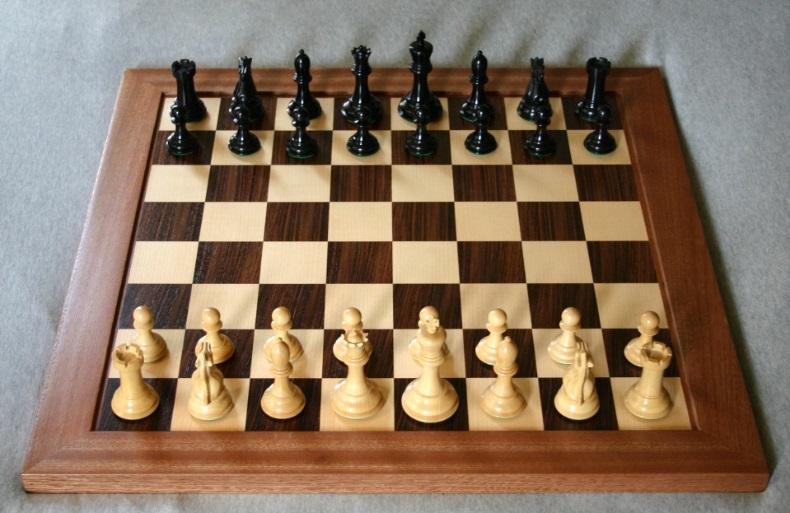 Physical Fitness & Sports
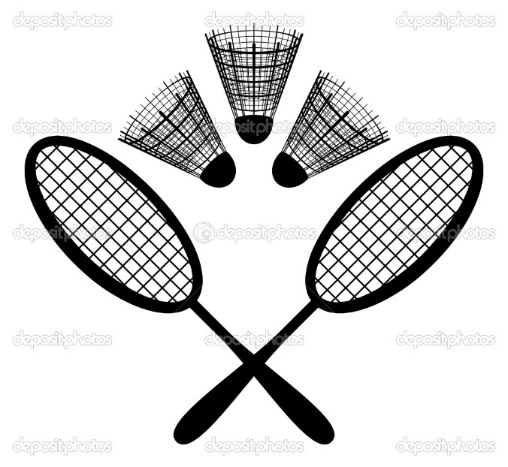 Badminton 
Track and Field
Ski /Snowboard Team
Rugby
Varsity and JV Sports
Soccer
Basketball
Volleyball
Softball
Flag Football
Open Gym
Intramurals
Badminton Club
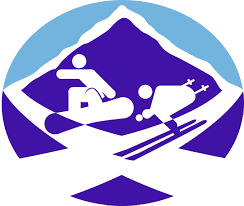 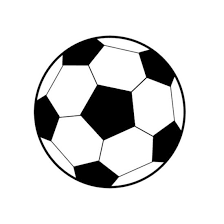 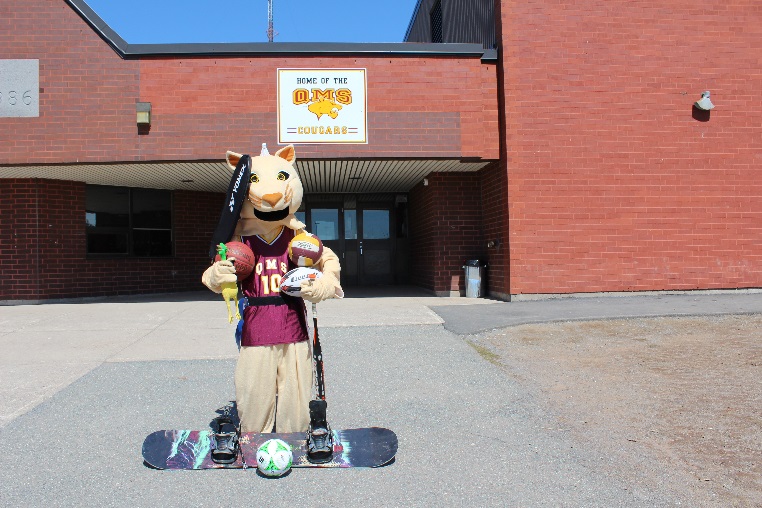 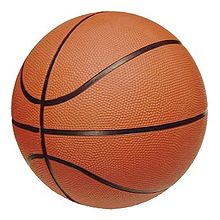 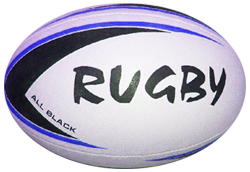 Band/ Music
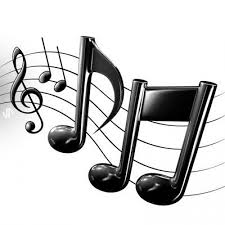 Grade 6 Band
Grade 7/8 Band
Concert Band
Singing Club / Choir
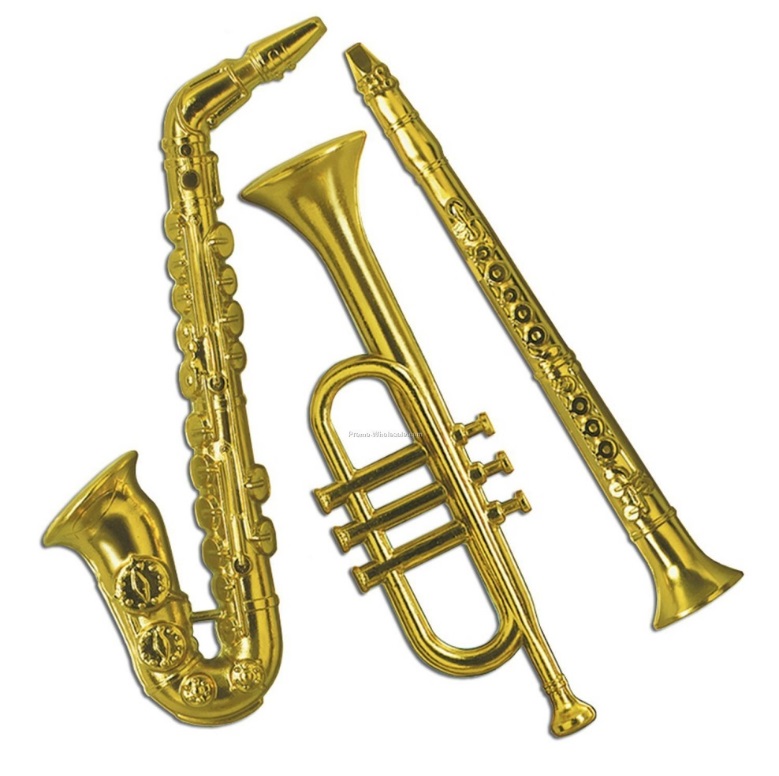 Guidance & Resource
We have a full time Guidance Counselor, three grade level Resource teachers, and an SIW, who are available to support students with:

Transition to middle school, and beyond
Pro social behaviours and positive peer interactions
Anti-bullying
Organization
Learning outcomes
Academics
Other issues
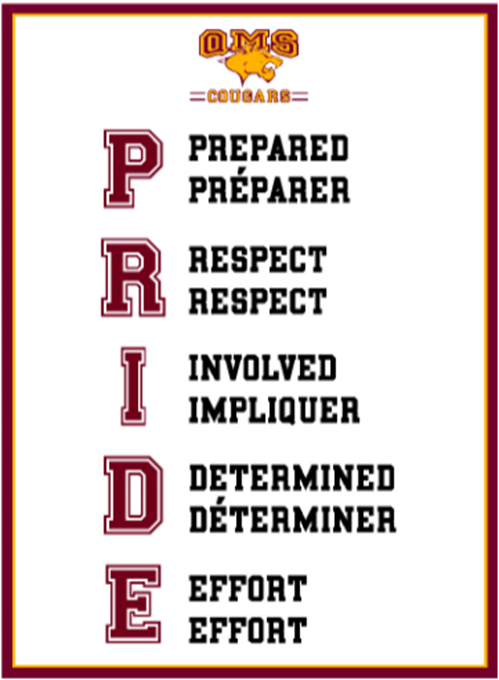 Day 1 of Middle School: “Cougar Camp”
Welcome Assembly: Gym
Homeroom
Mini-Schedule – meet your subject teachers
Homeroom
Lunch
Group Activity
Scavenger Hunt
Homeroom - dismissal
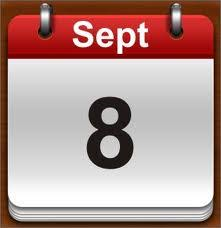 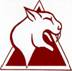 QMS Tour
Guidance
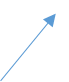 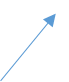 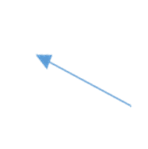 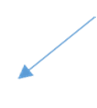 SIW & EAL
Grade 6 Classrooms
Gr 6 Resource
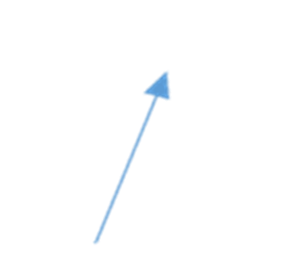 Male / Female Washroom
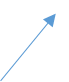 Gr 6 Entrance
Gender Neutral Washroom
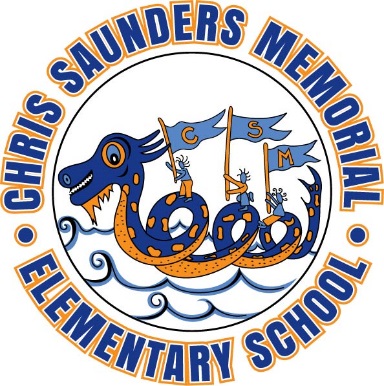 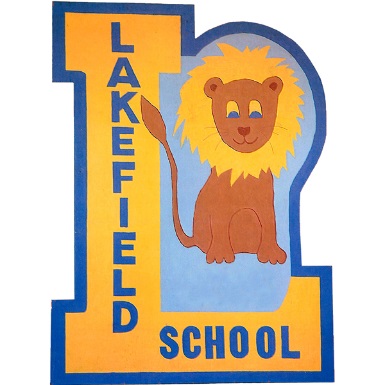 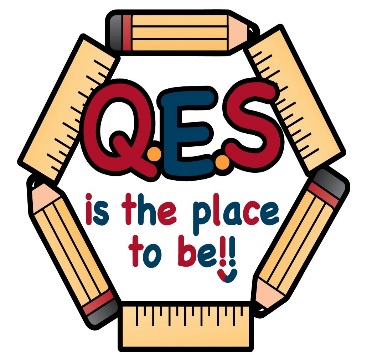 We cant’t wait to meet you
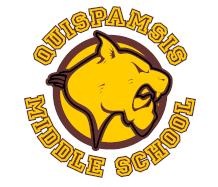